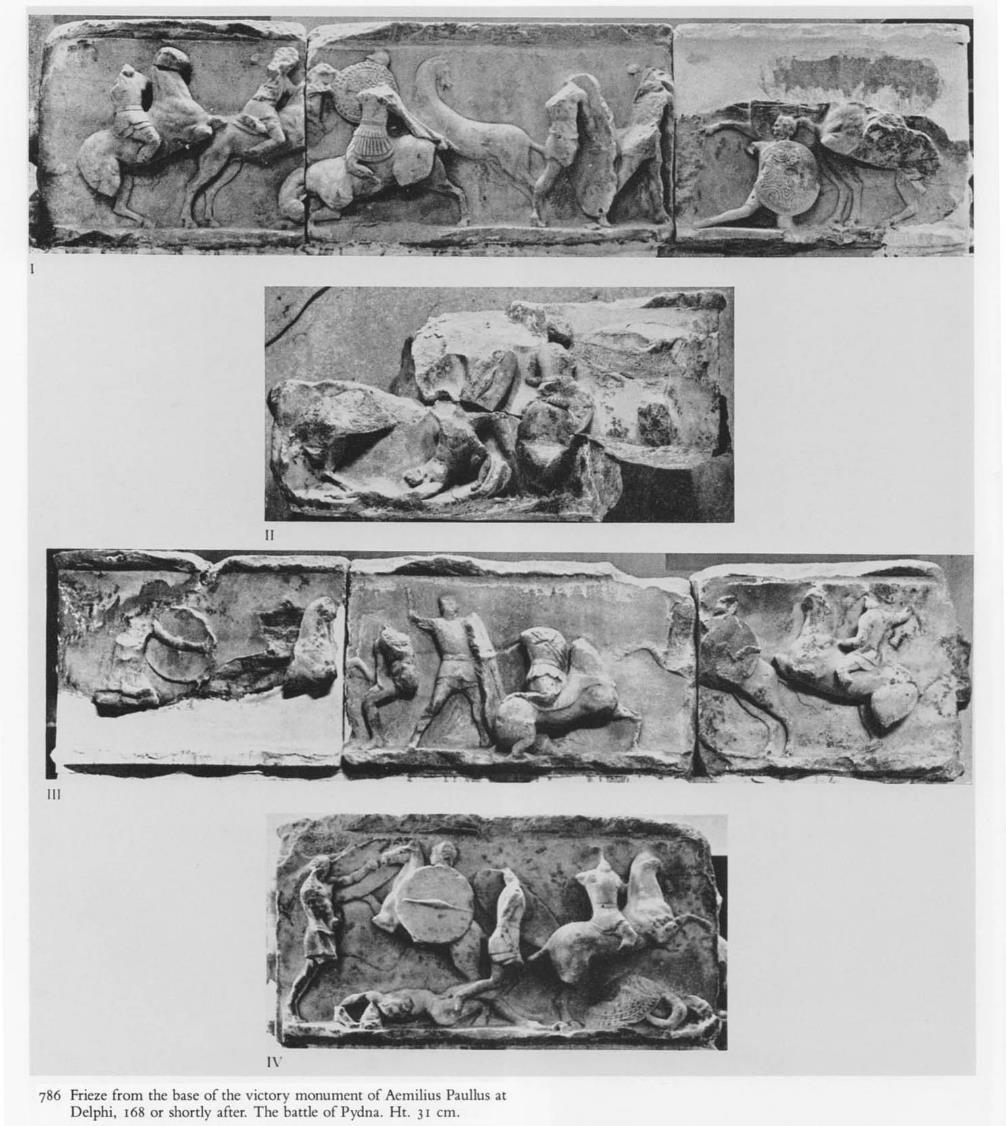 Δελφοί: μνημείο του Αιμιλίου Παύλου
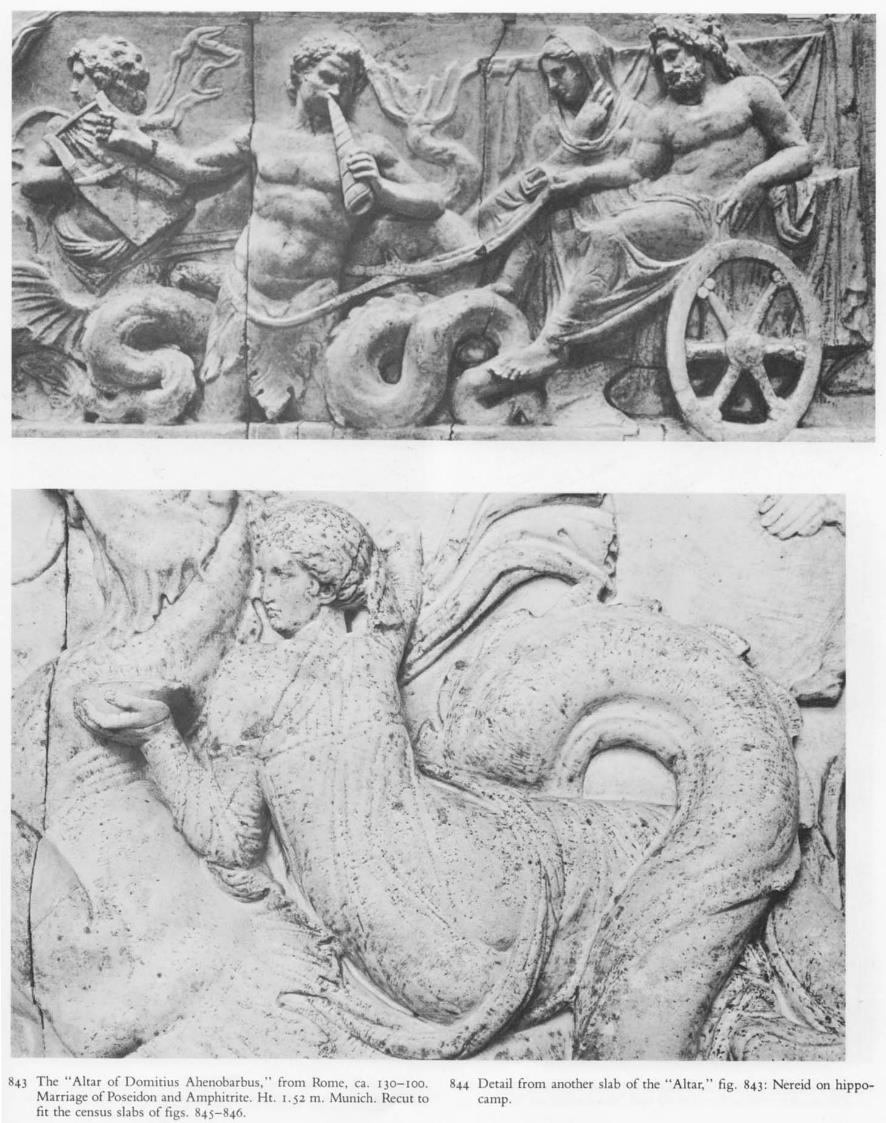 Ρώμη: βωμός του Domitius Ahenobarbus
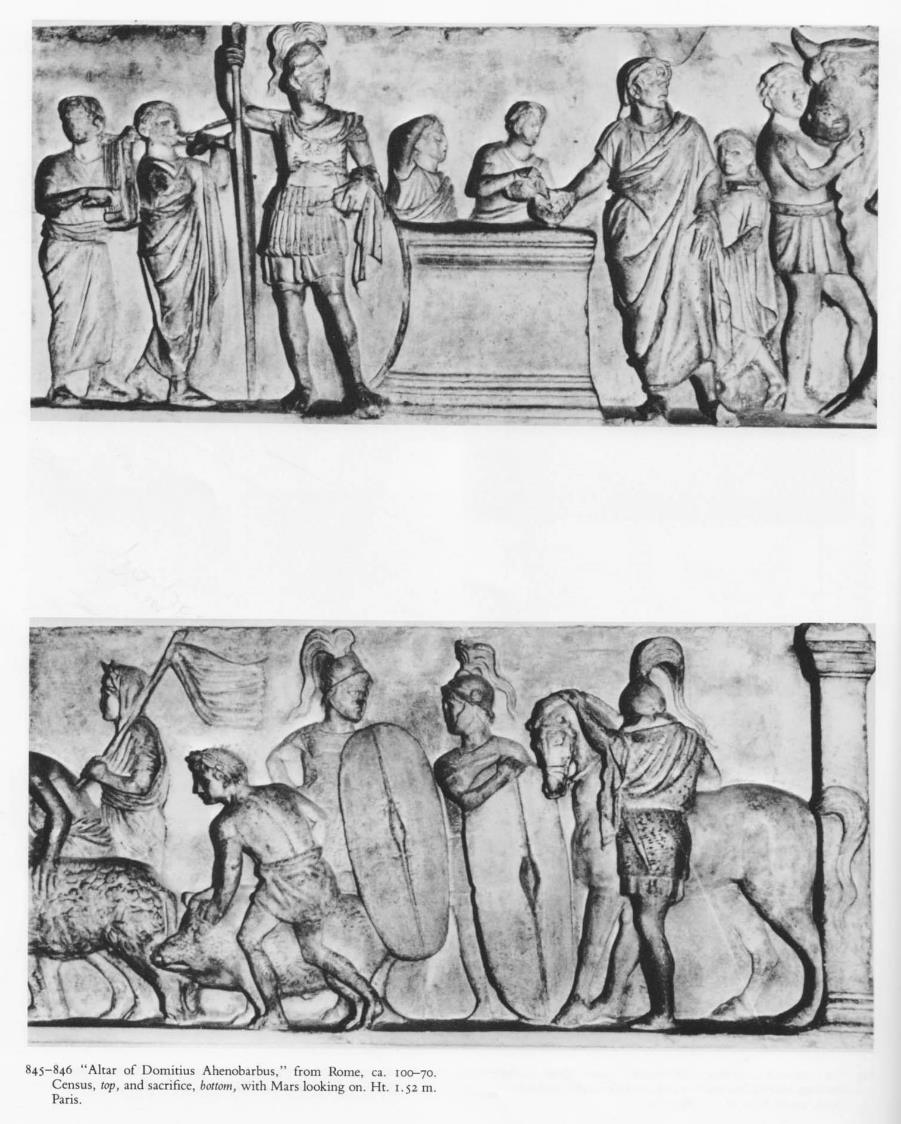 Ρώμη: βωμός του Domitius Ahenobarbus
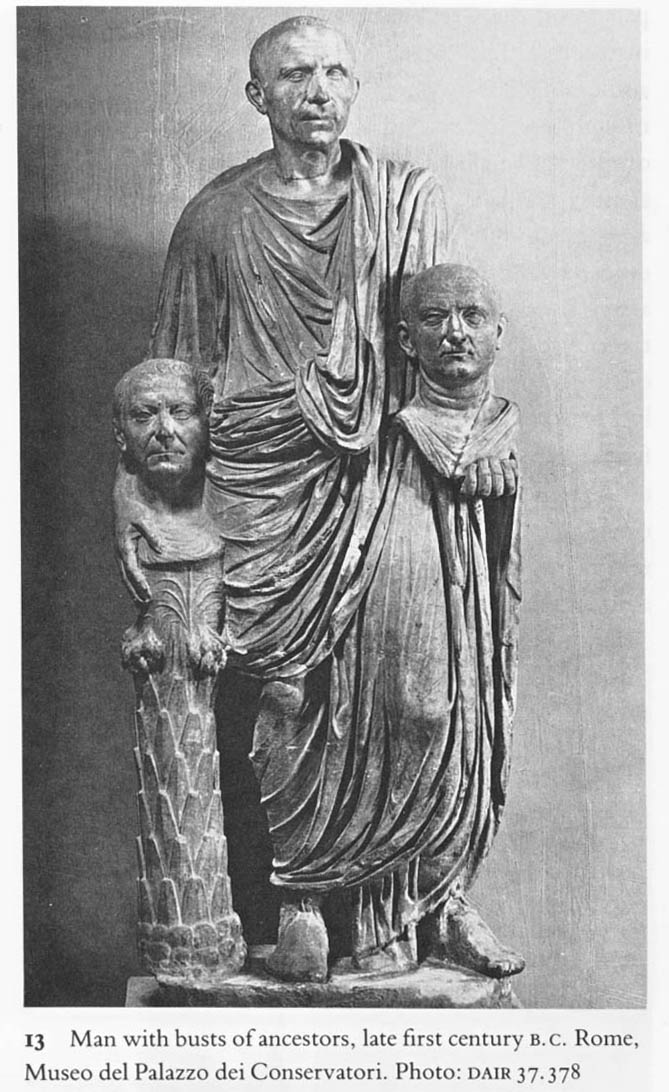 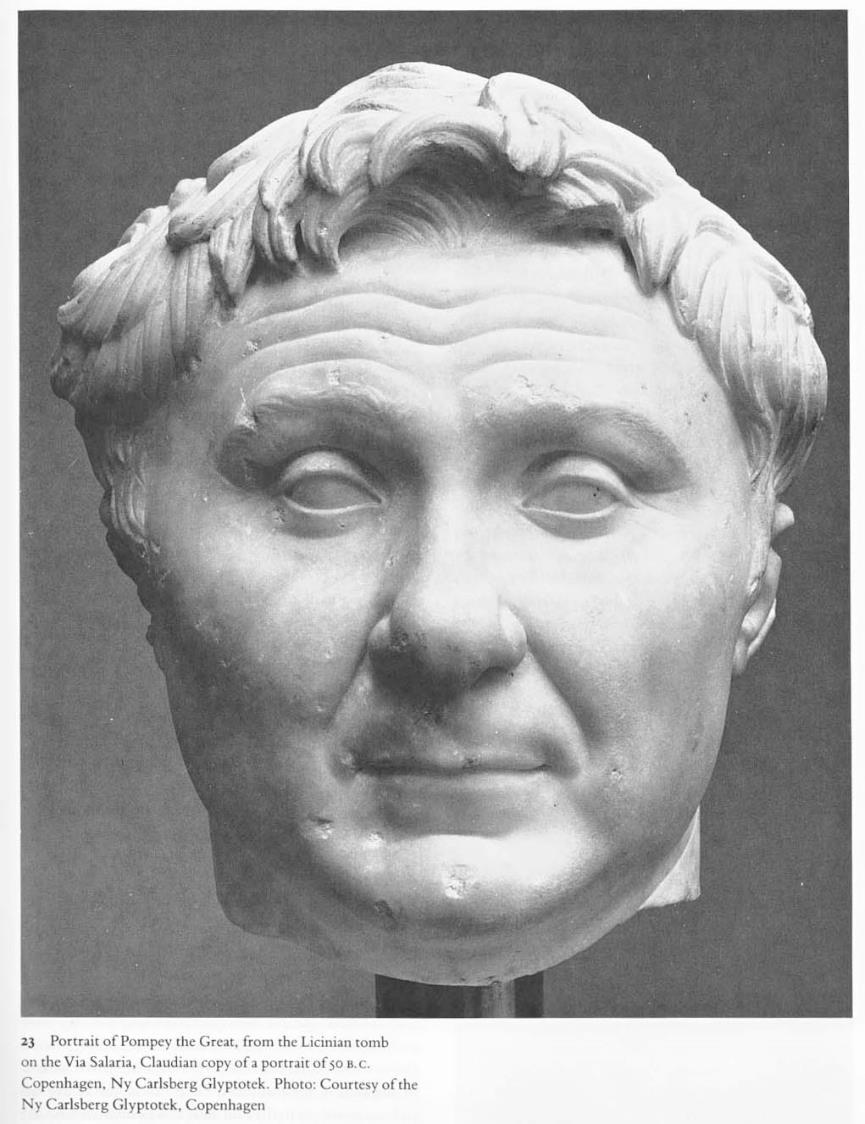 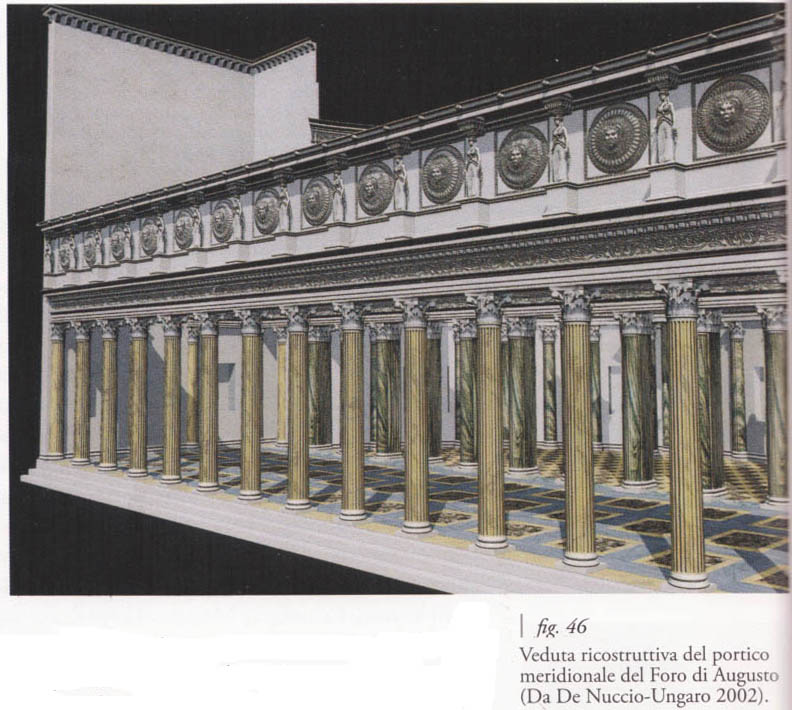 Forum του Αυγούστου: στοά με Καρυάτιδες
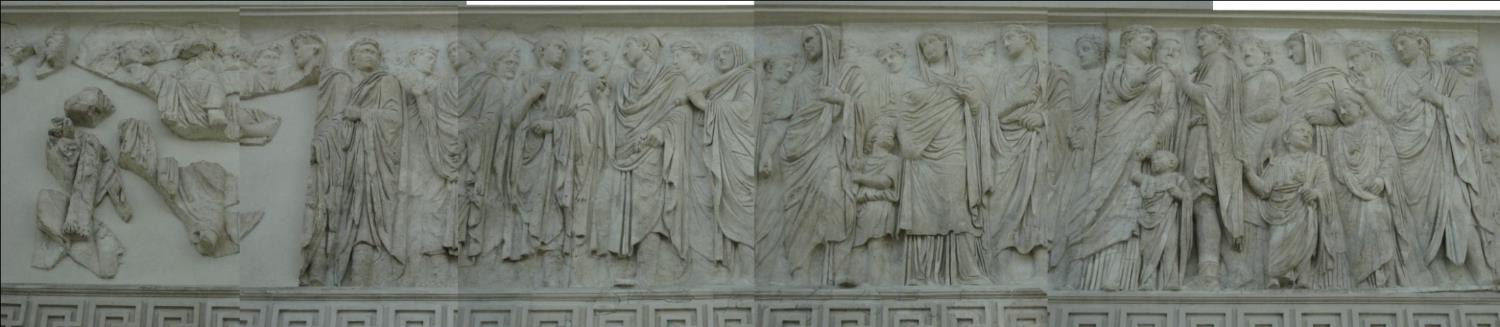 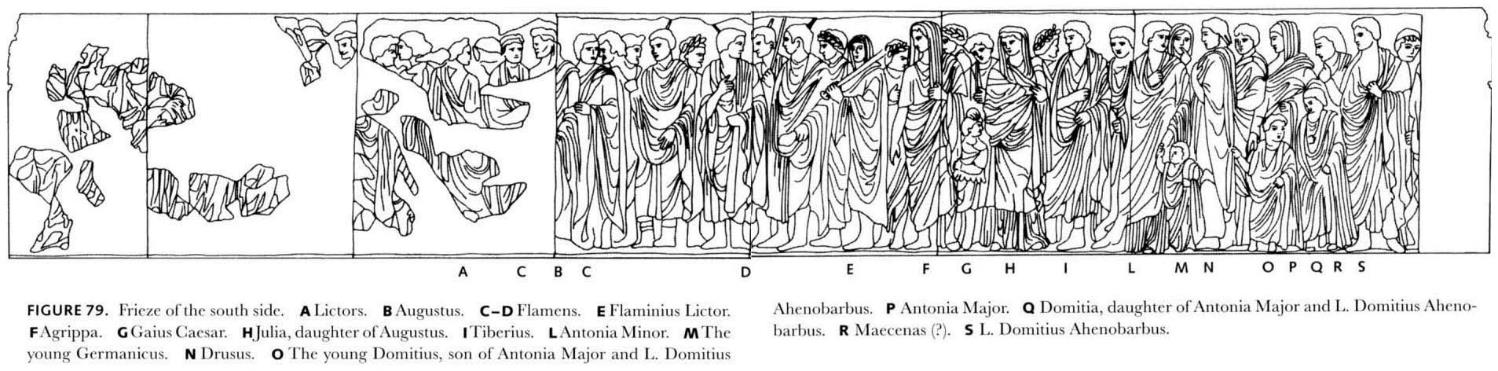 Βωμός της Ειρήνης: νότια πλευρά
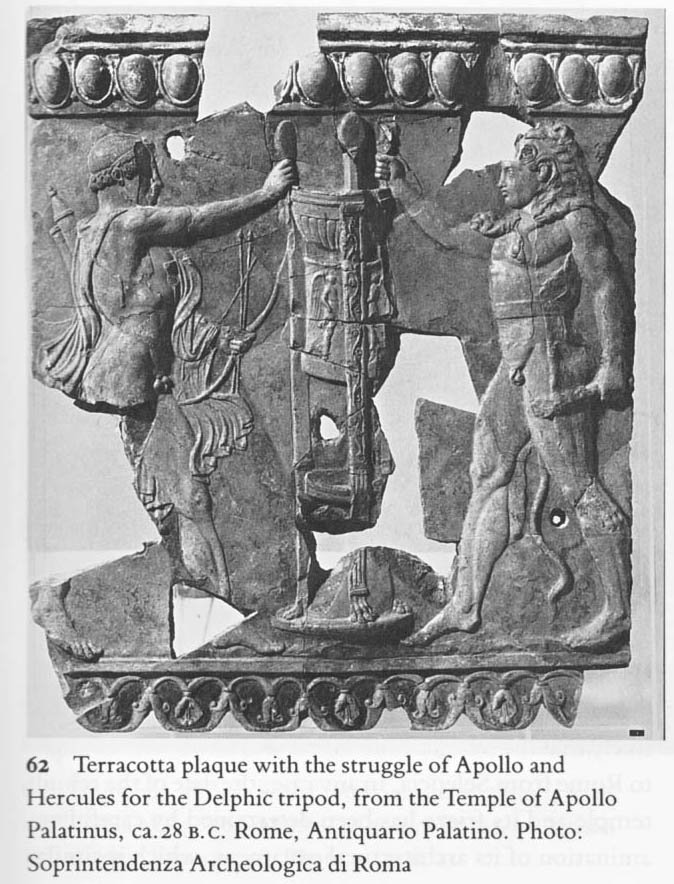 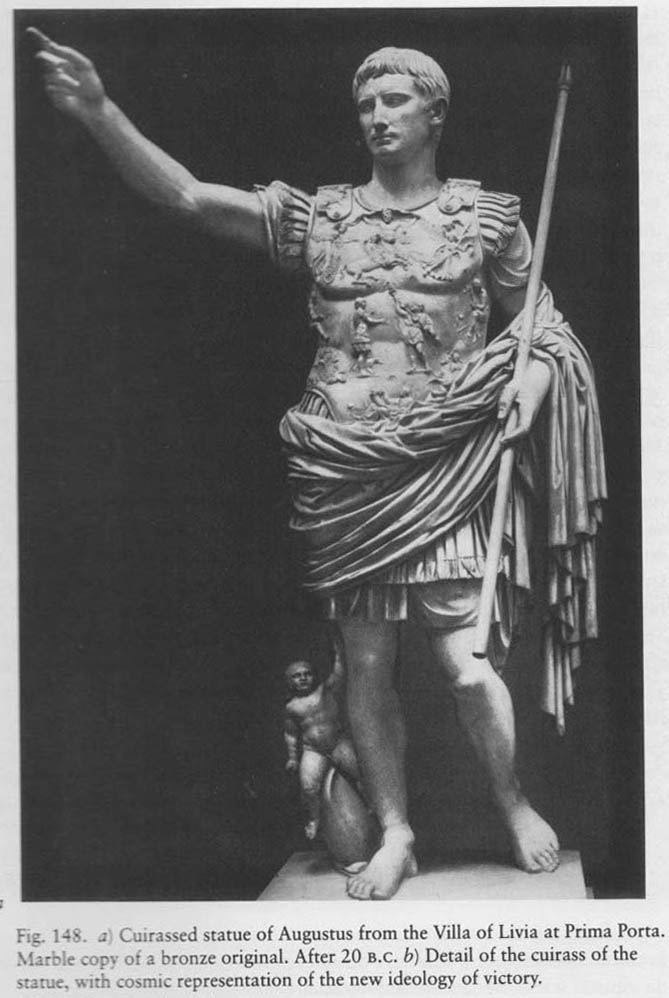 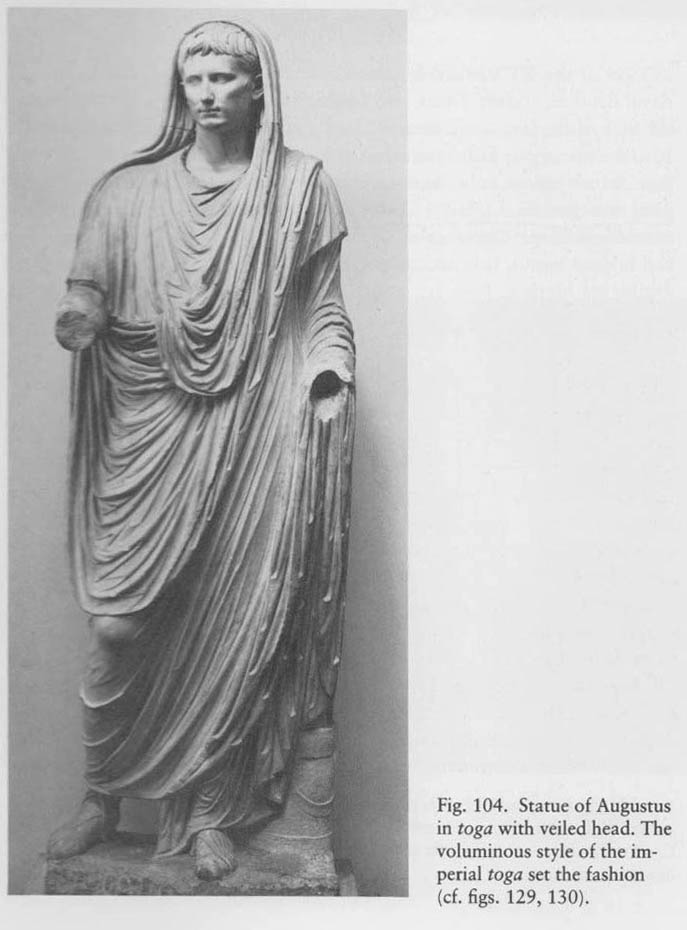 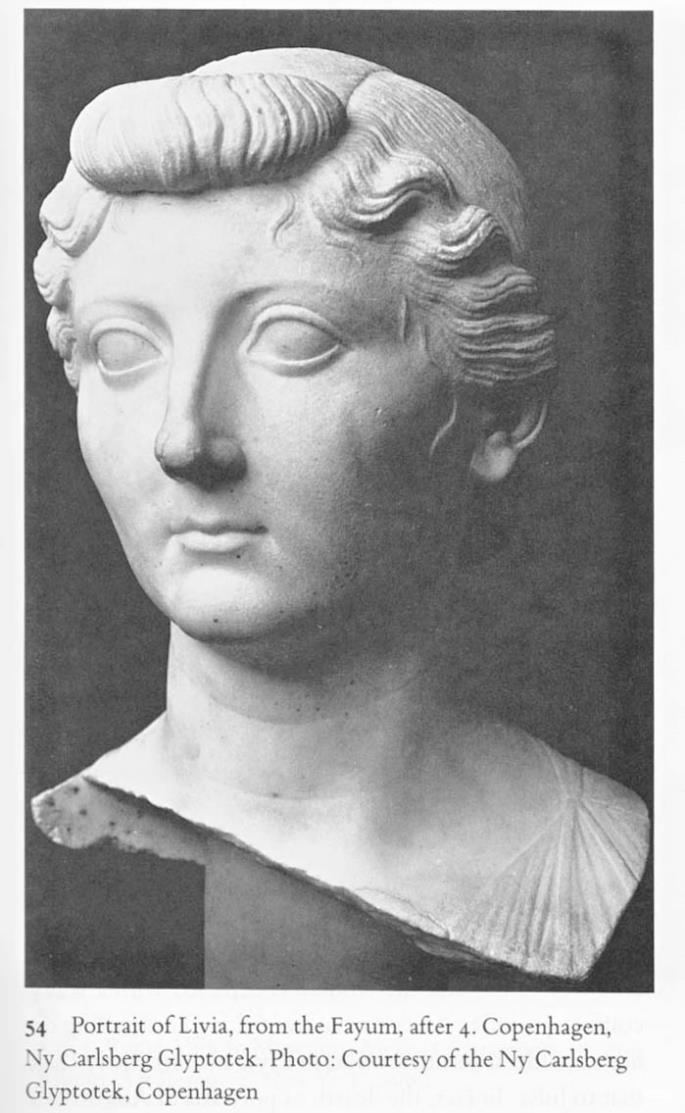 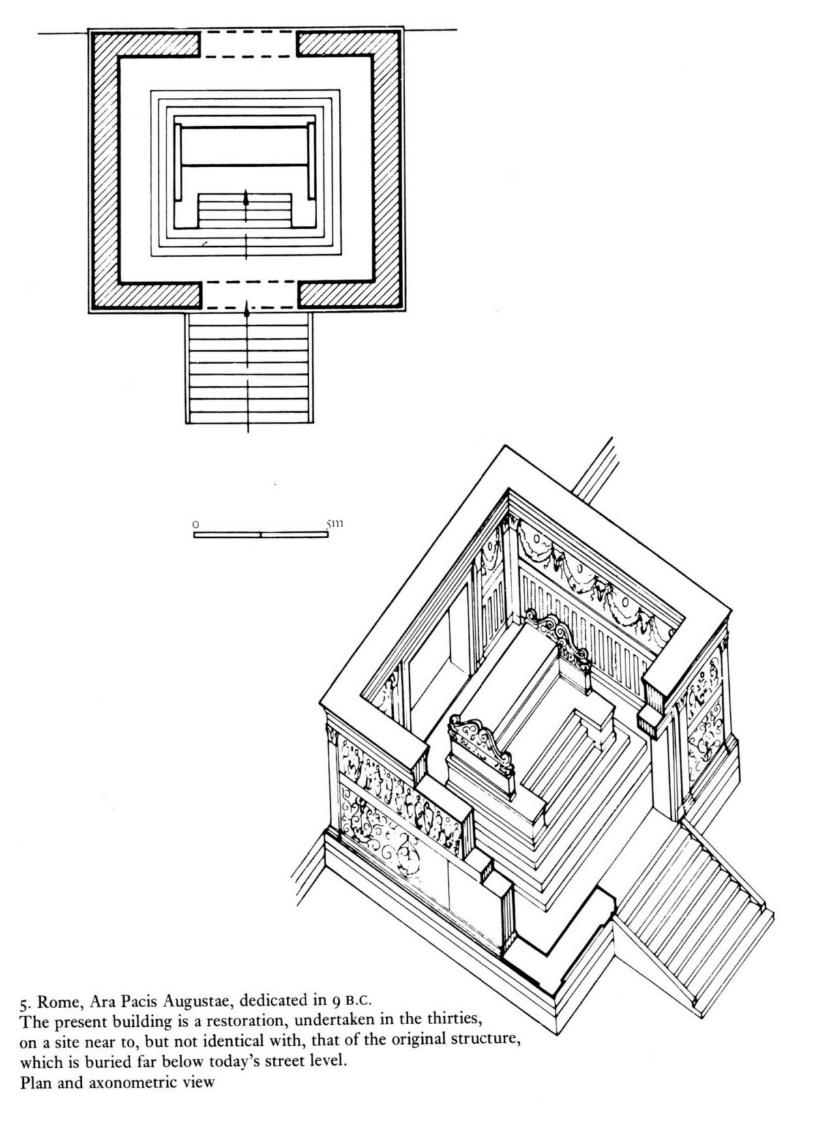 Ρώμη, βωμός της Ειρήνης του Αυγούστου (Ara Pacis Augustae)
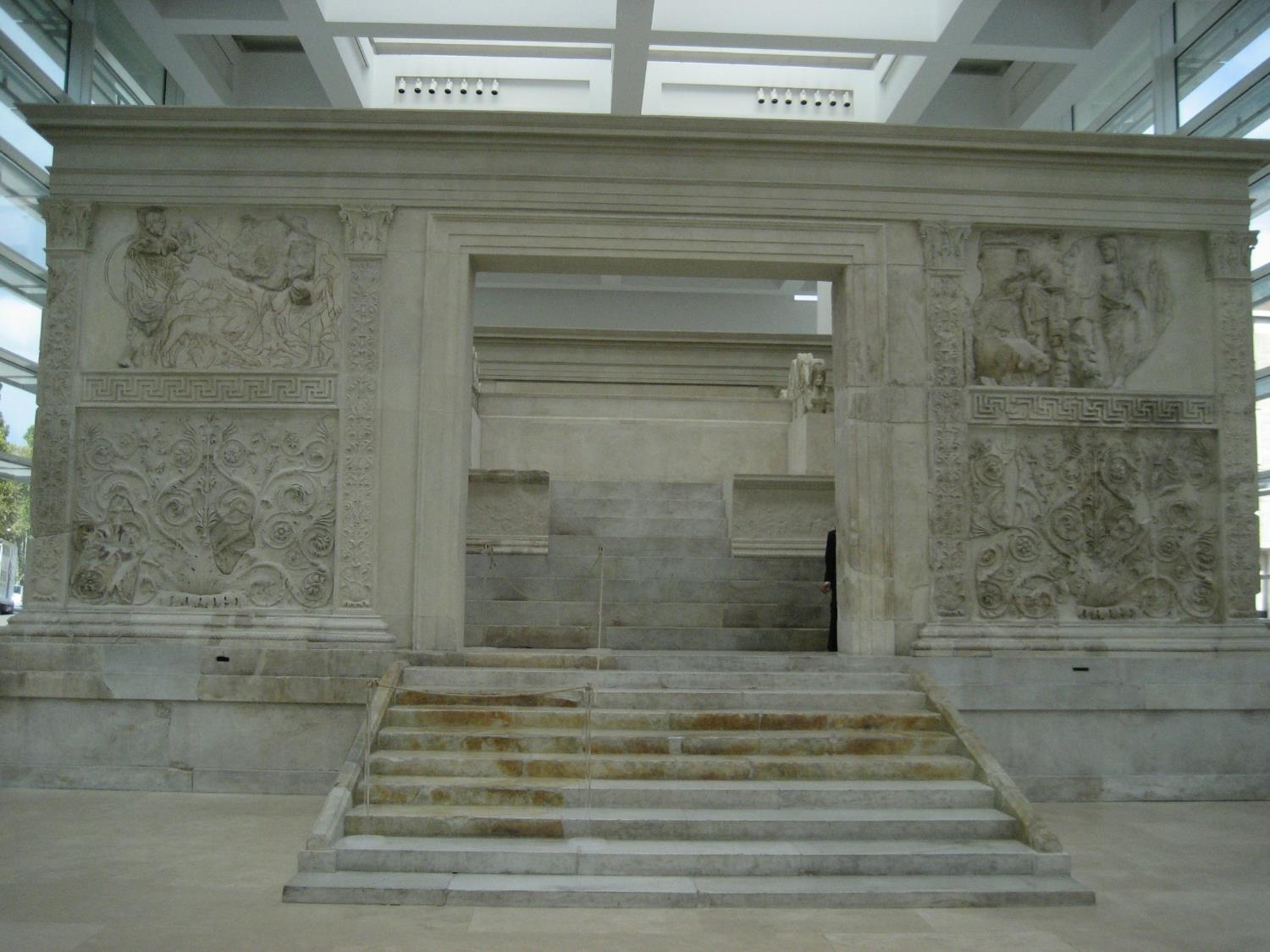 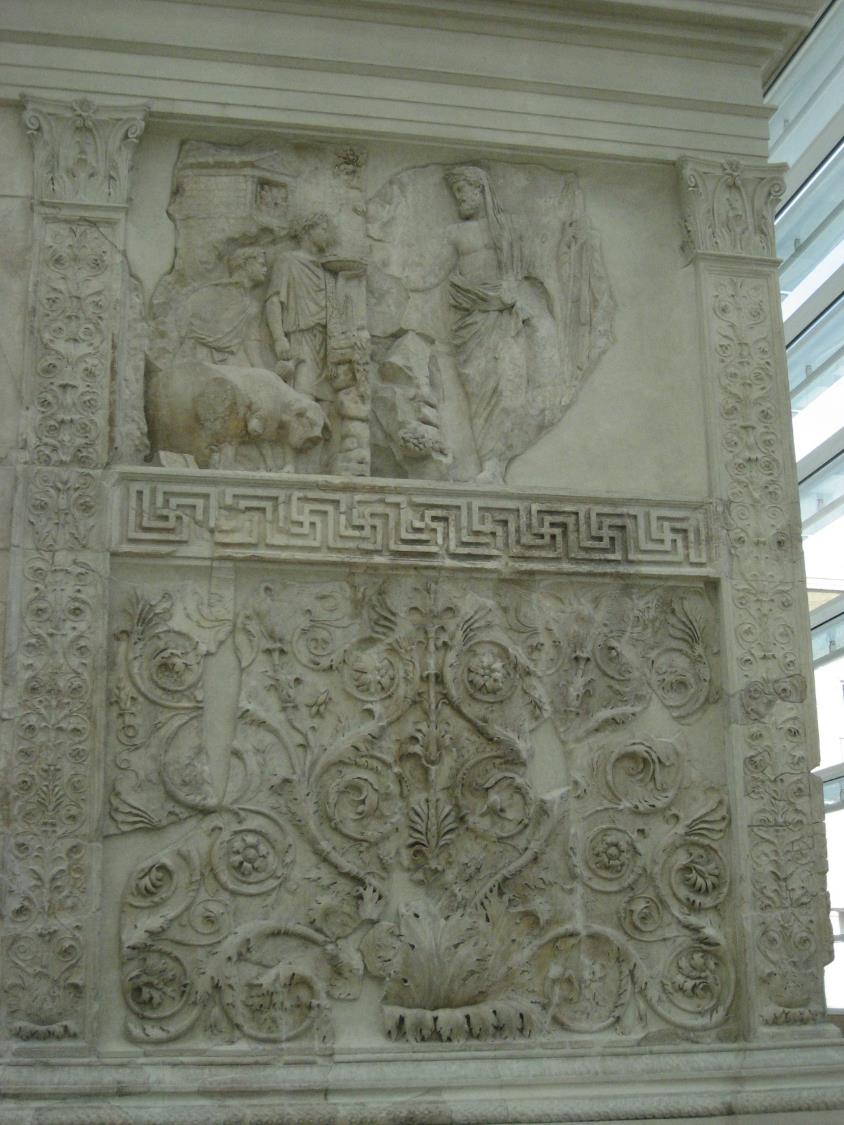 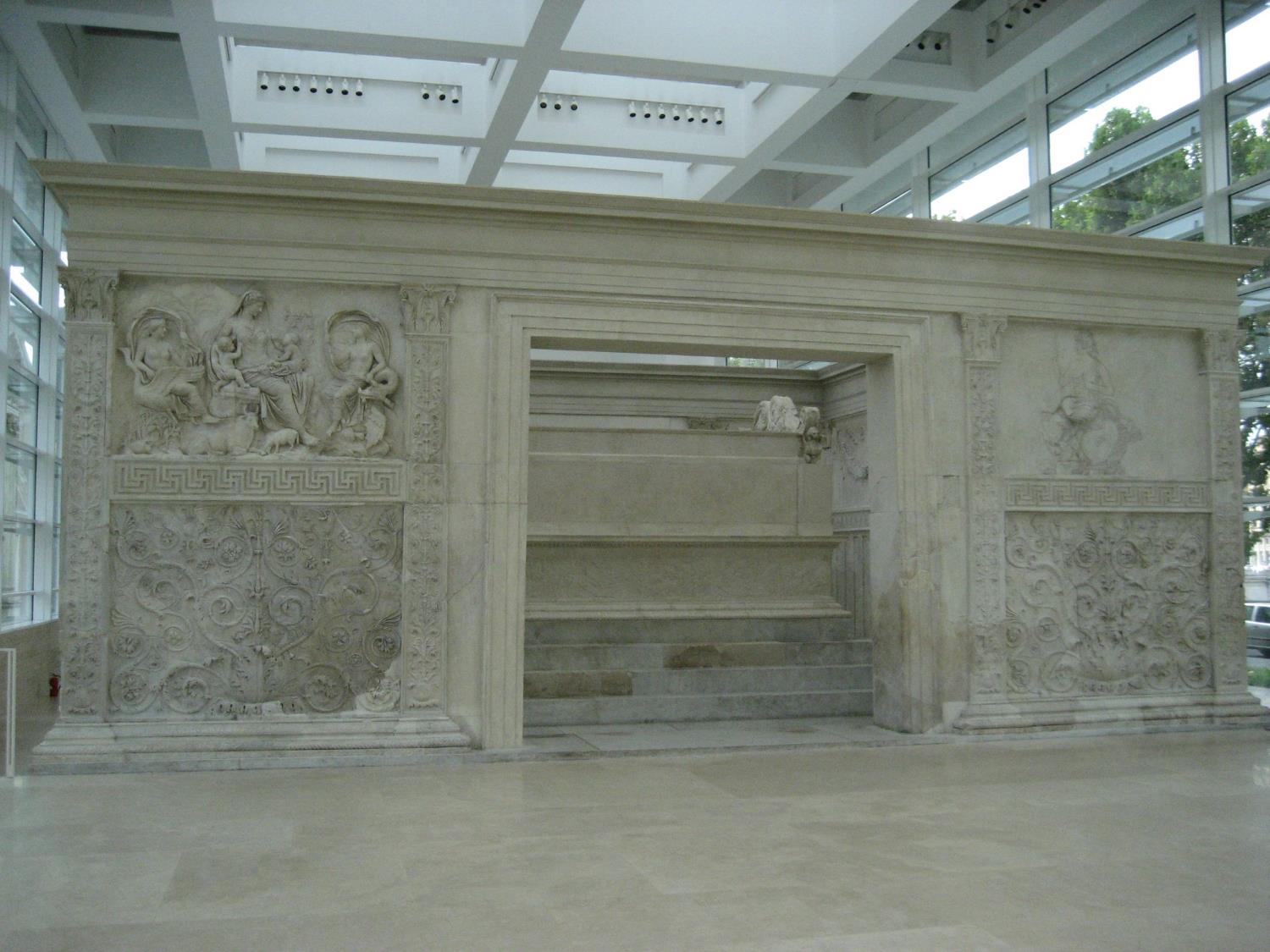 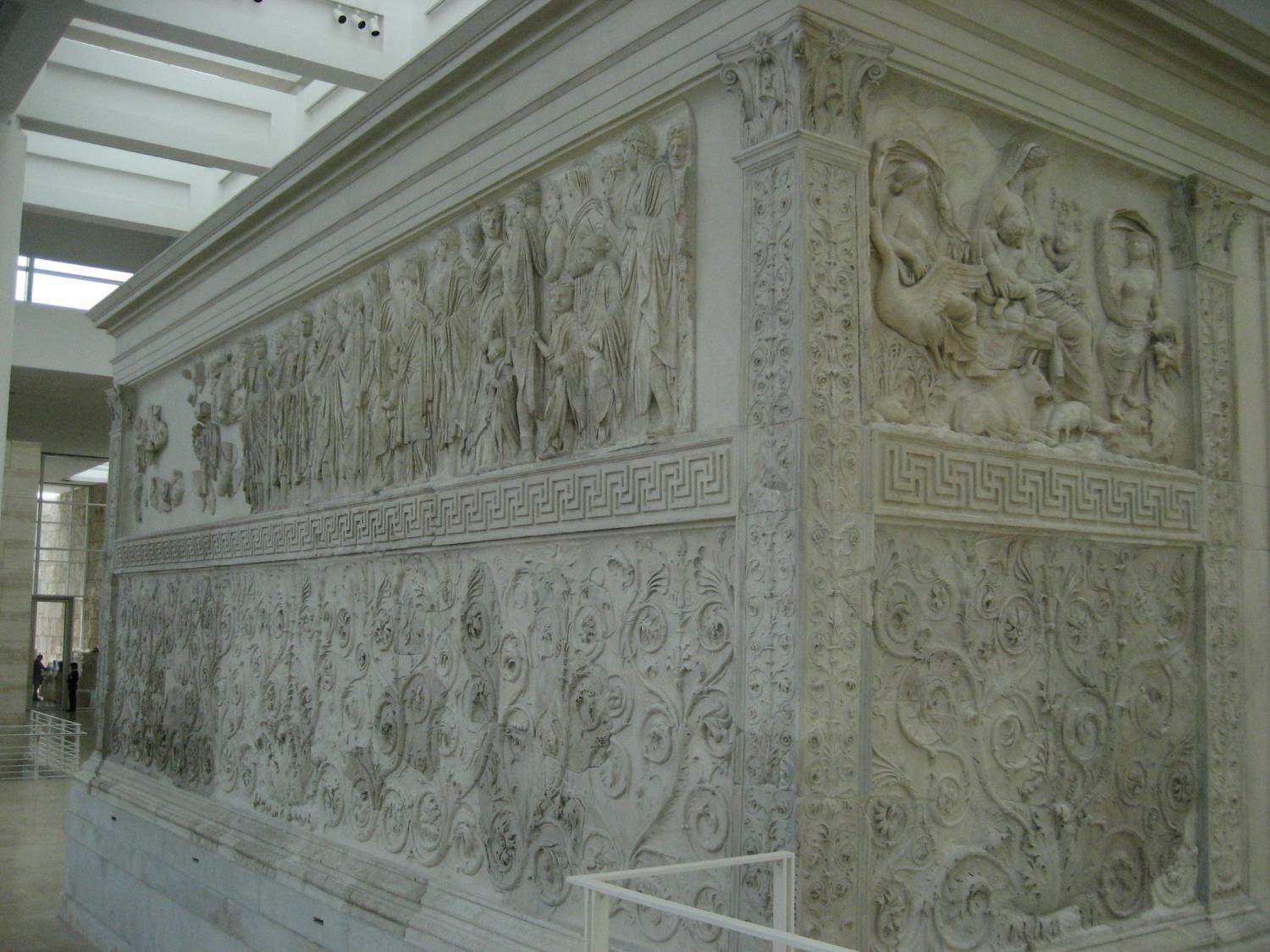 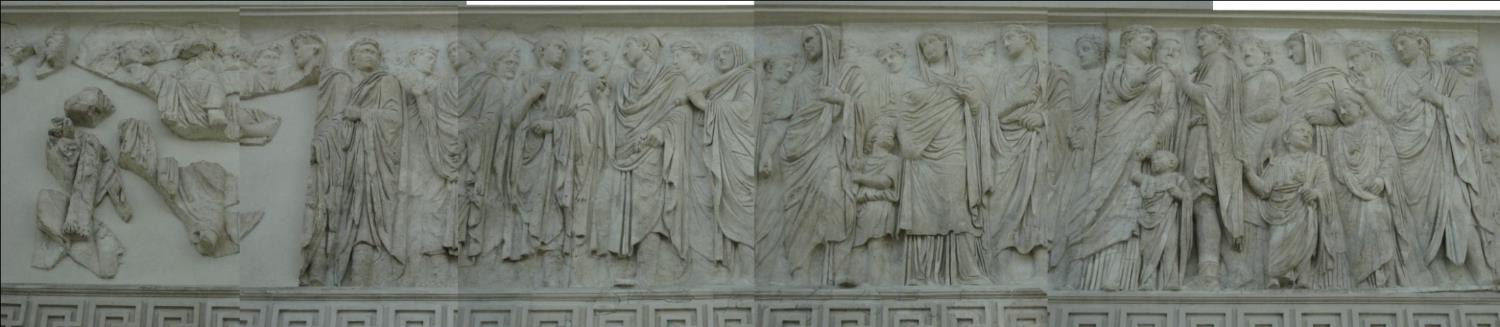 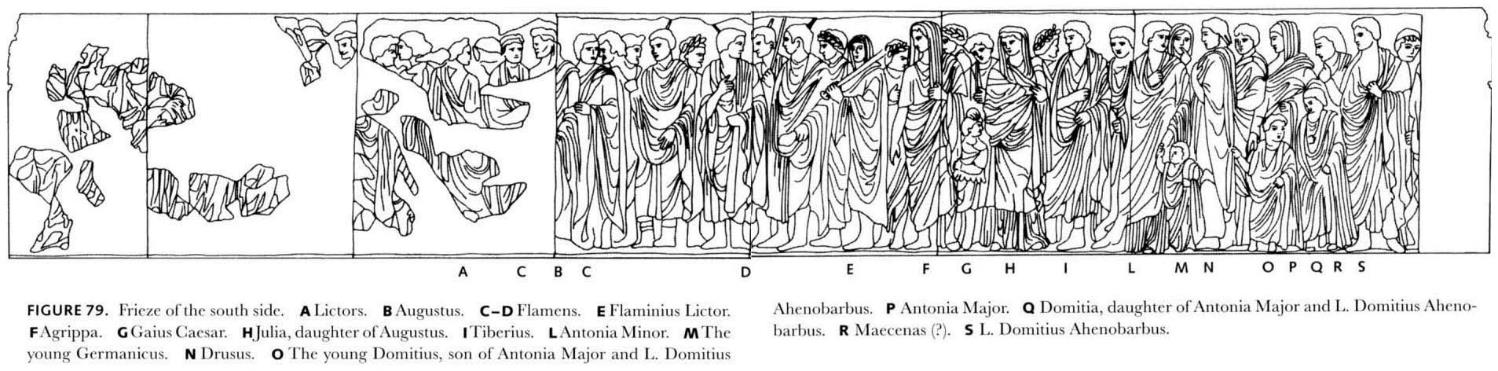 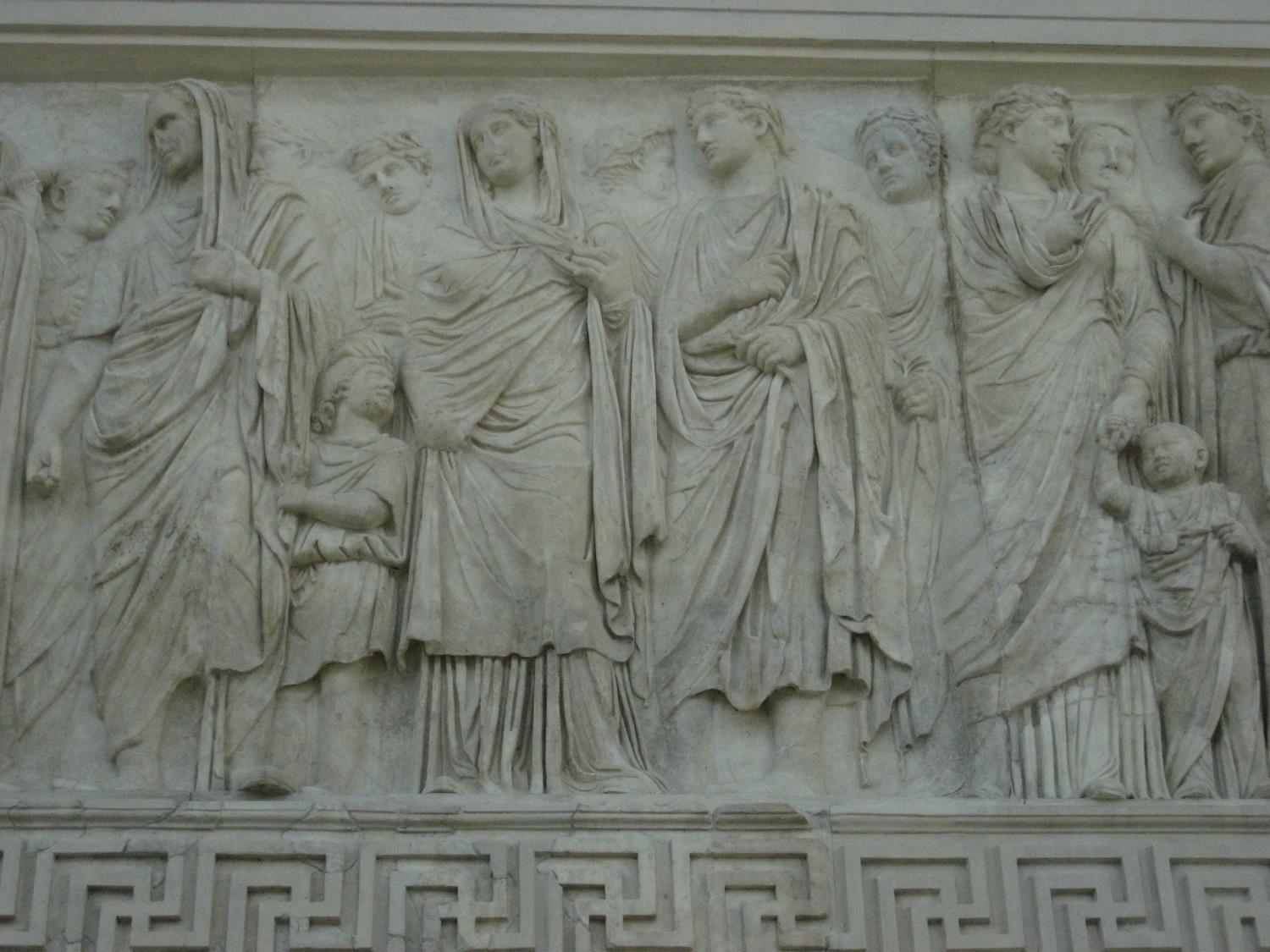 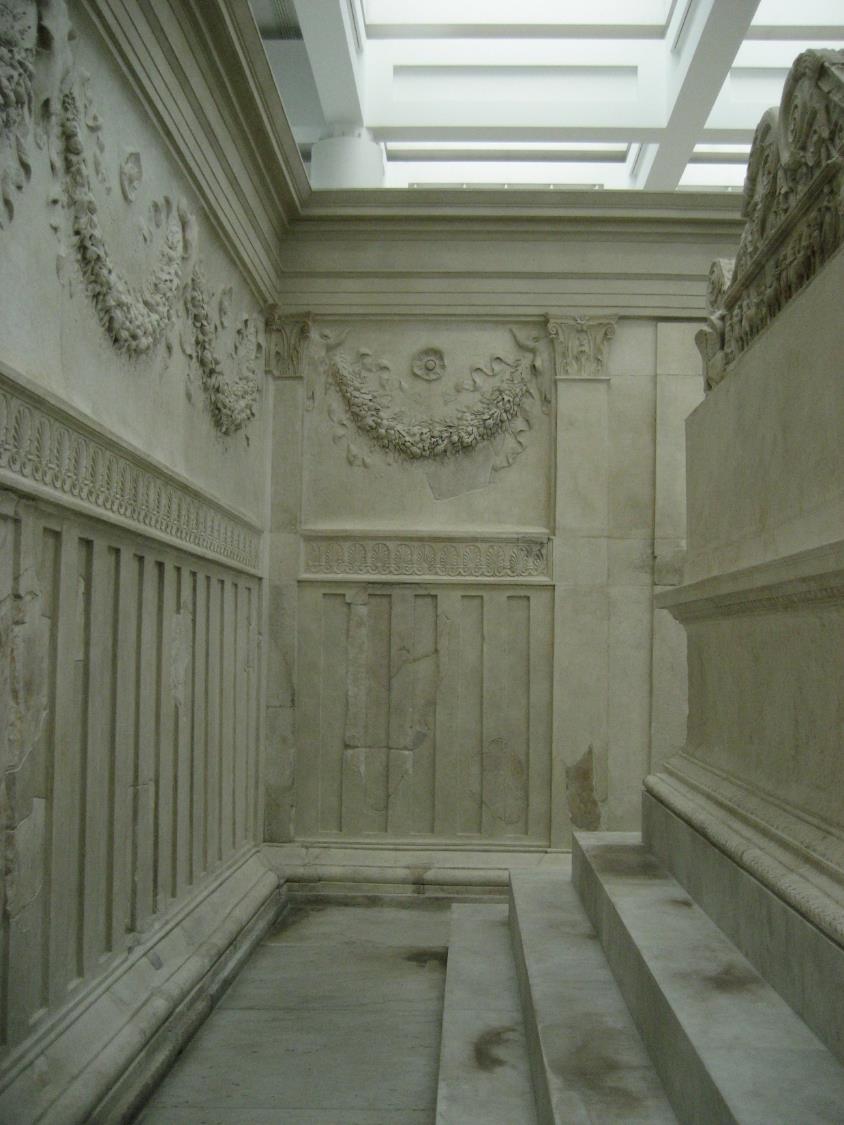 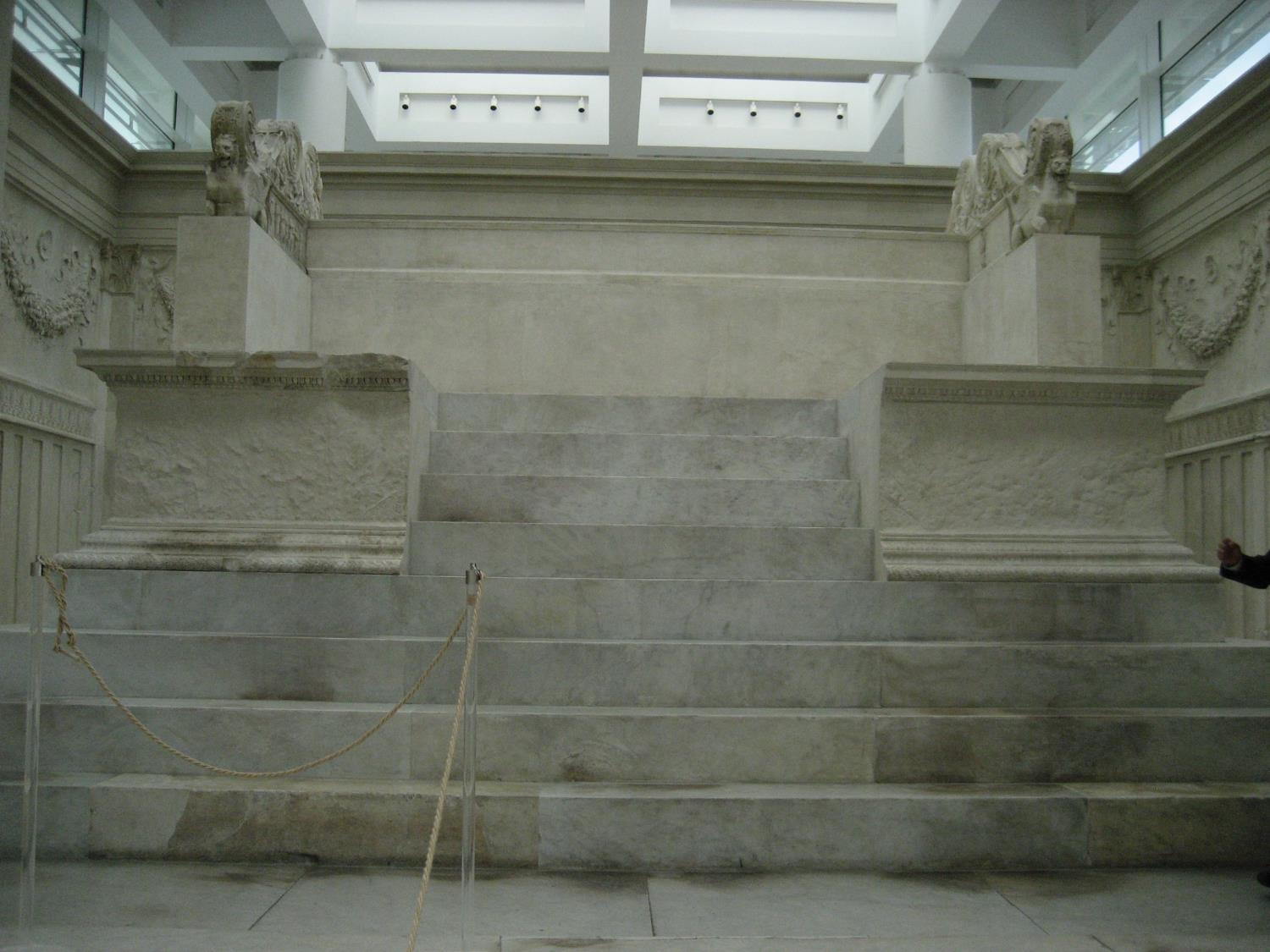 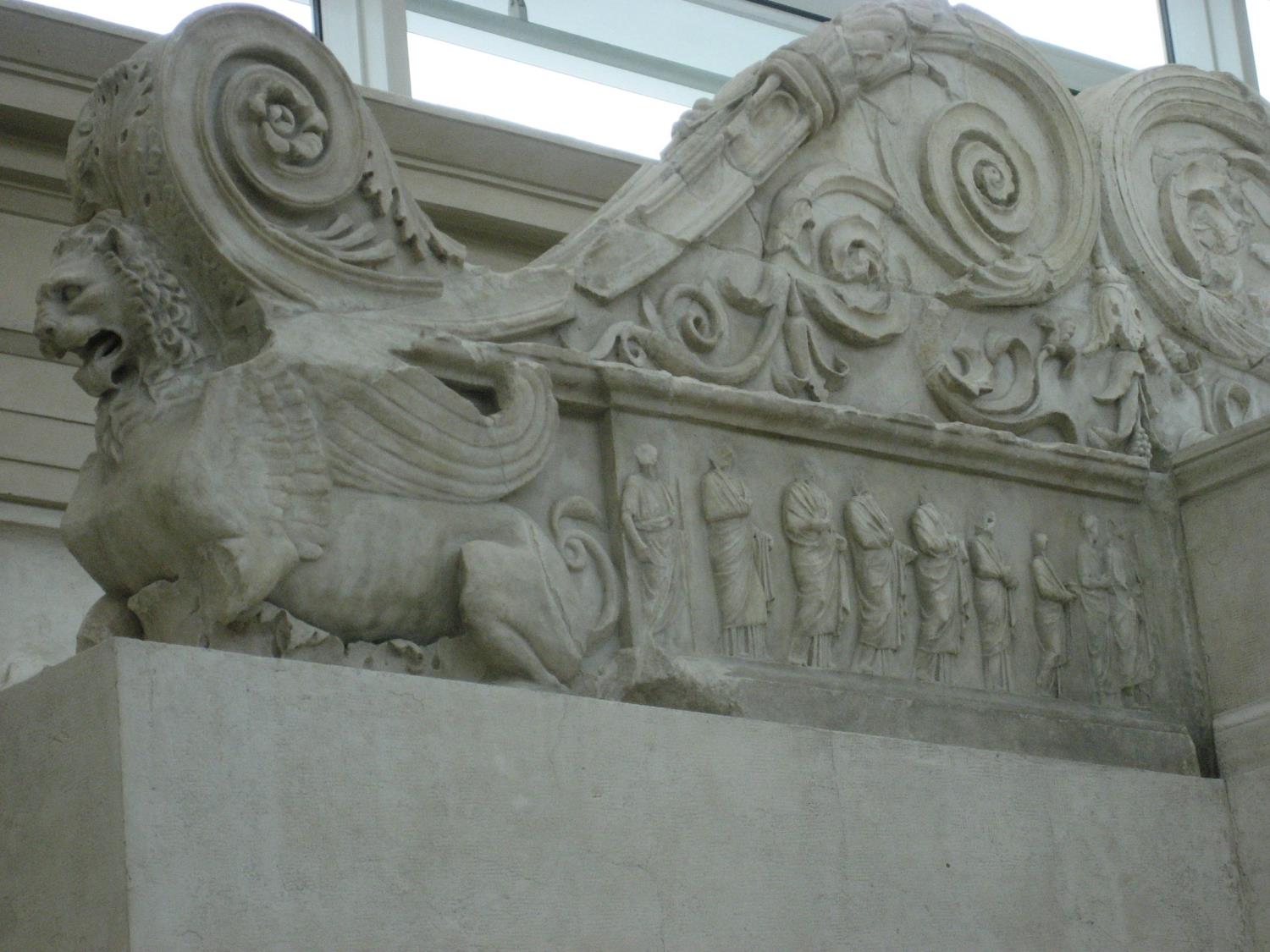 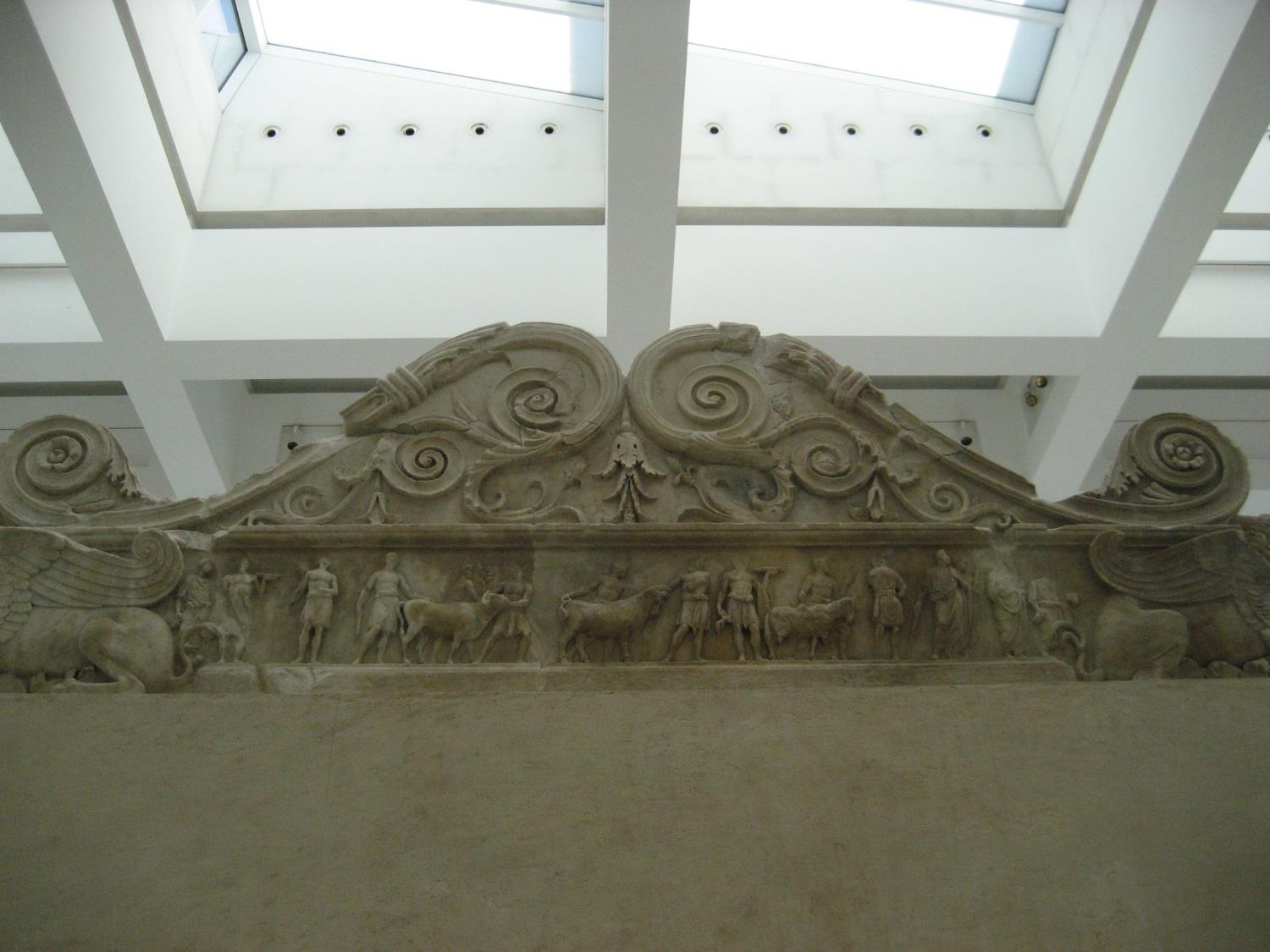 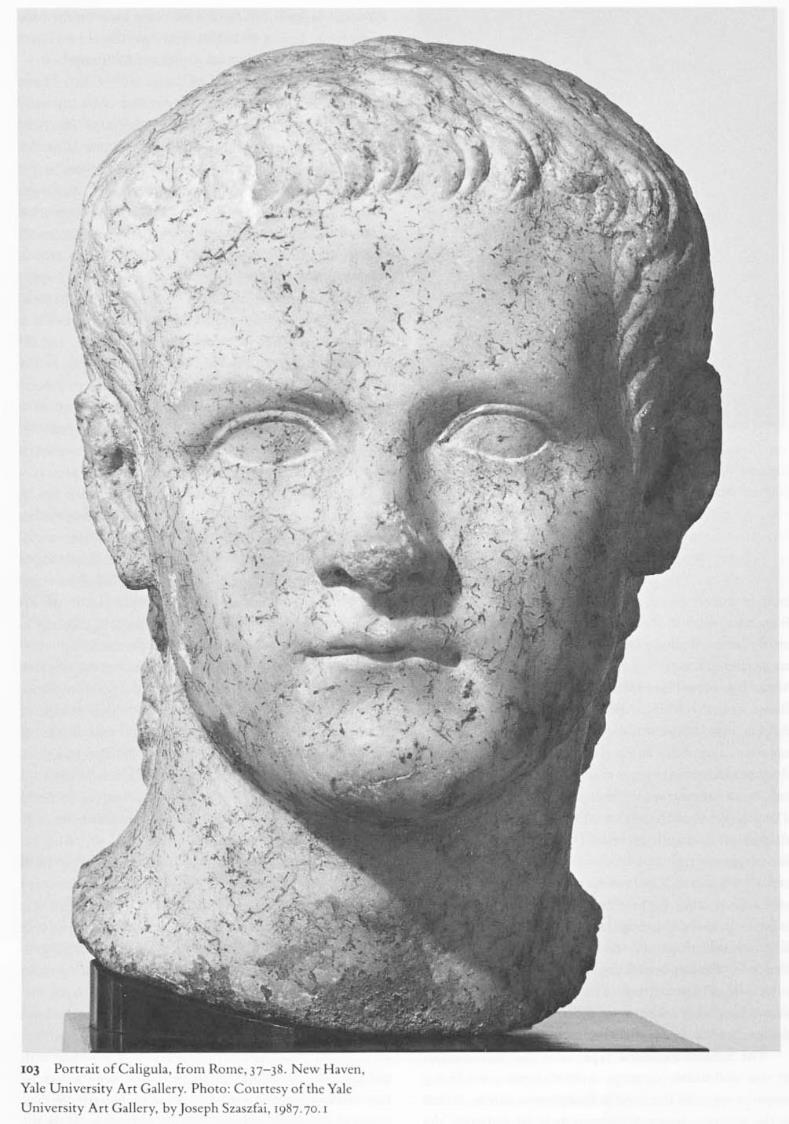 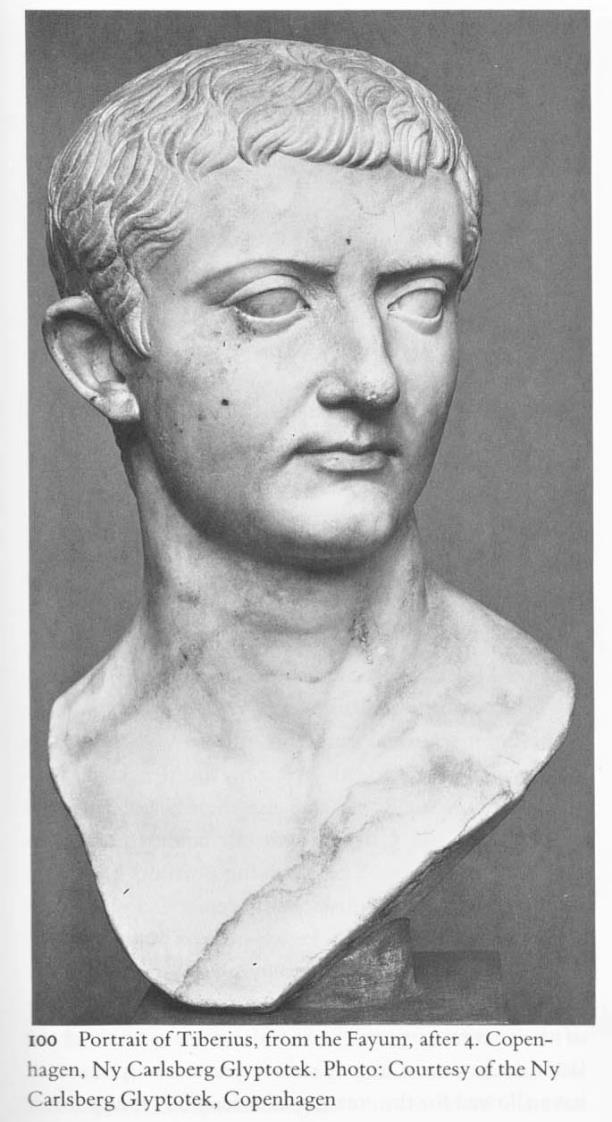 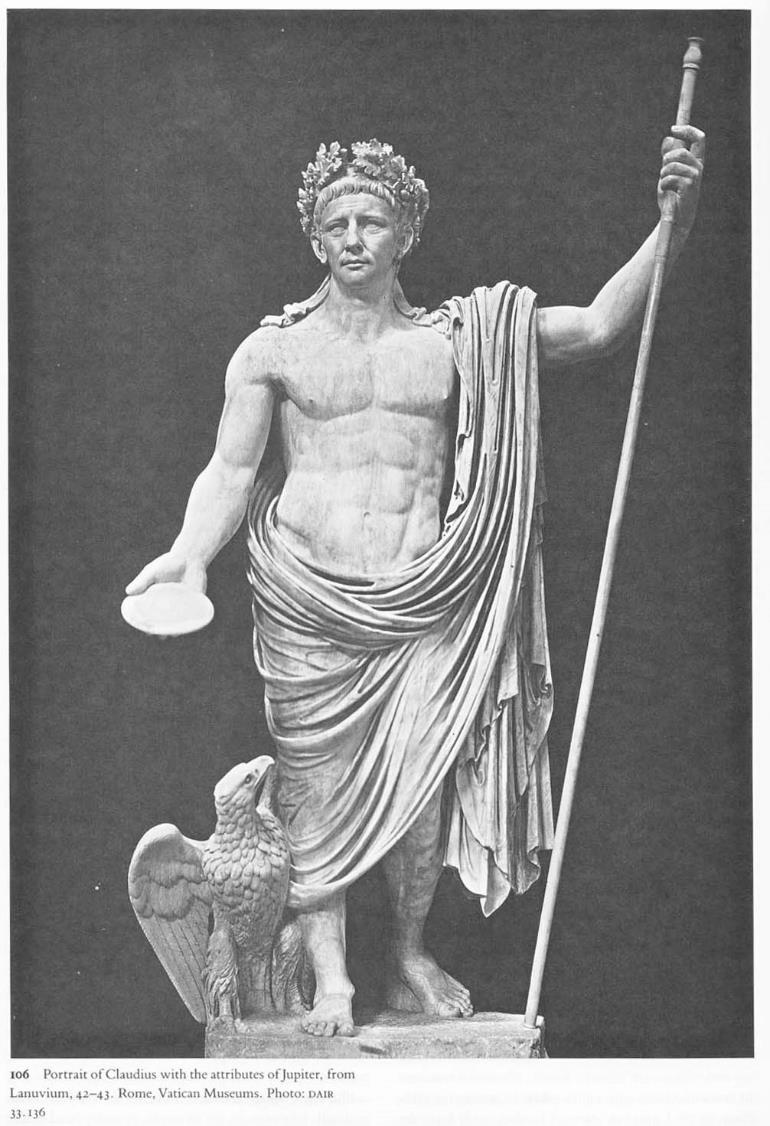 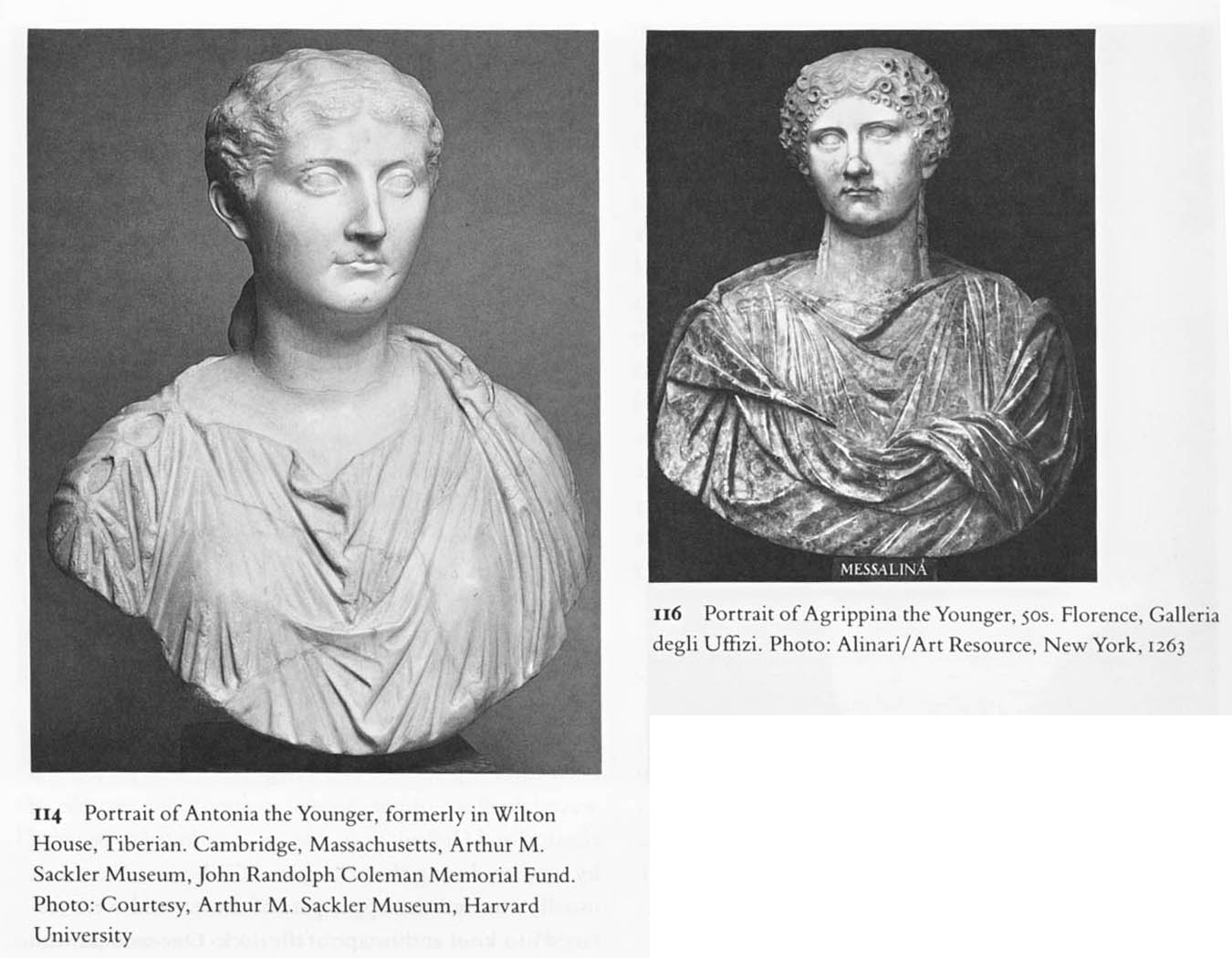 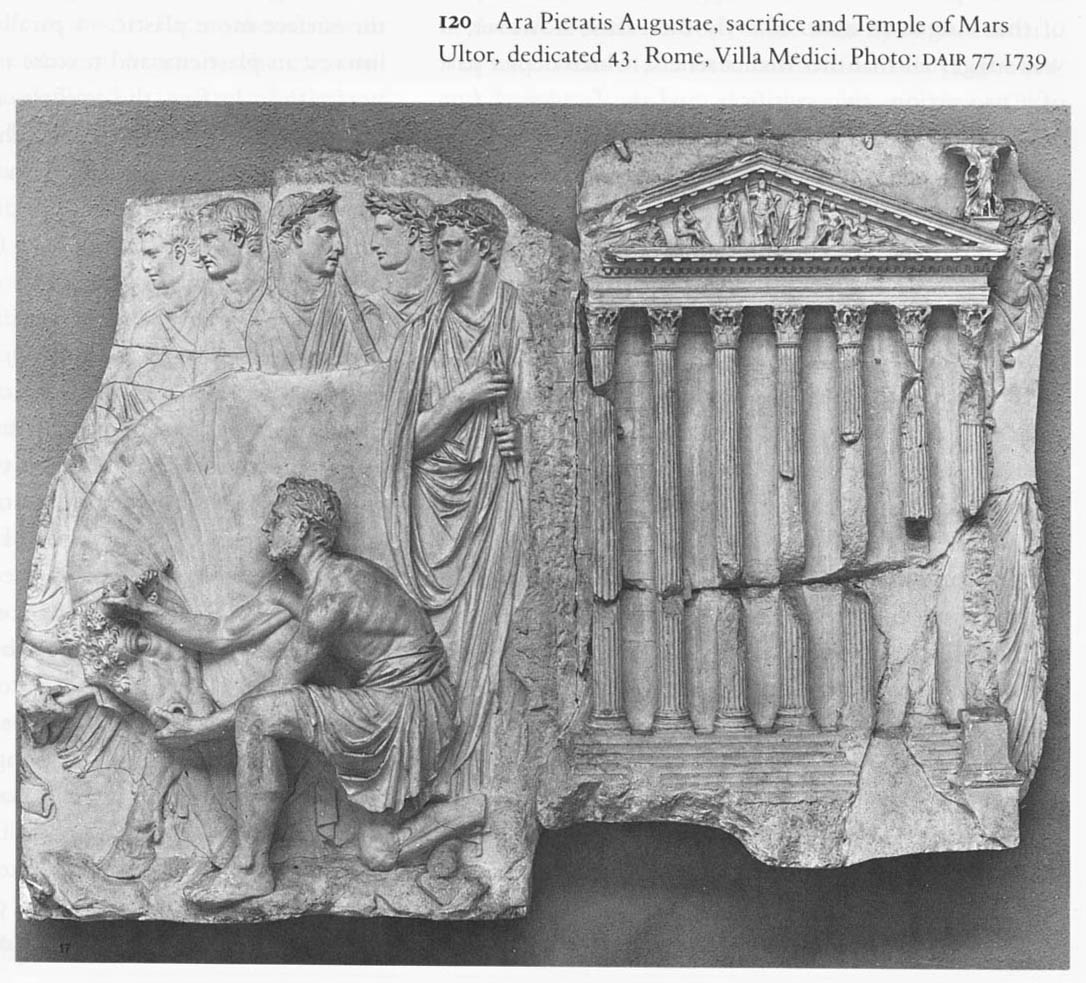 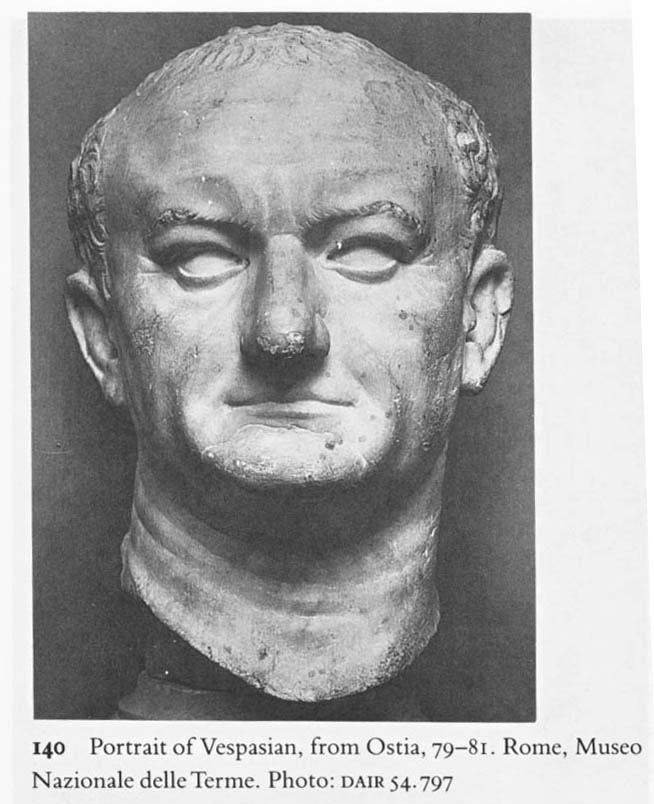 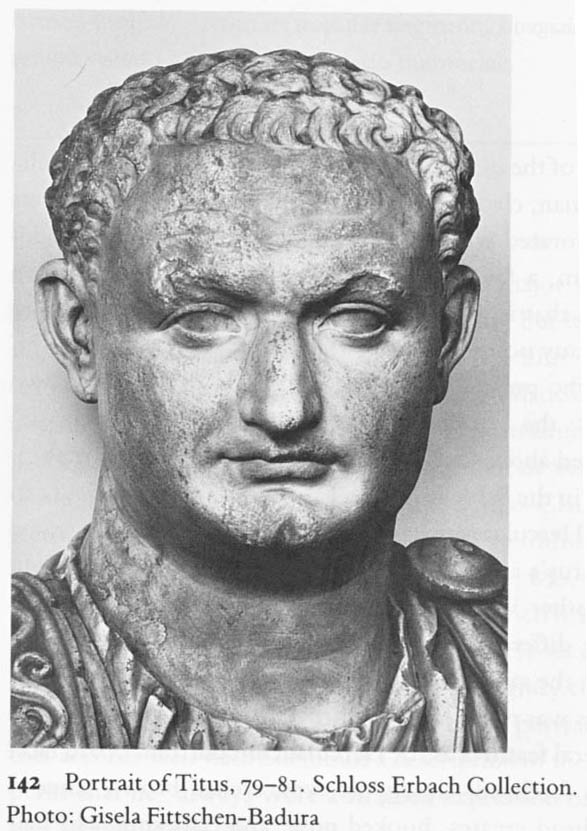 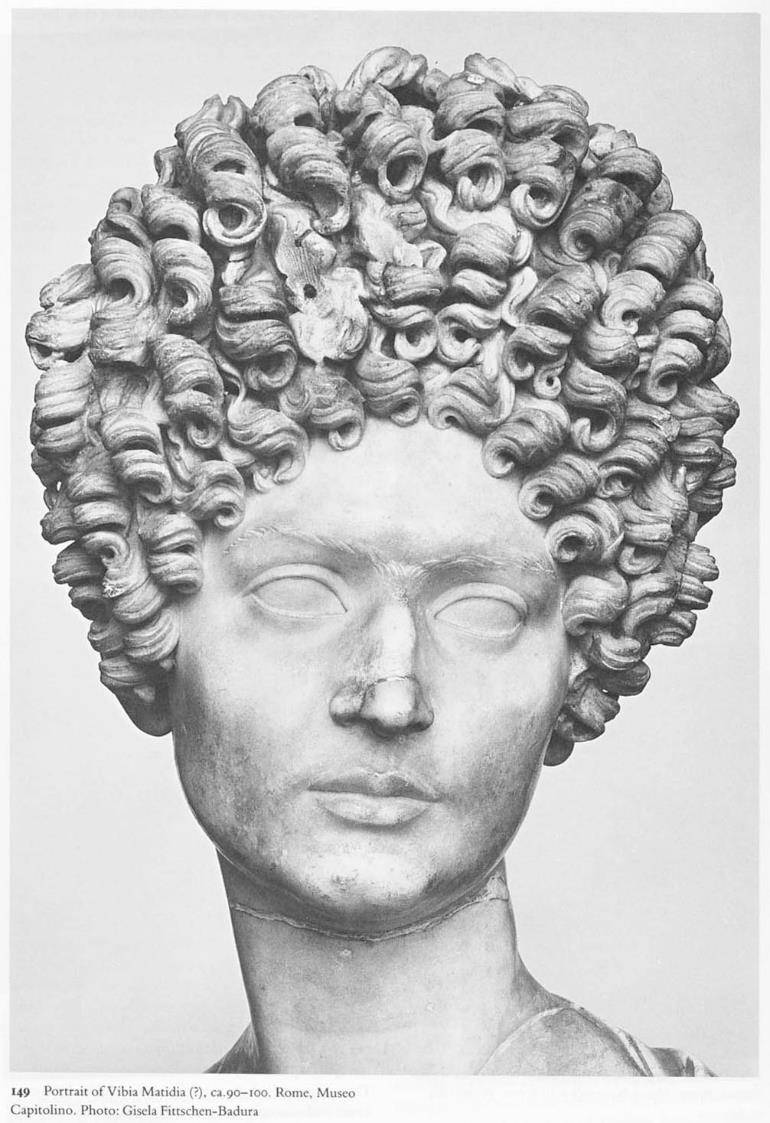 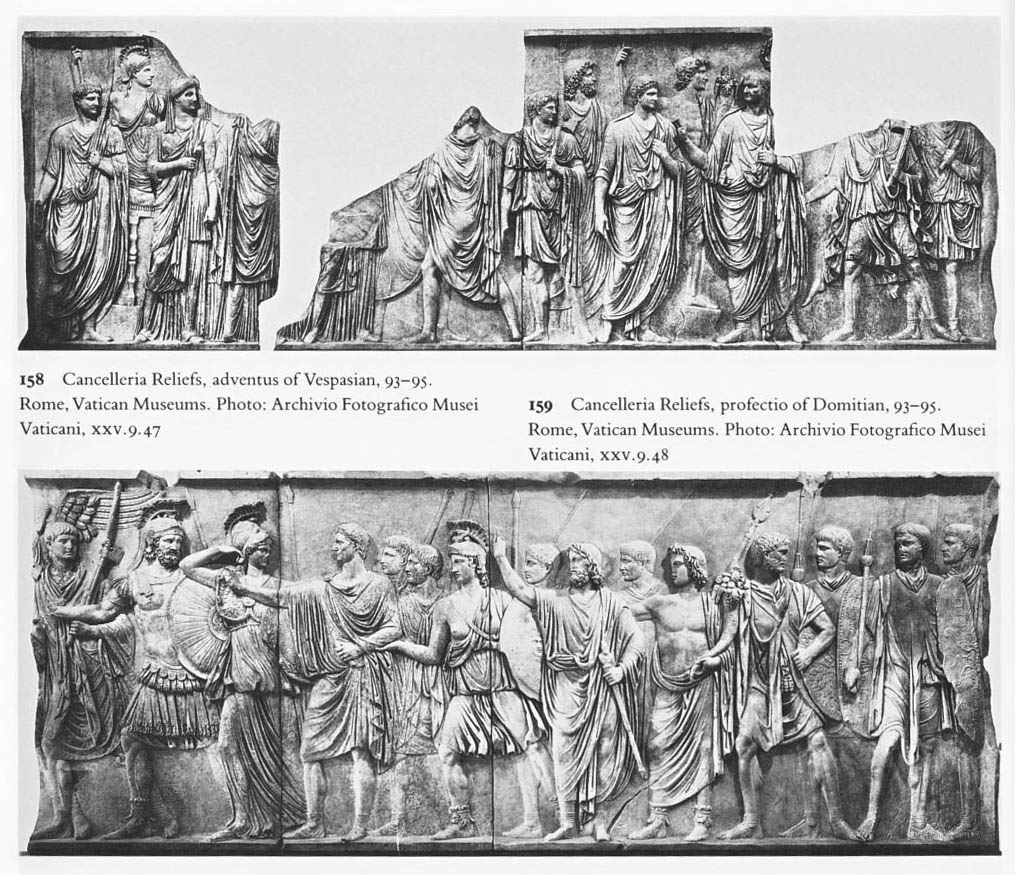 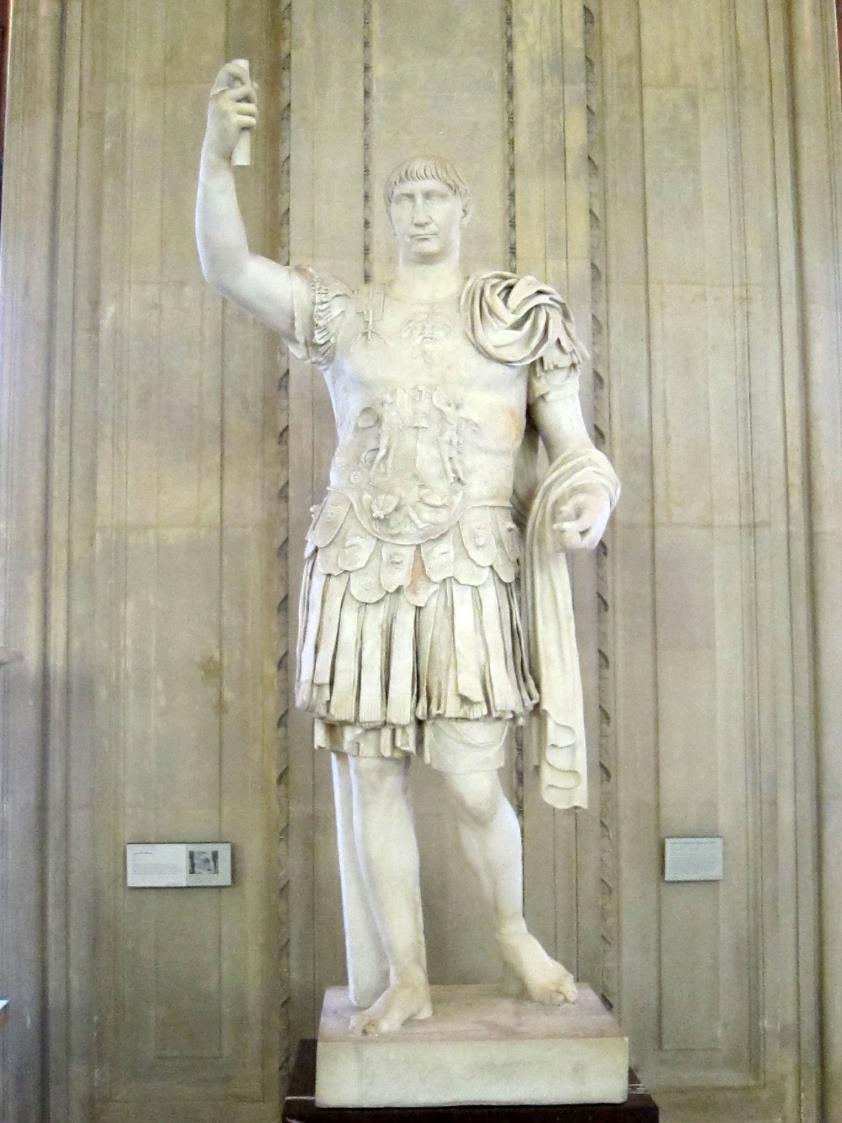 Άγαλμα του αυτοκράτορα Τραϊανού
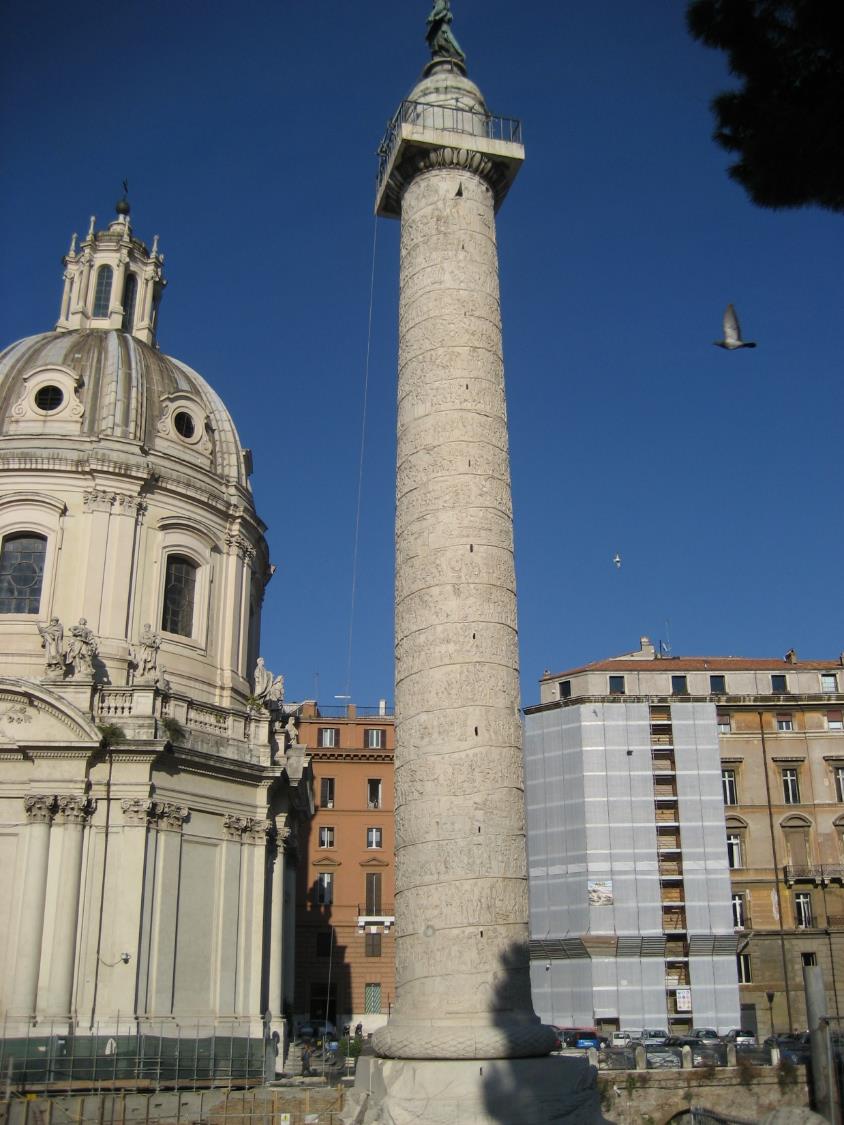 Ρώμη: κίονας του Τραϊανού
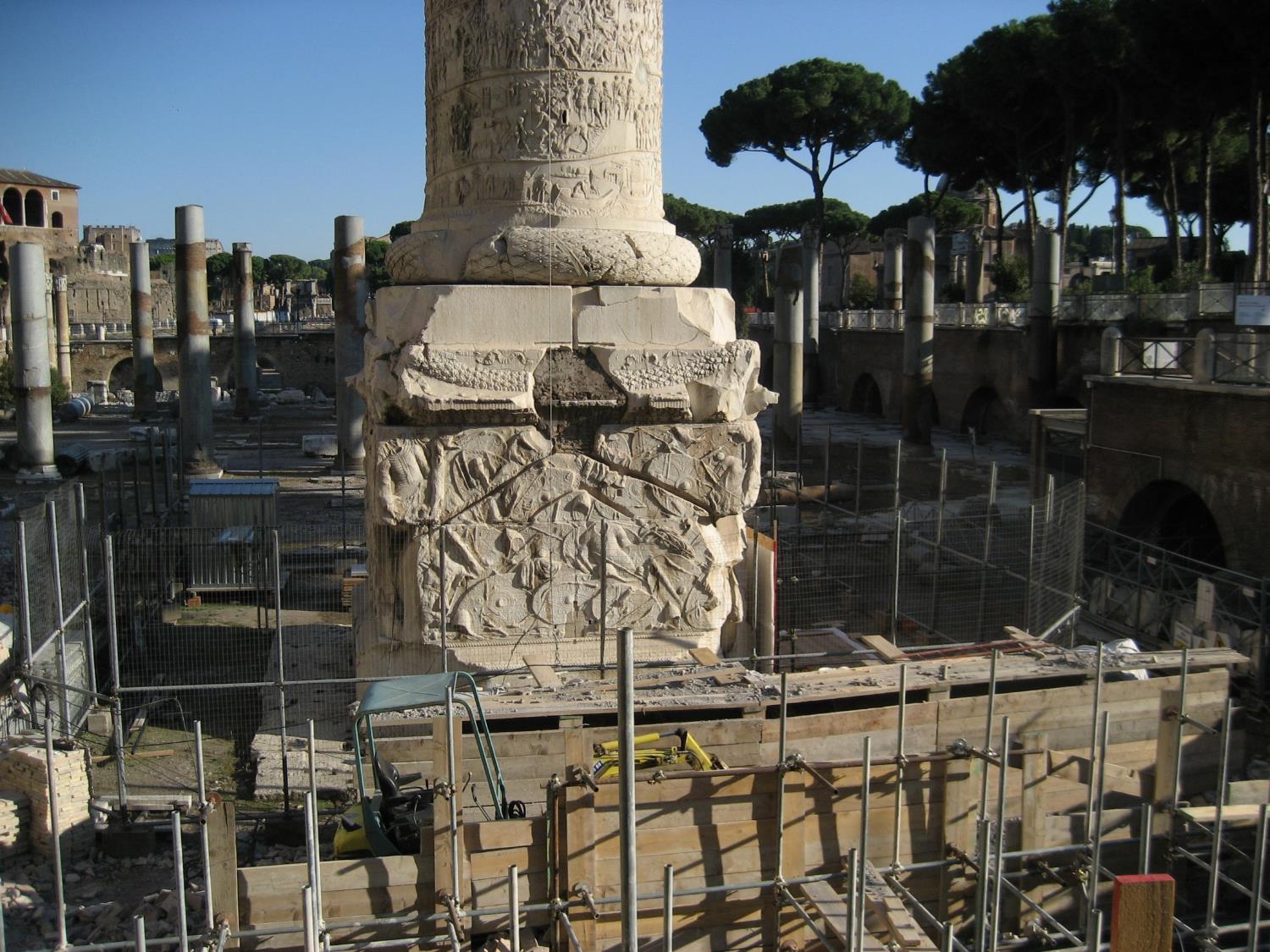 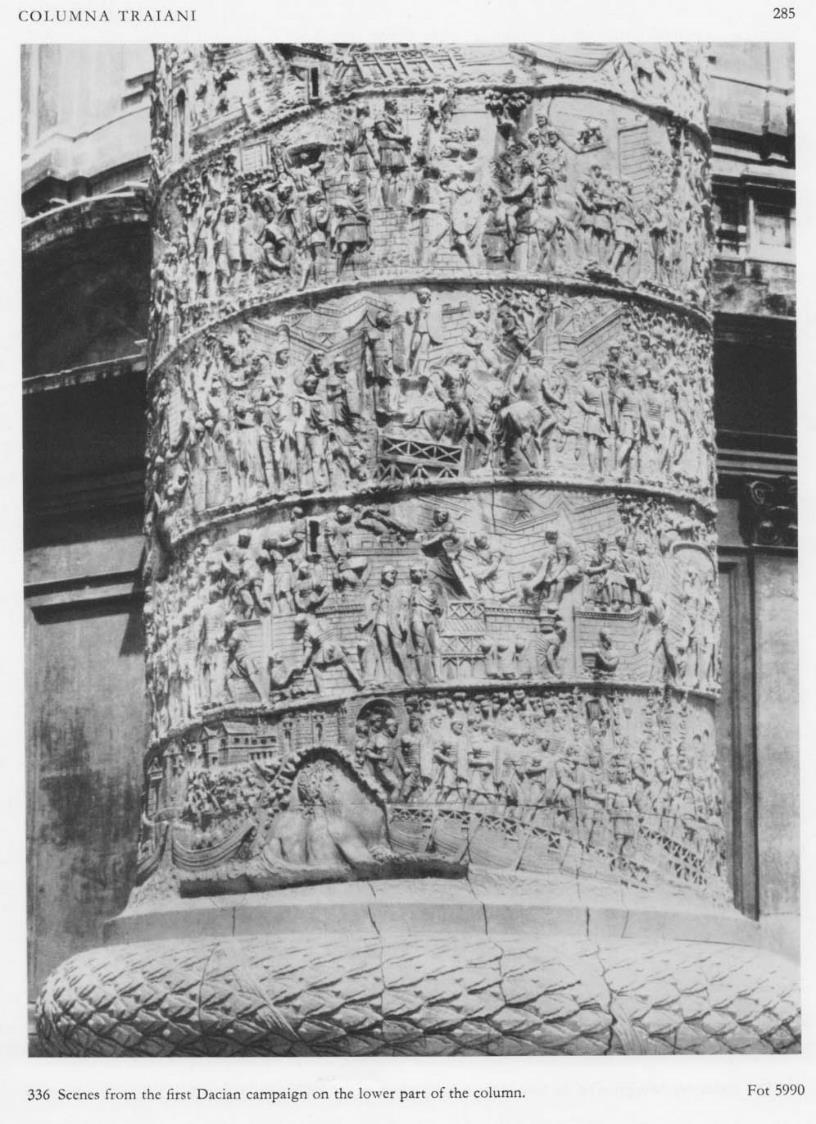 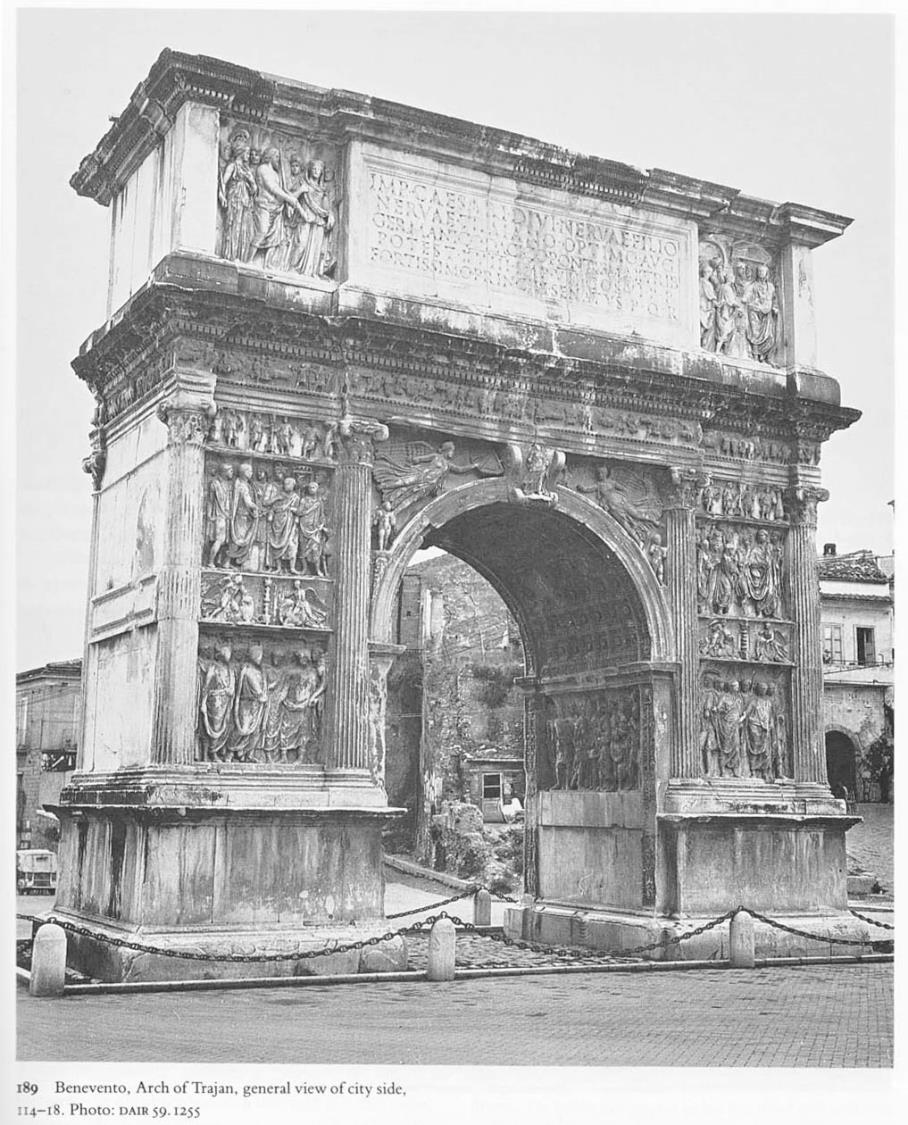 Beneventum: αψίδα του Τραϊανού
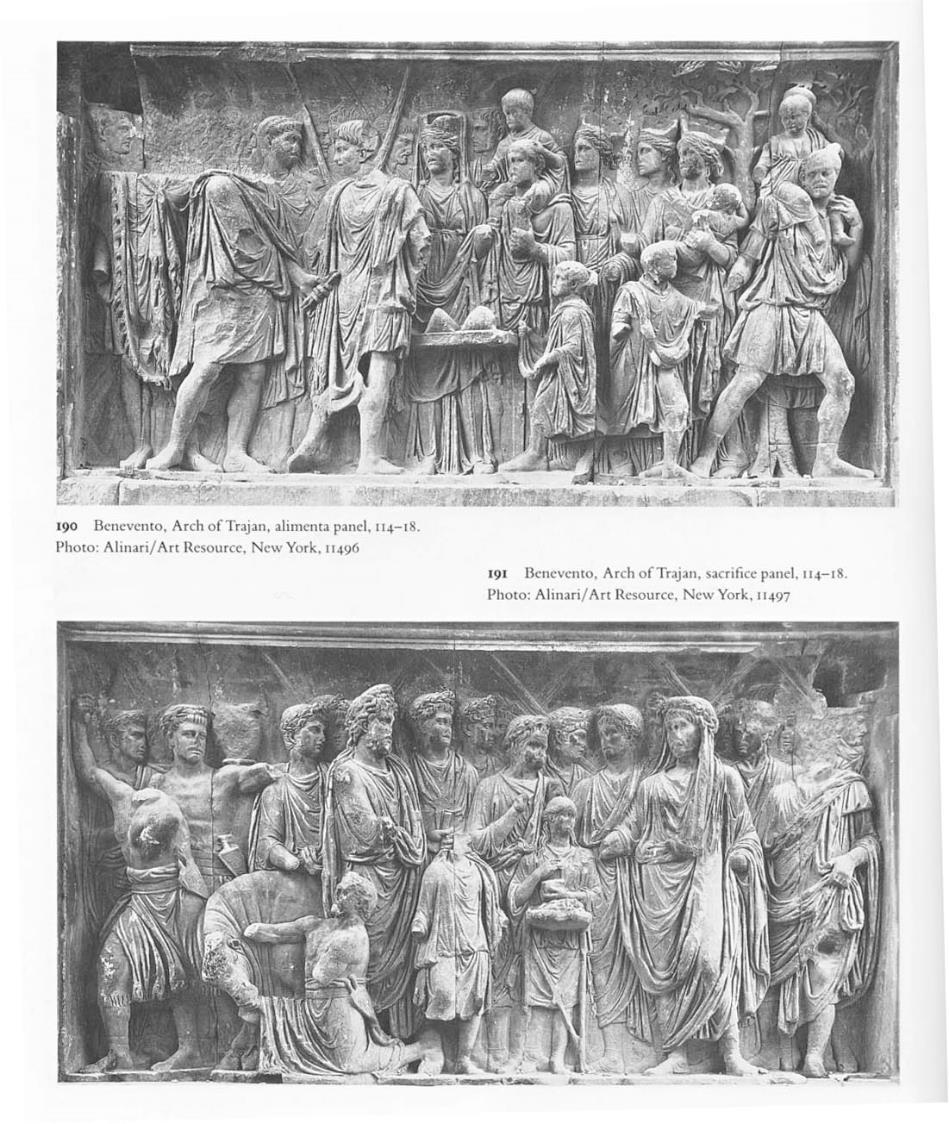 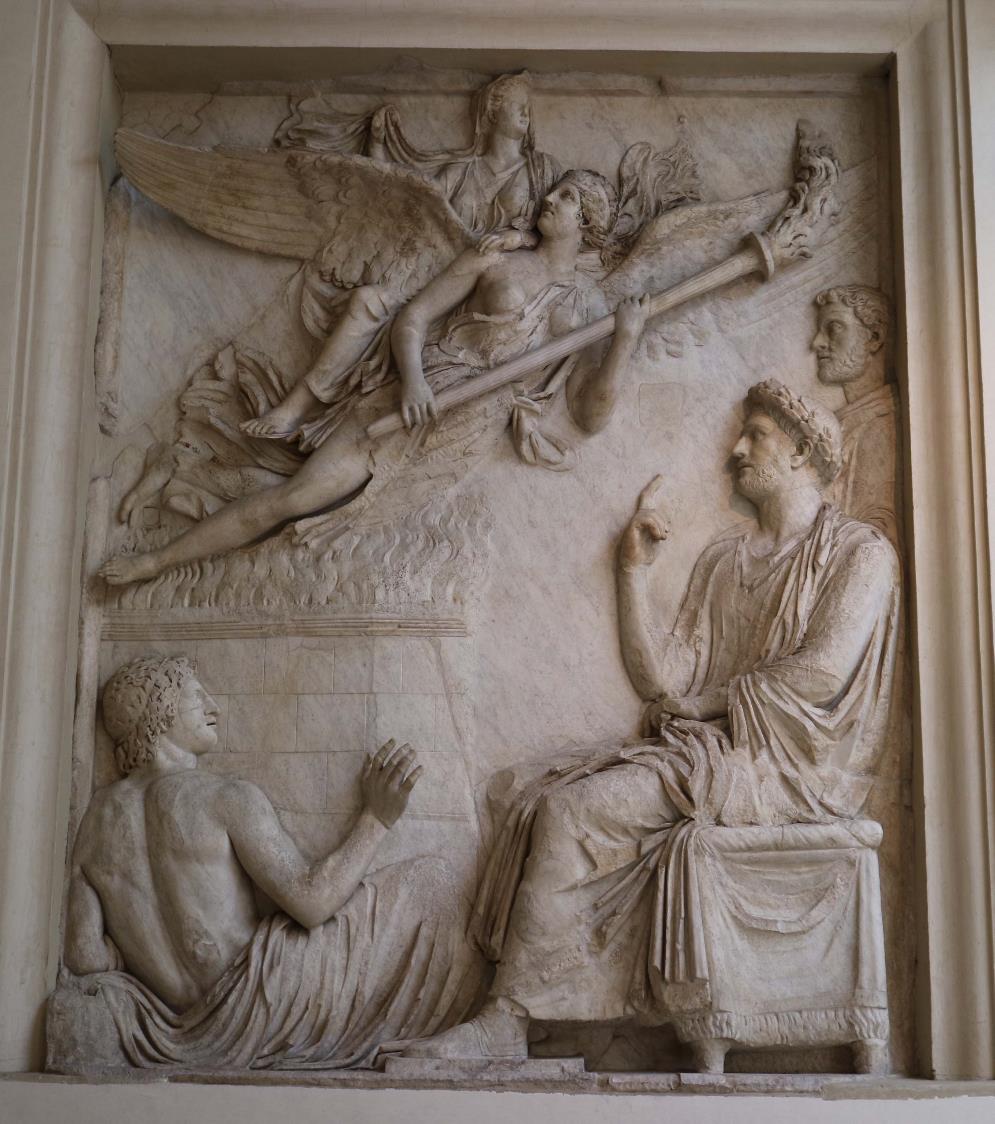 Ρώμη, “arco di Portogallo”: ανάγλυφο εποχής Αδριανού που απεικονίζει την αποθέωση της Sabina
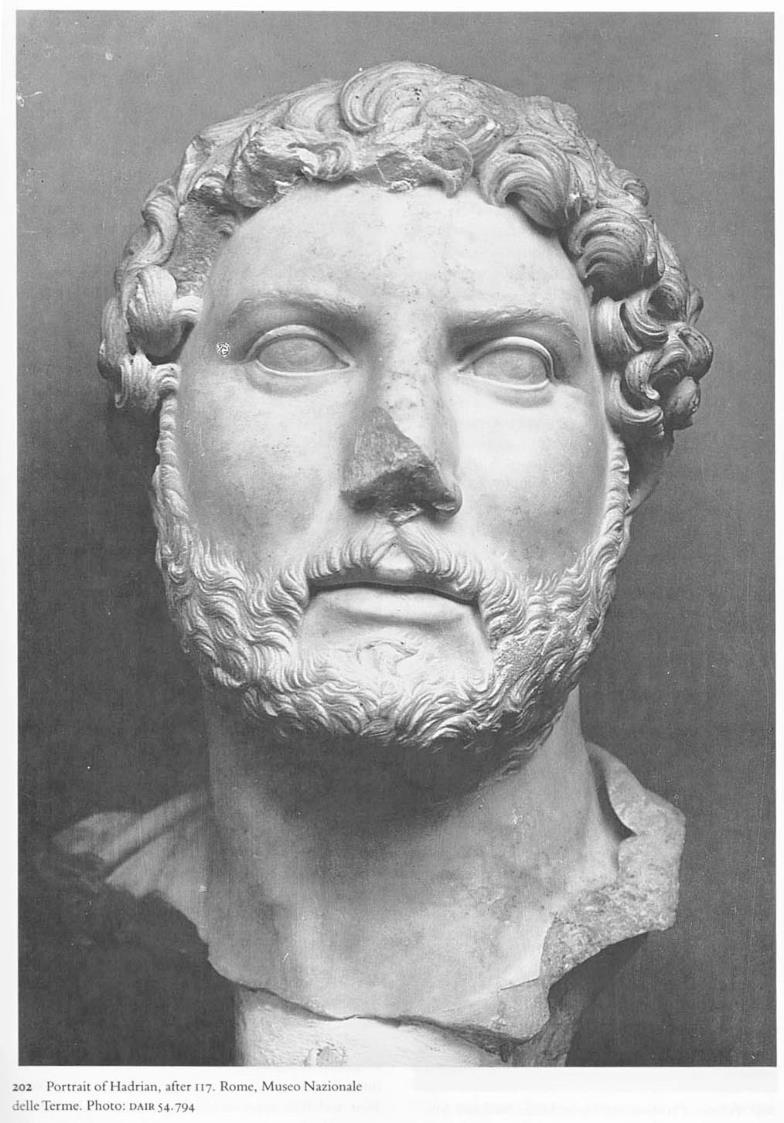 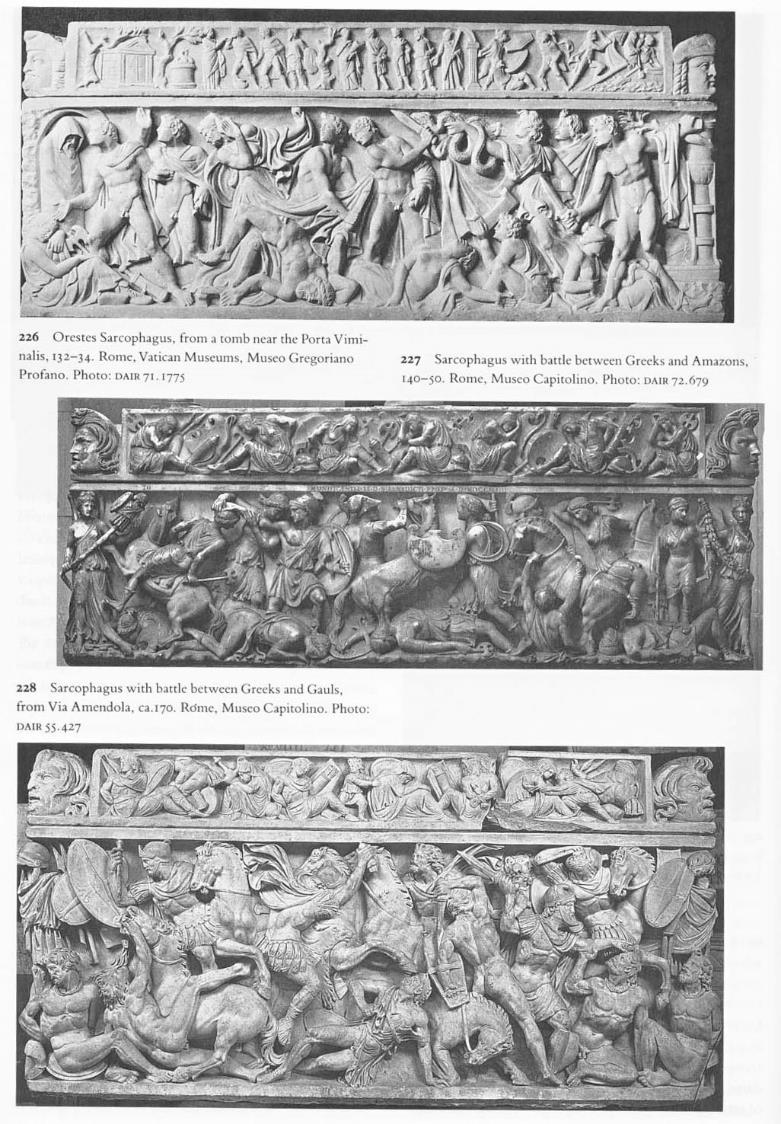 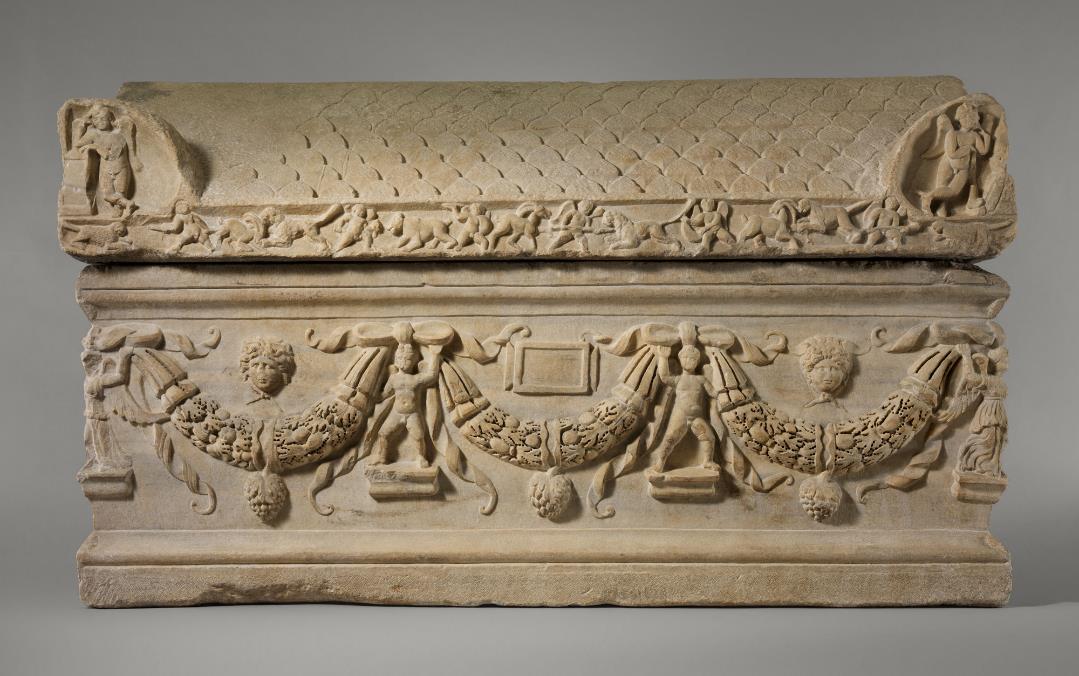 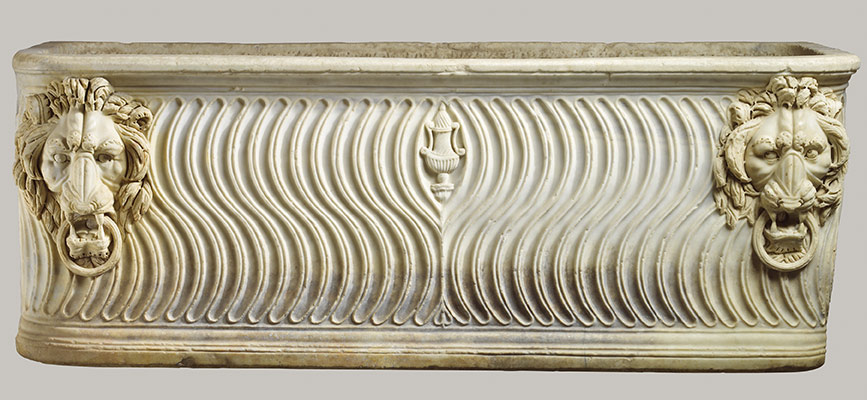 Σαρκοφάγοι διακοσμημένοι με γιρλάντες (πάνω) και στλεγγίδες (κάτω)
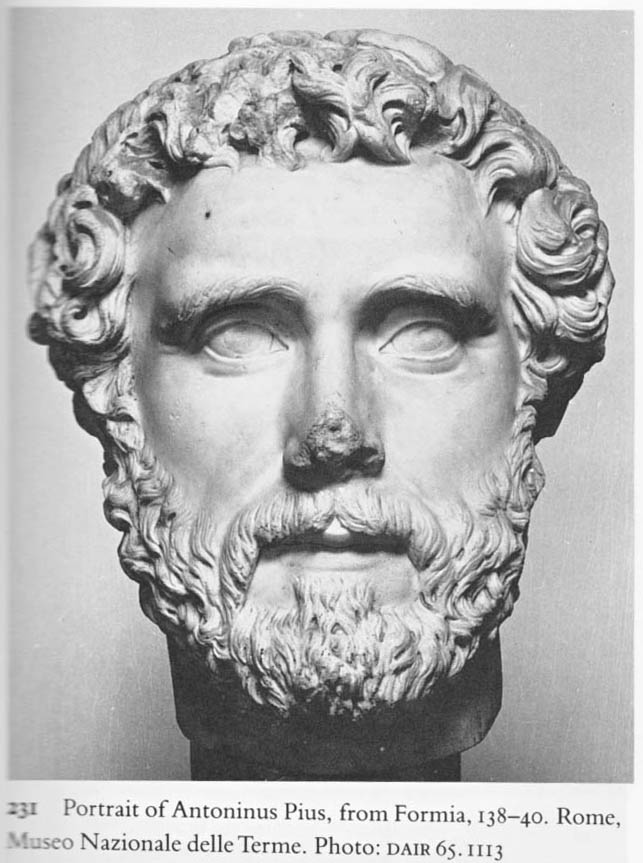 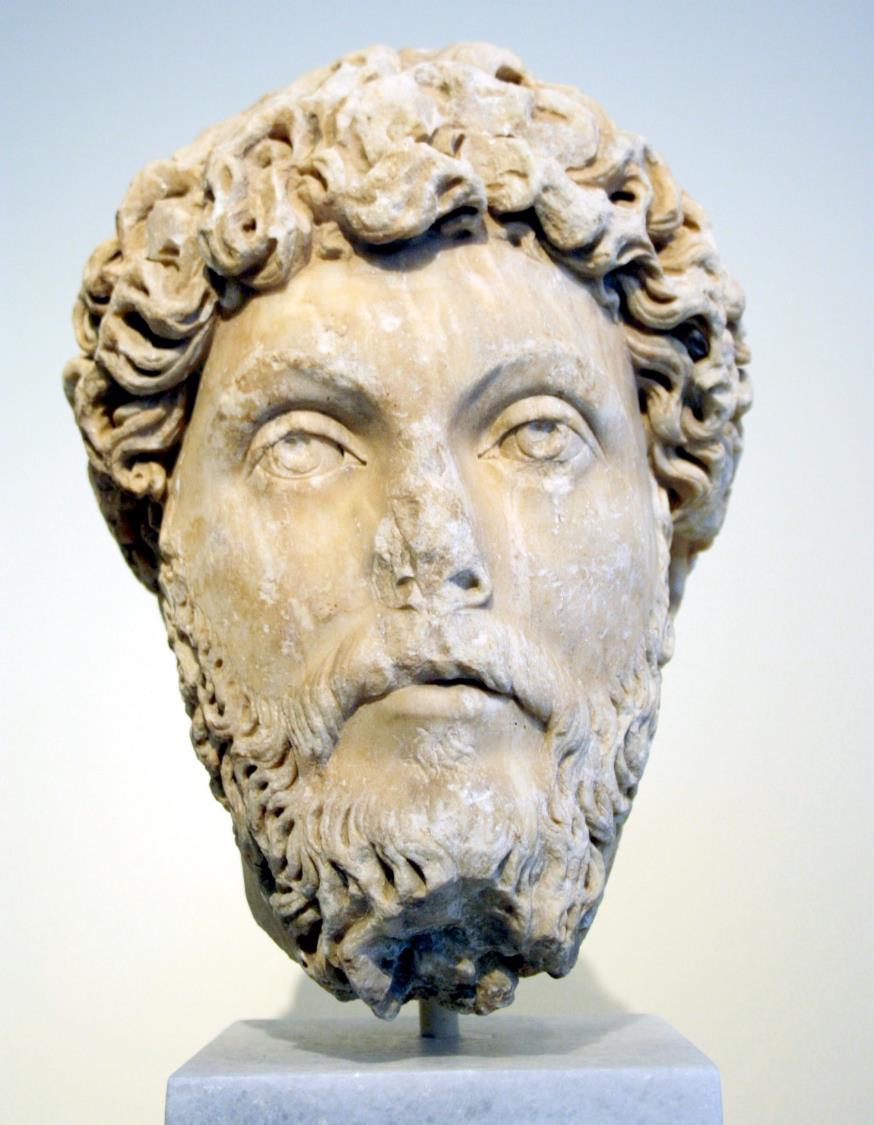 Πορτρέτο του Μάρκου Αυρηλίου
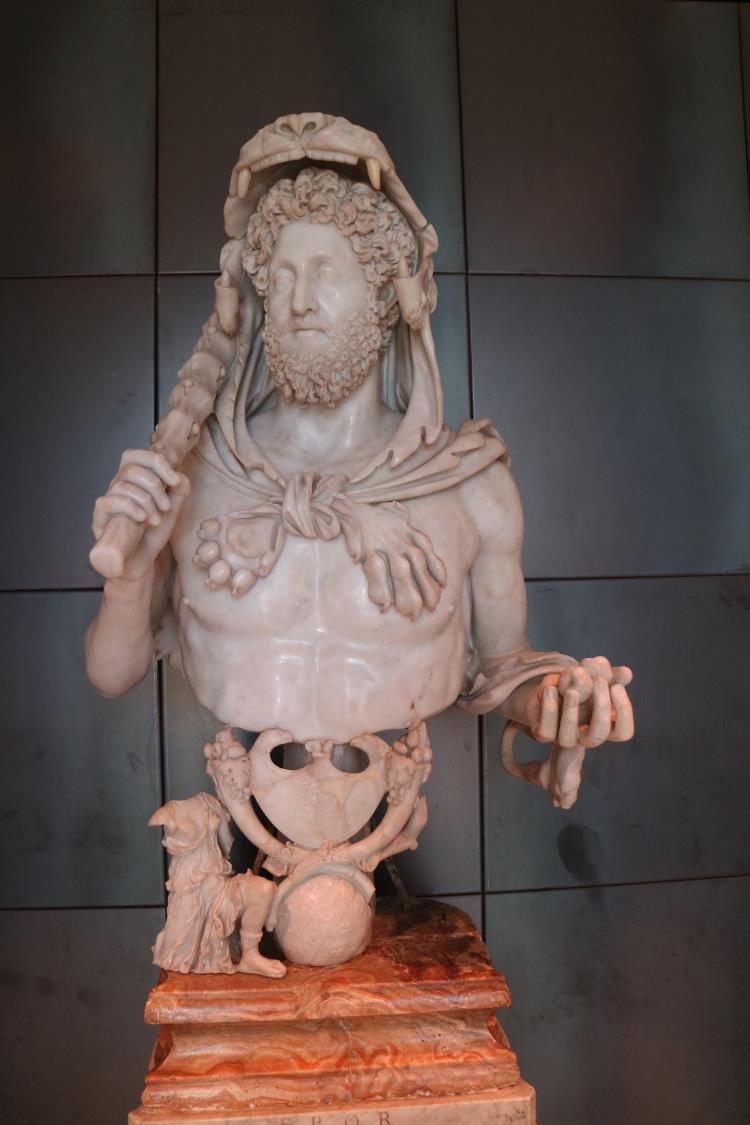 Πορτρέτο του  Κόμμοδου
Ρώμη, κίονας του Αντωνίνου: βάθρο
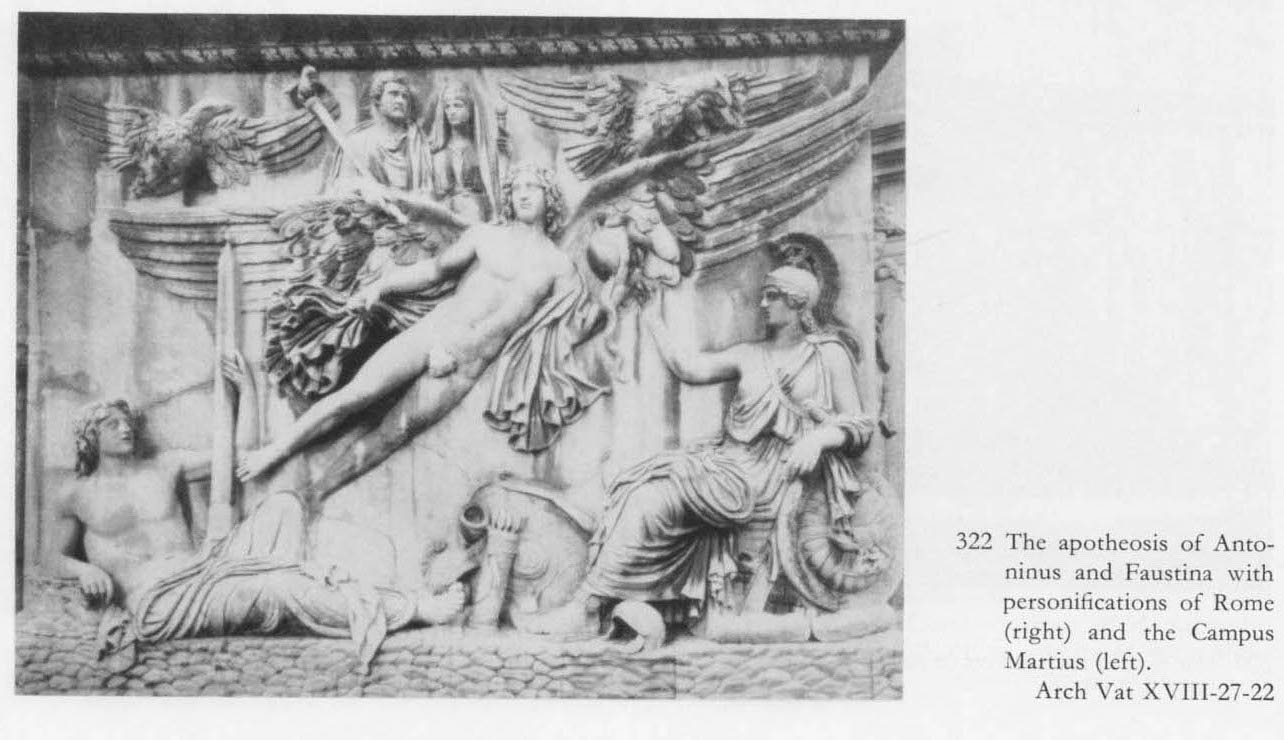 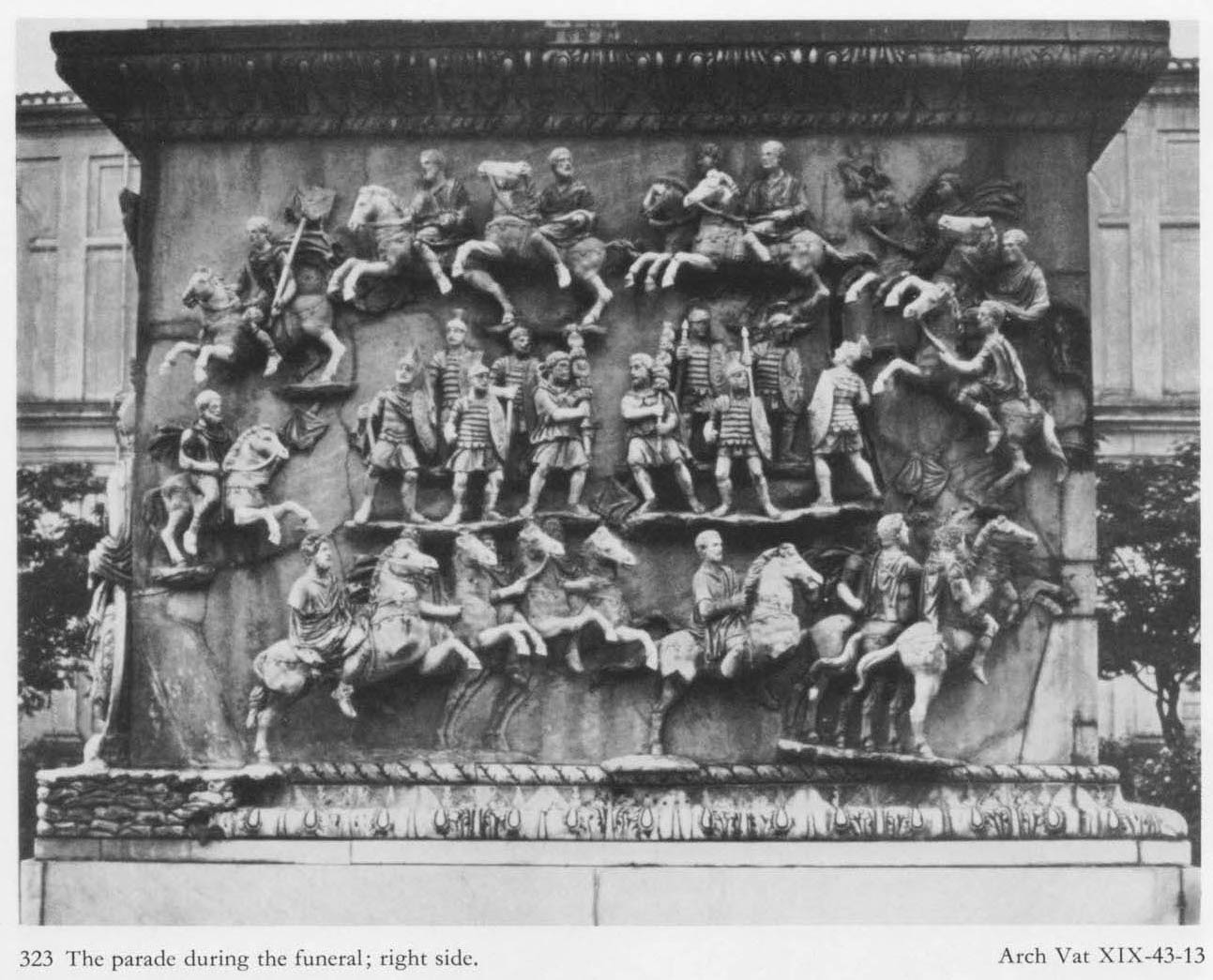 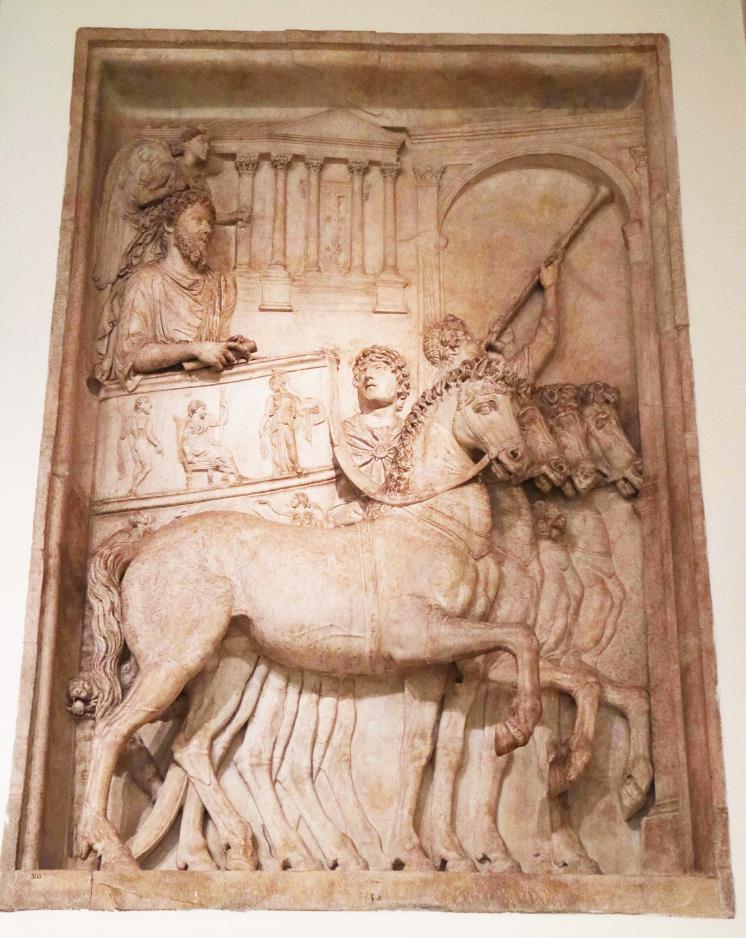 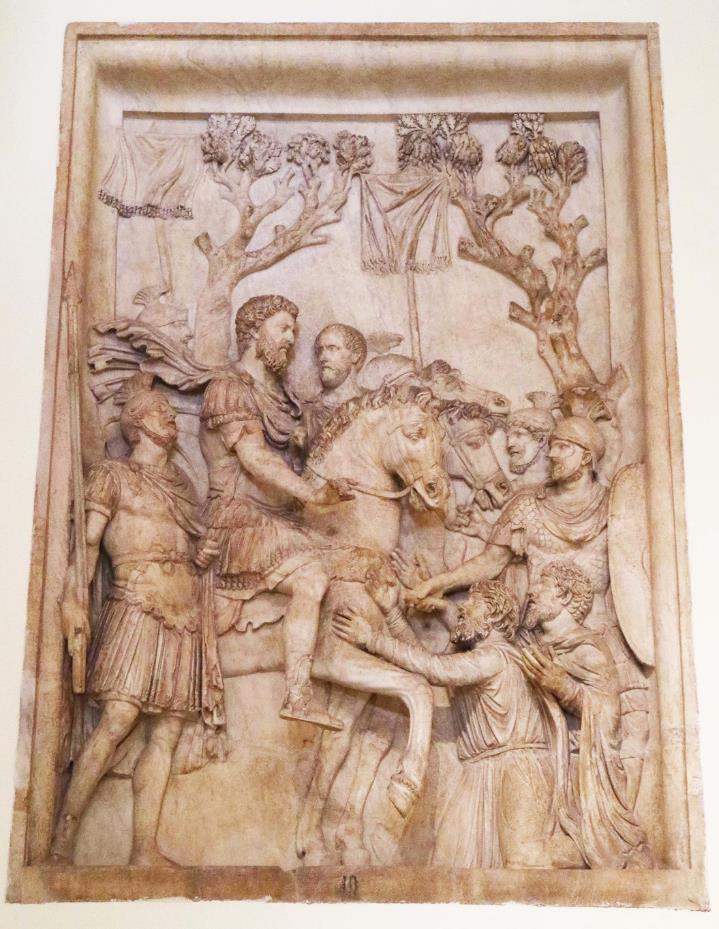 Ανάγλυφα από θριαμβική αψίδα του Μάρκου Αυρηλίου στη Ρώμη
Ρώμη:  κίονας του Μάρκου Αυρηλίου
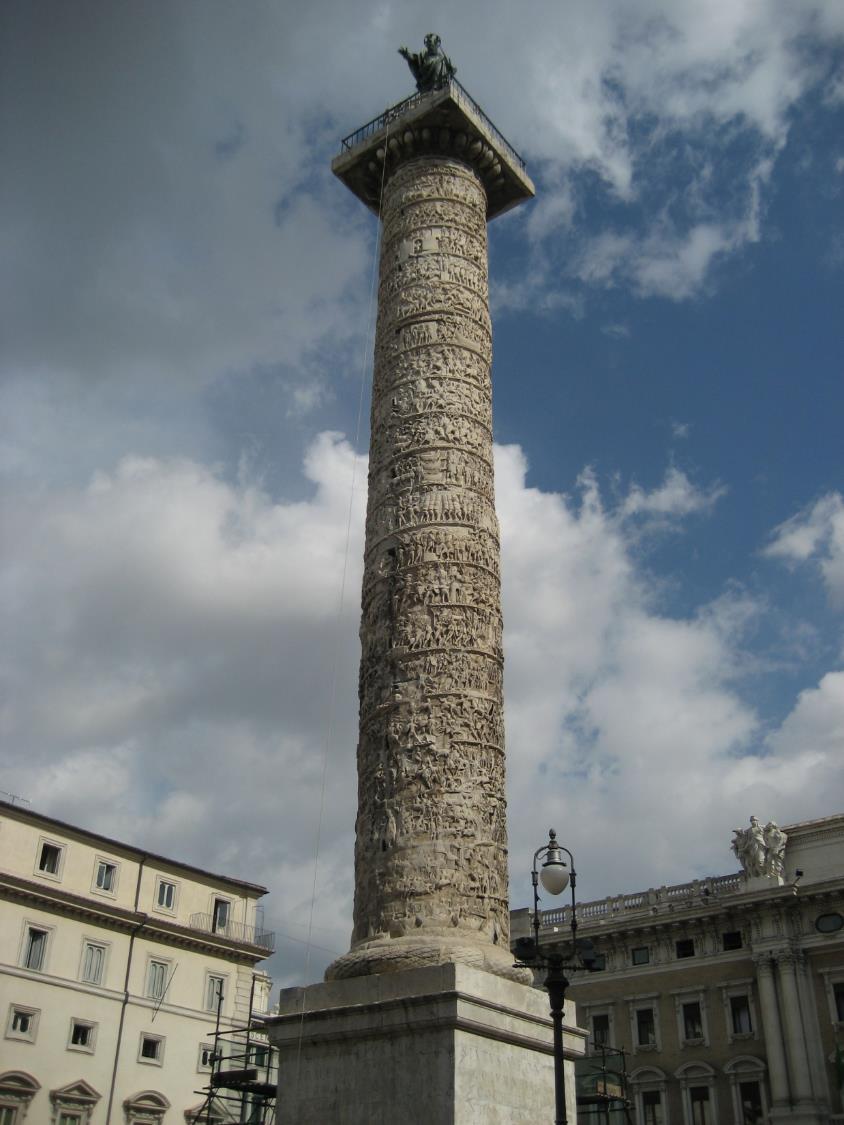 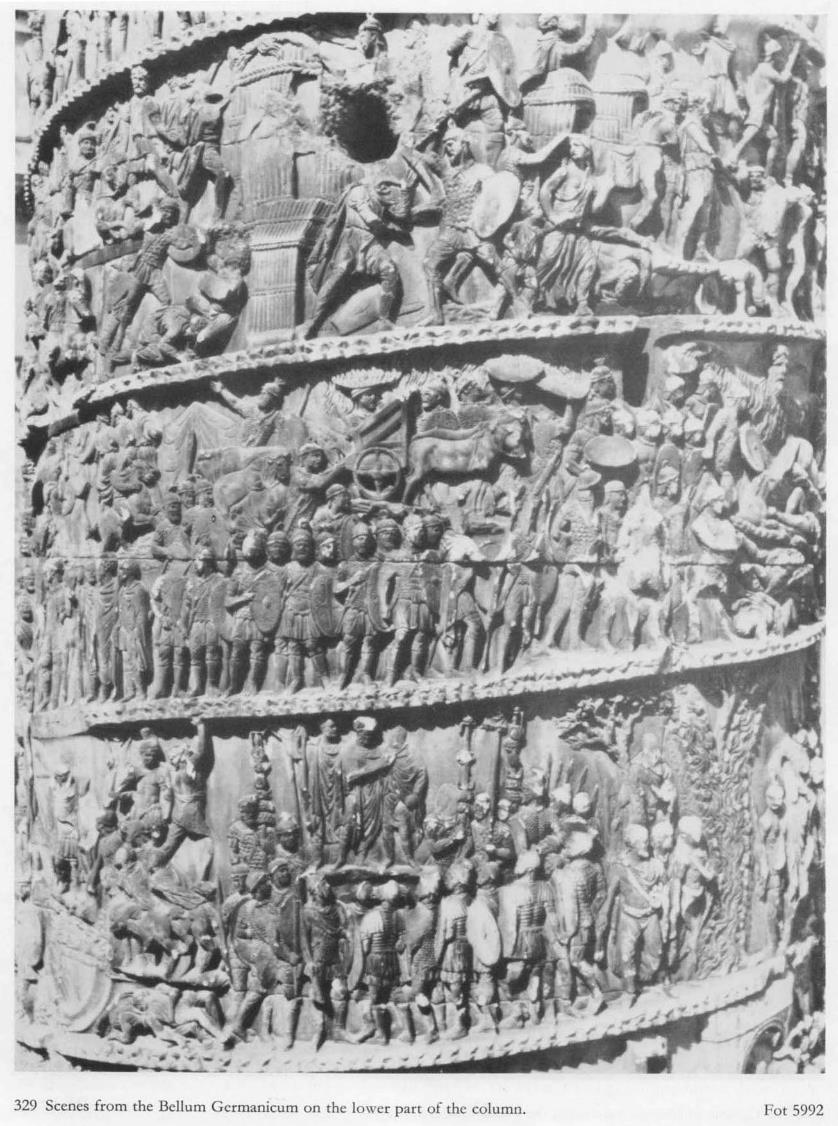 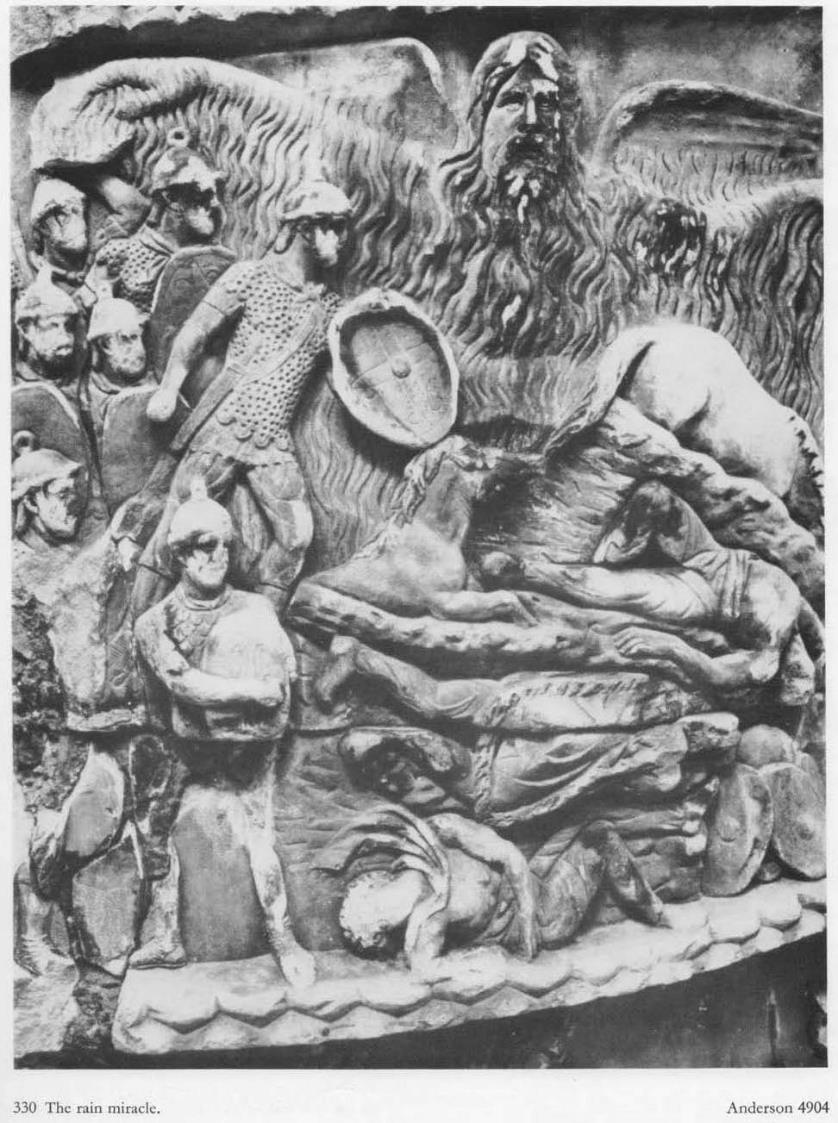 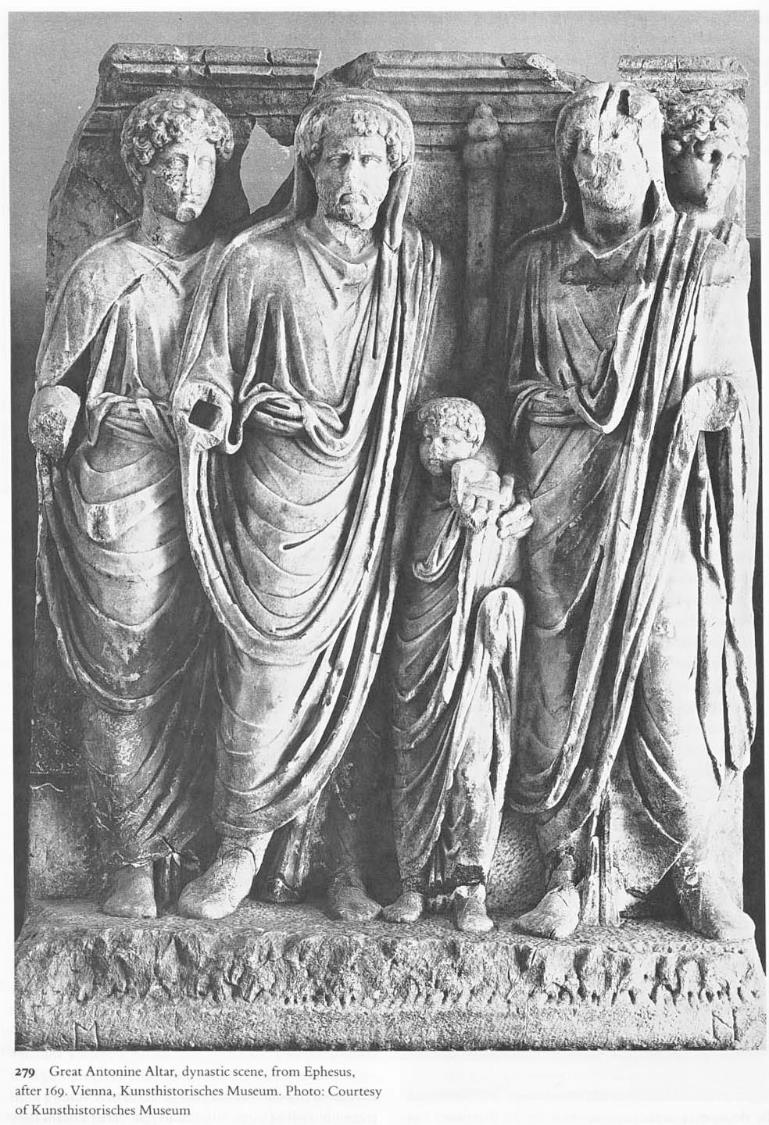 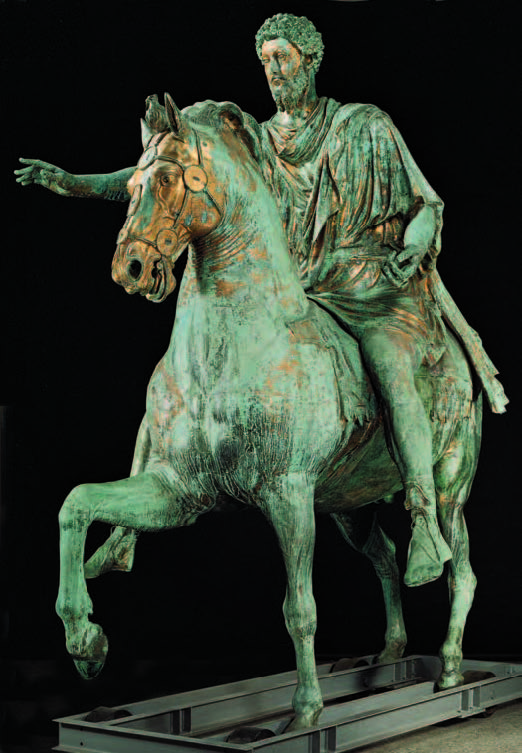 Έφιππο άγαλμα του Μάρκου Αυρηλίου
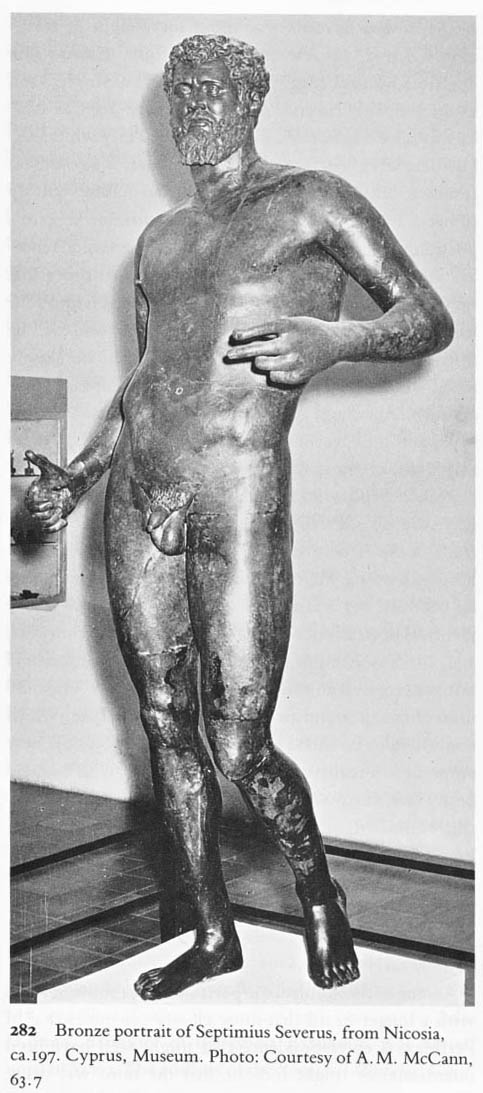 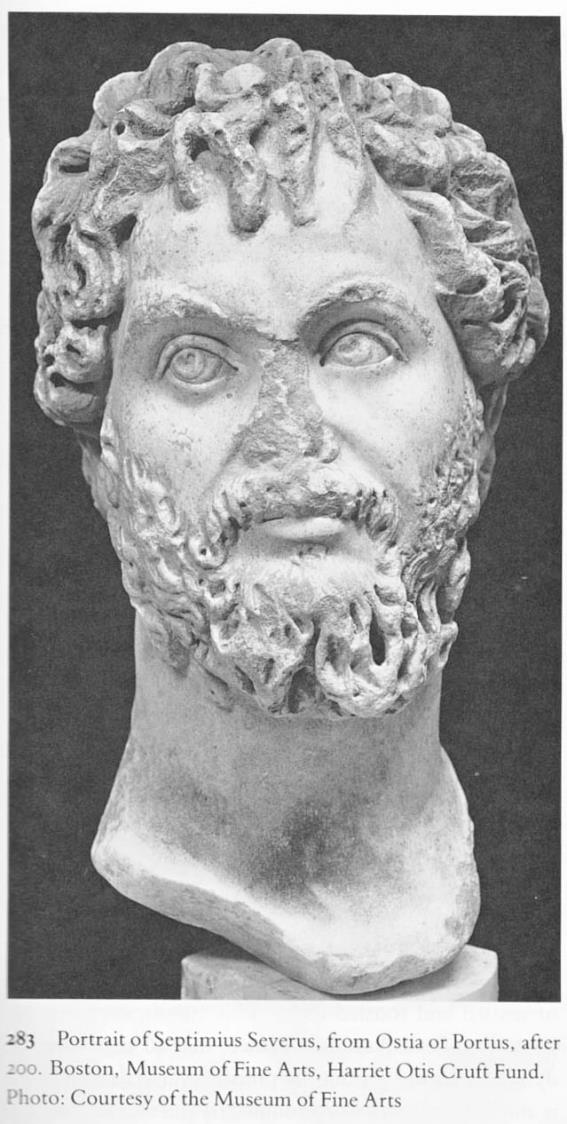 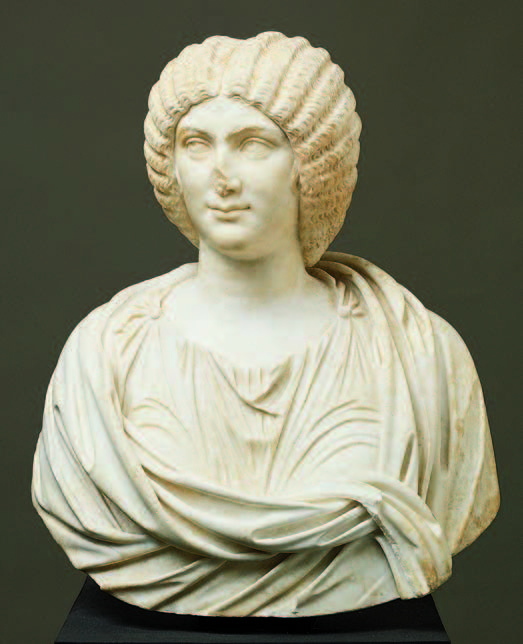 Πορτρέτο της Julia Domna
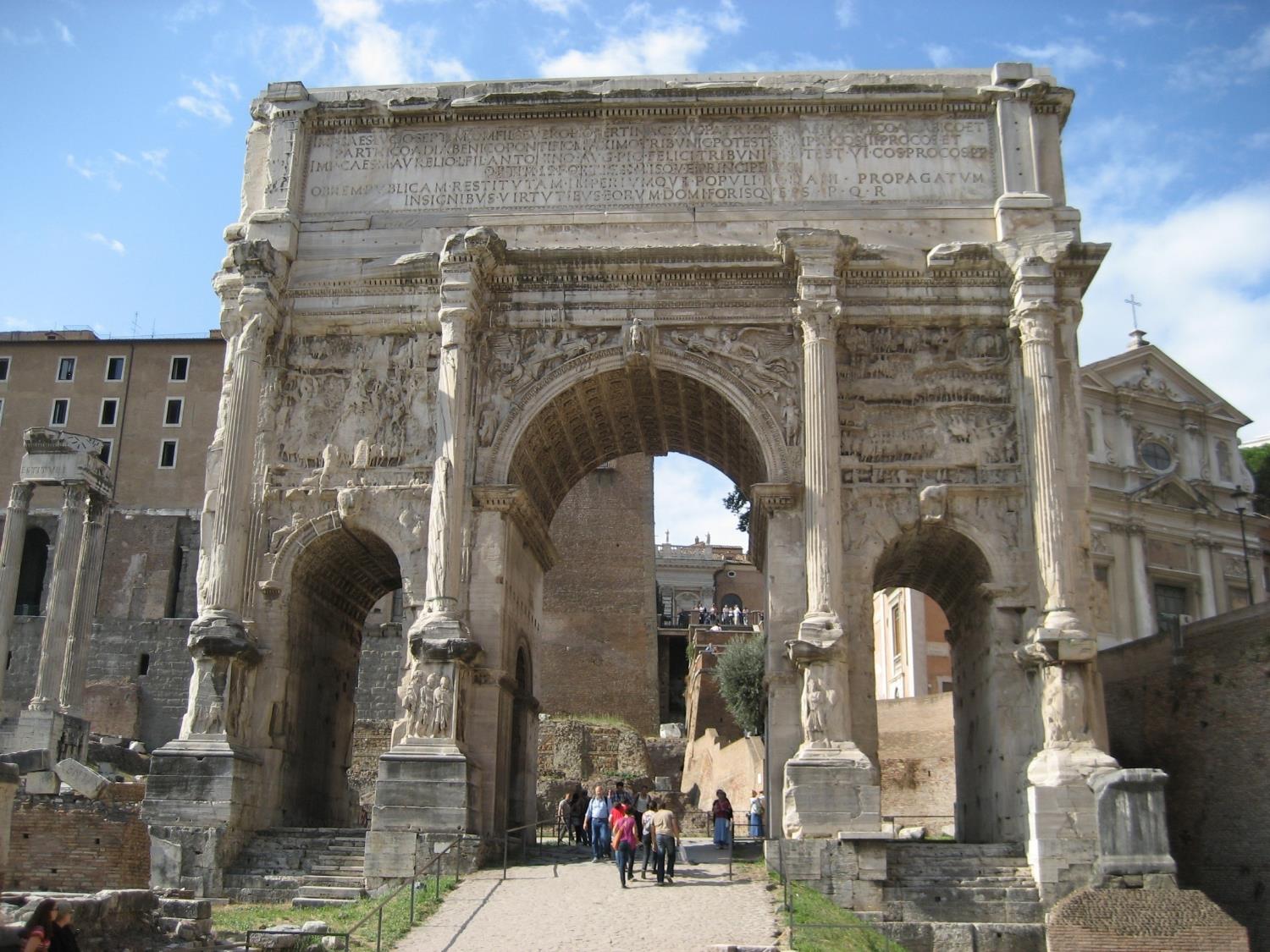 Ρώμη: αψίδα του Σεπτίμιου Σεβήρου
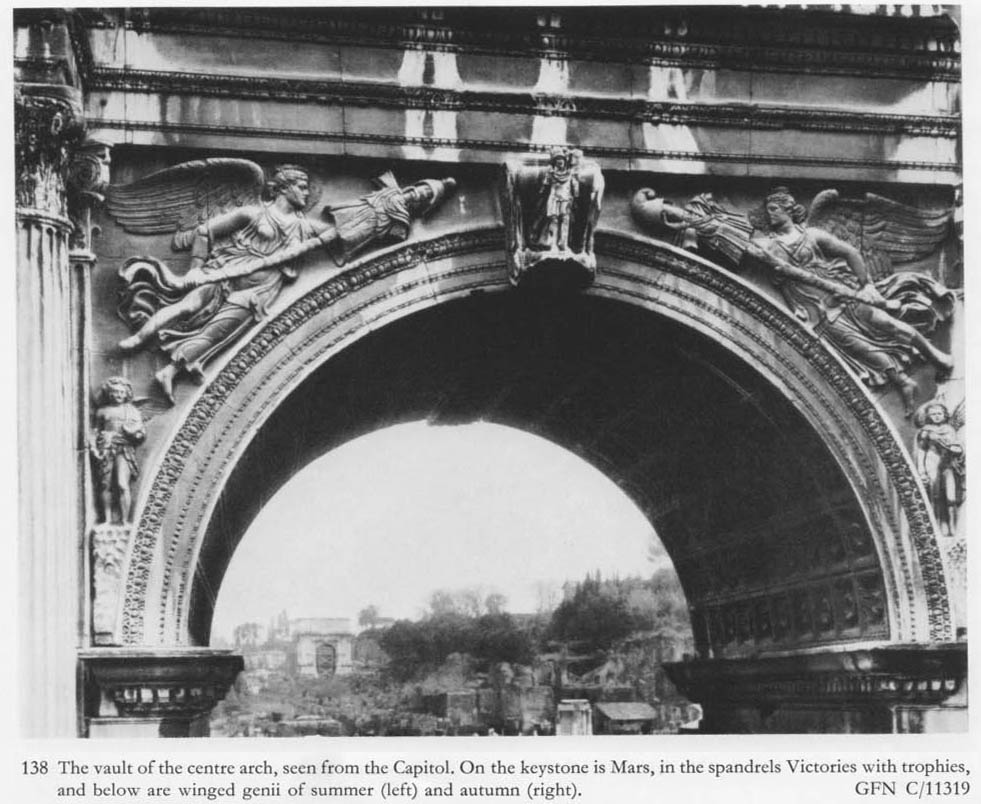 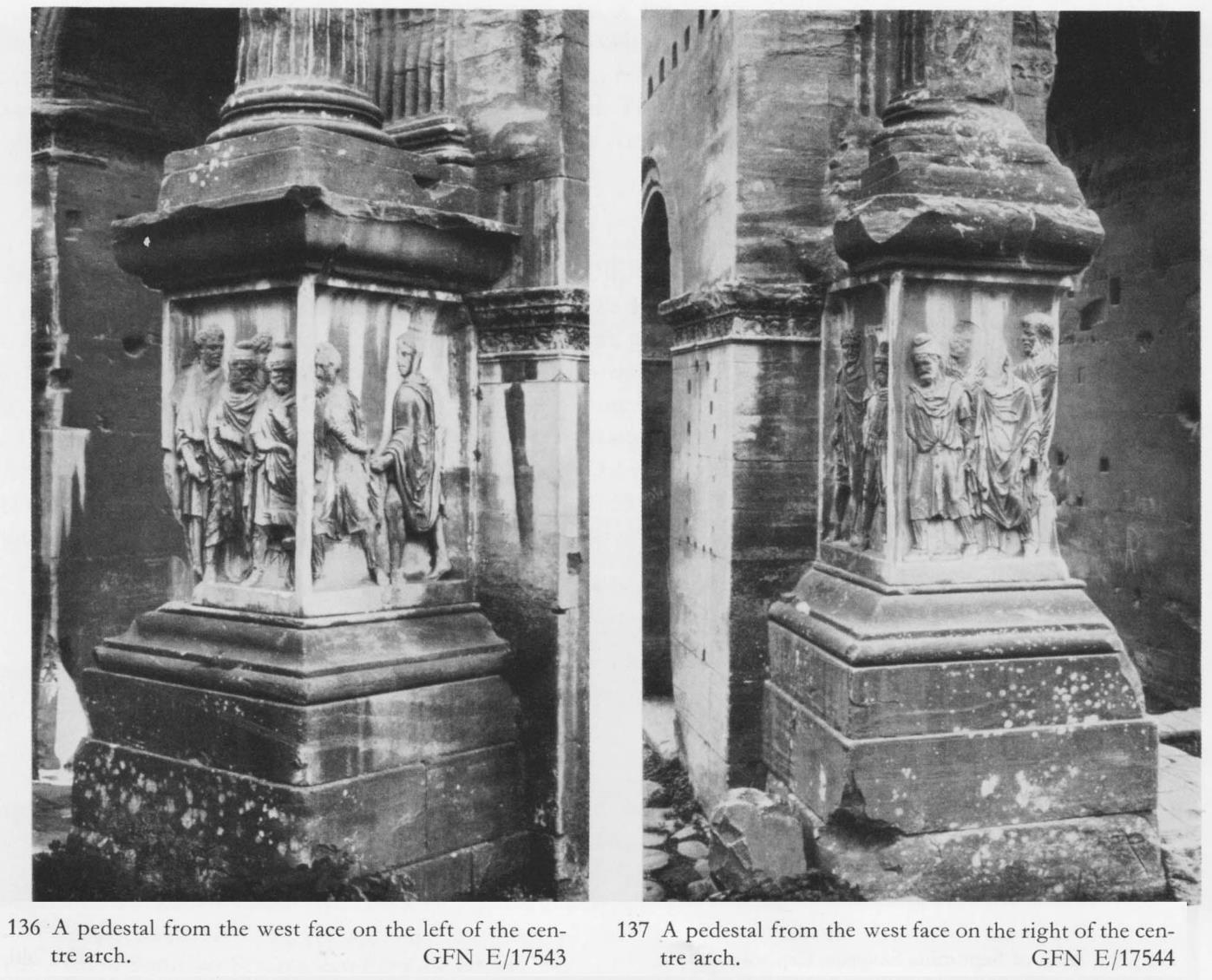 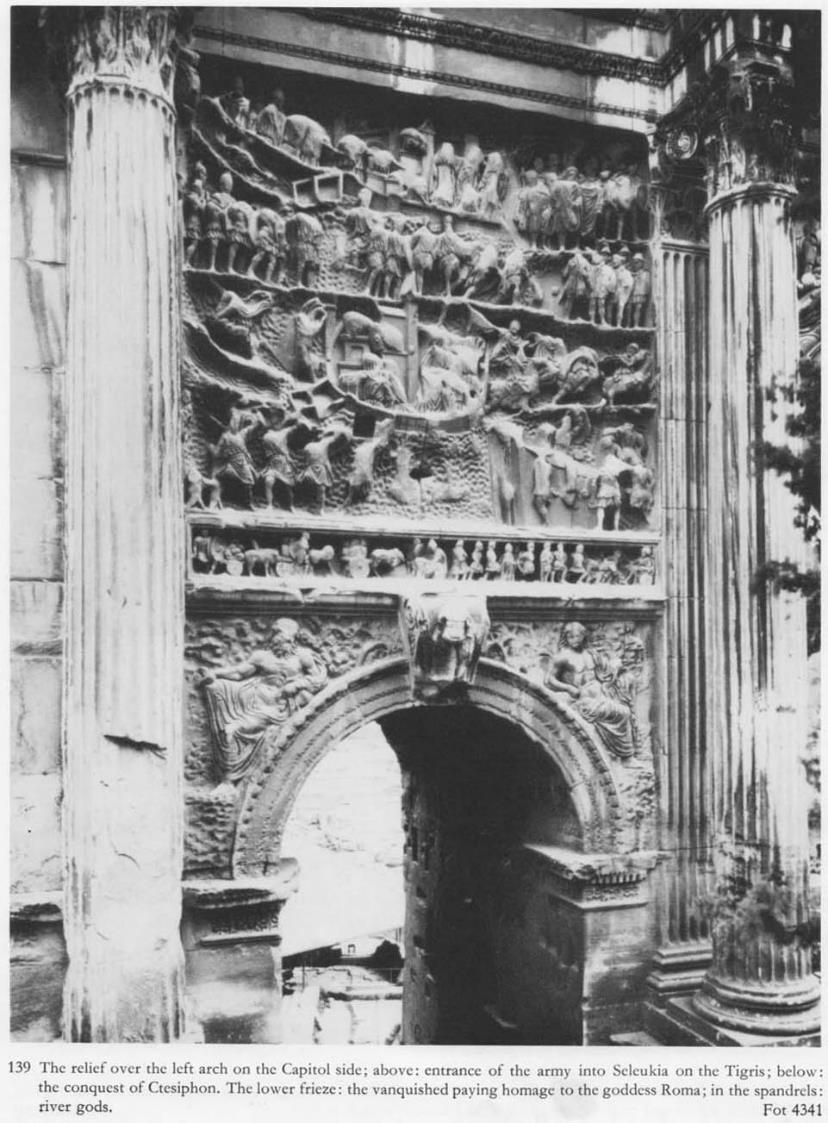 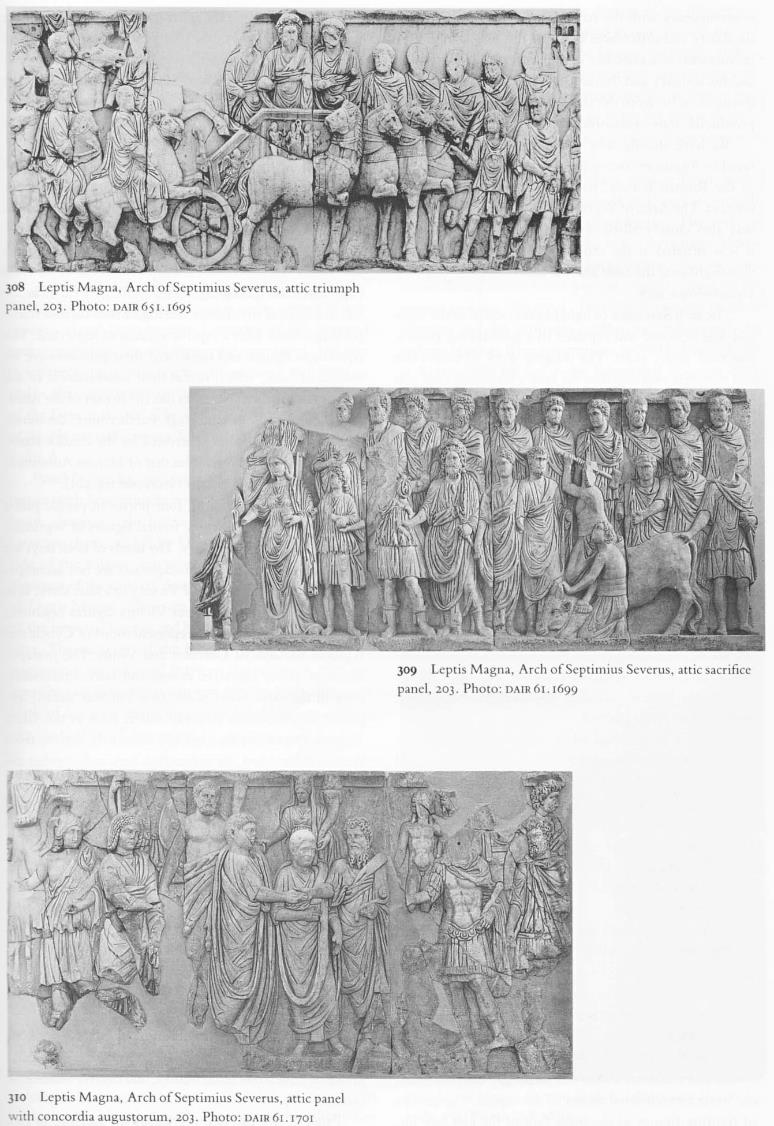 Ανάγλυφα της αψίδας του Σεπτίμιου Σεβήρου στη Leptis Magna
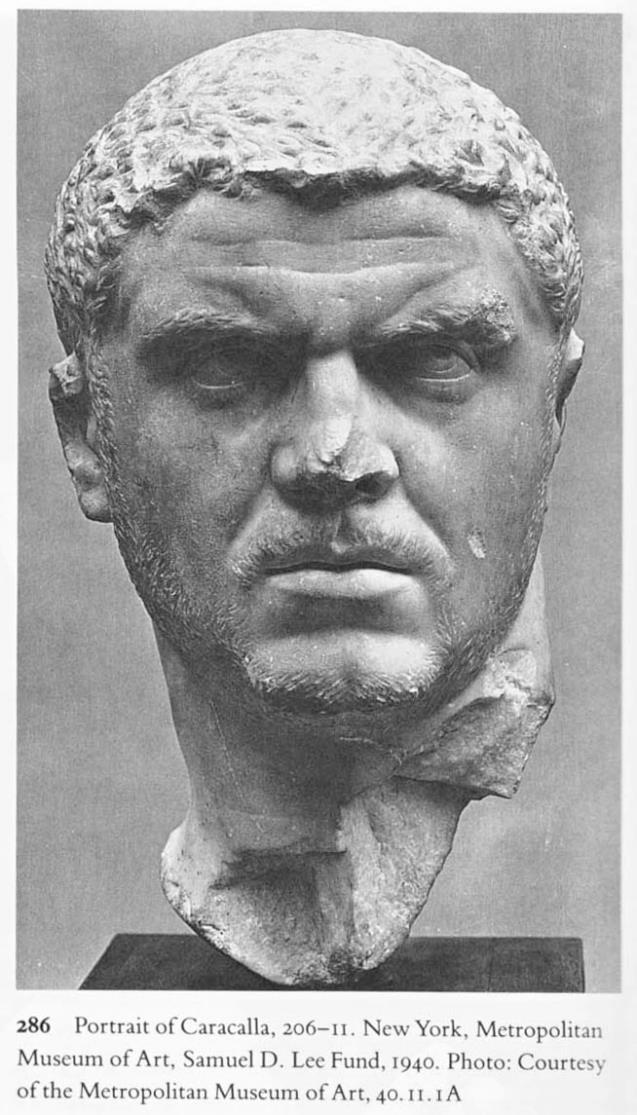 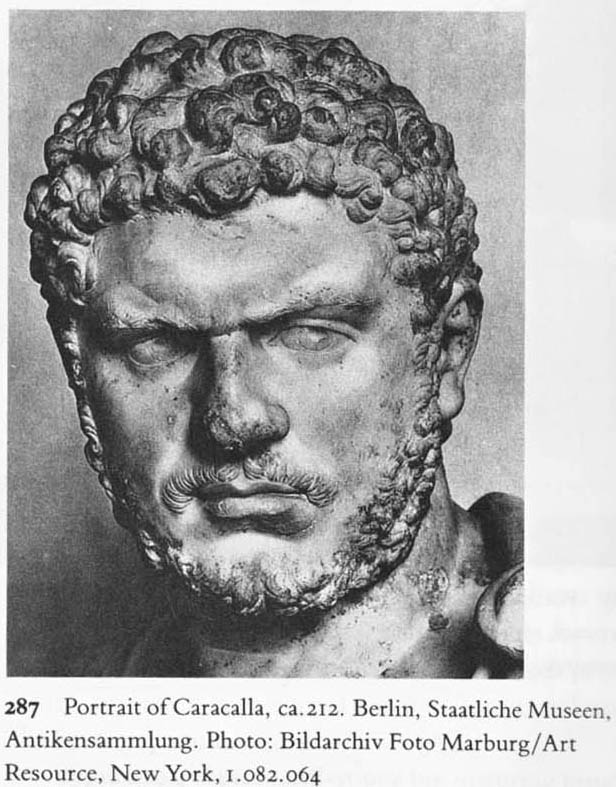 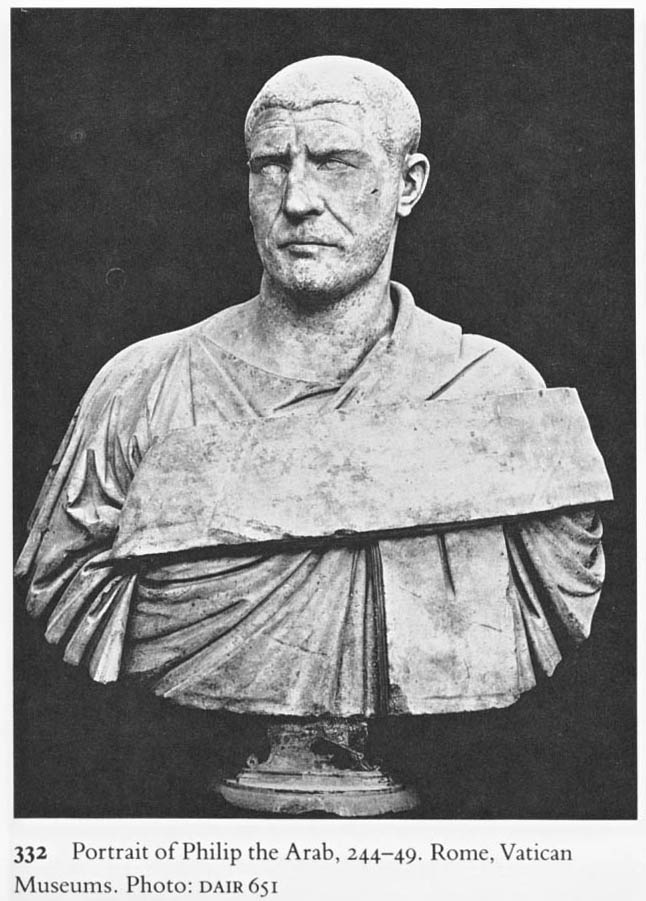 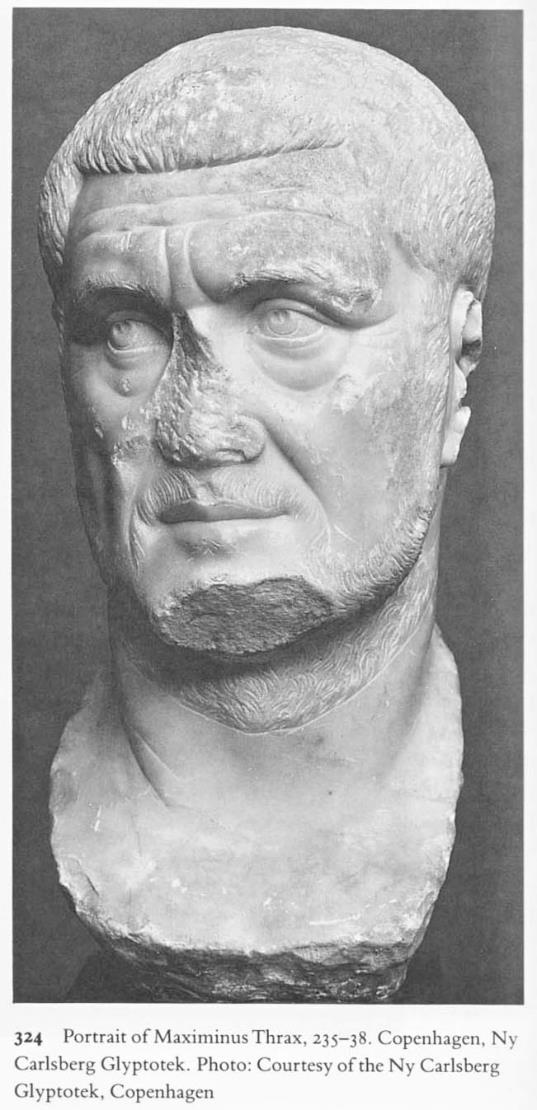 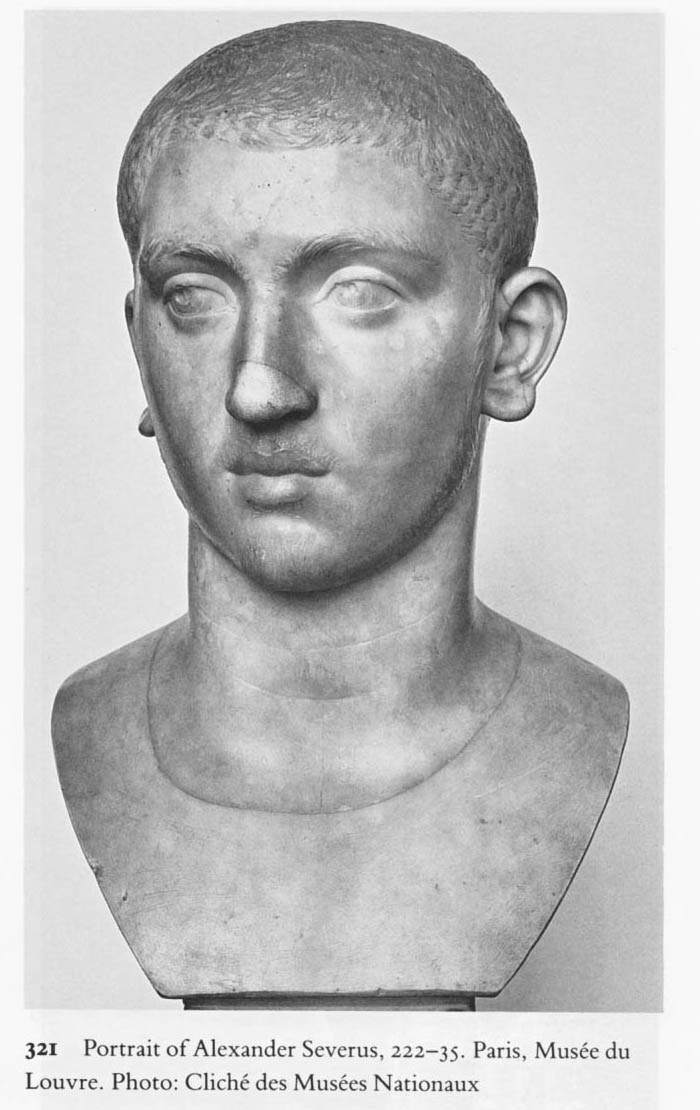 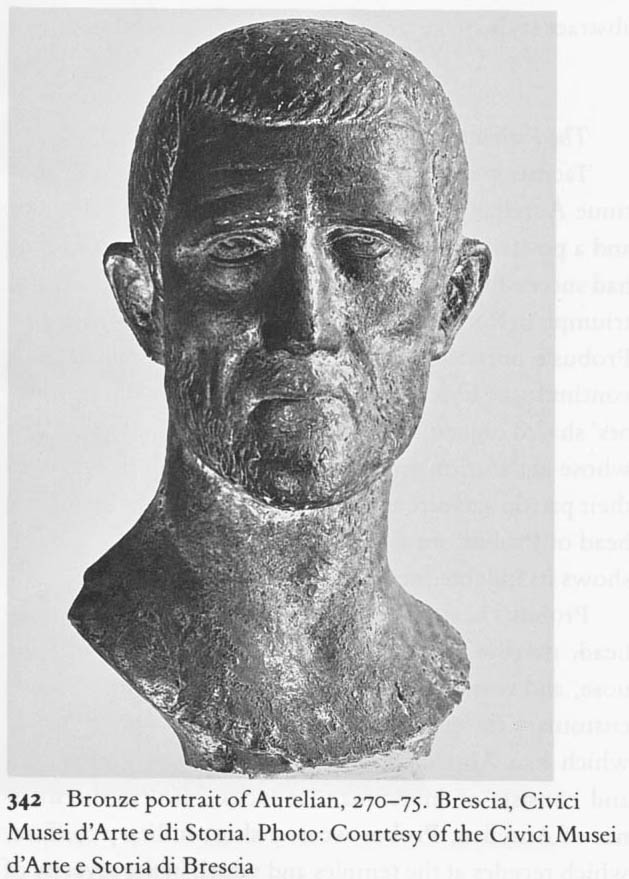 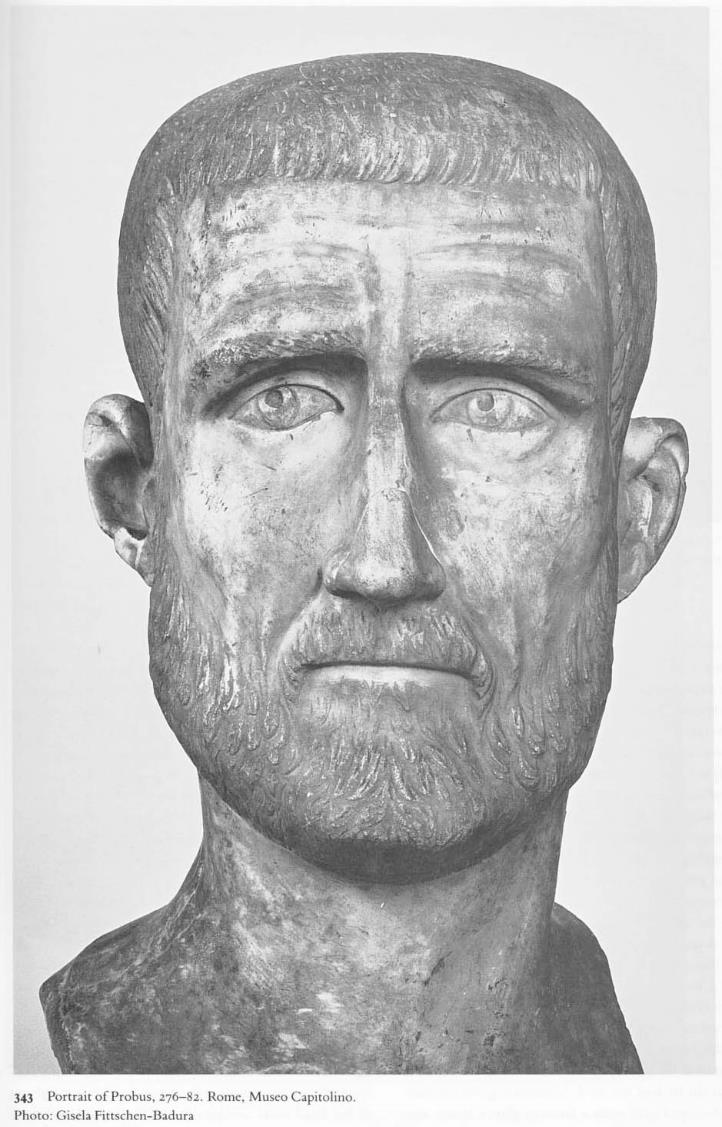 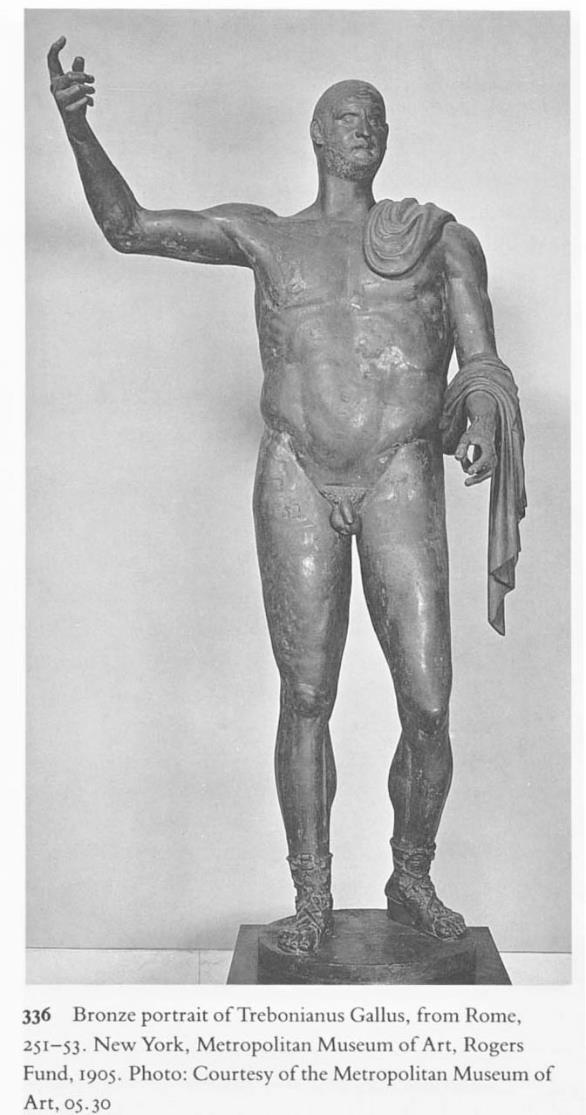 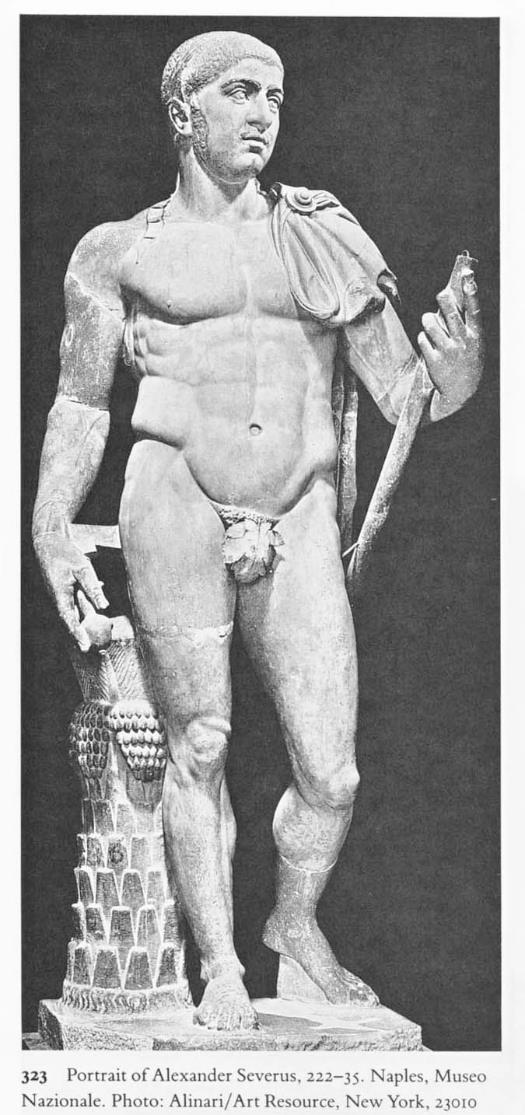 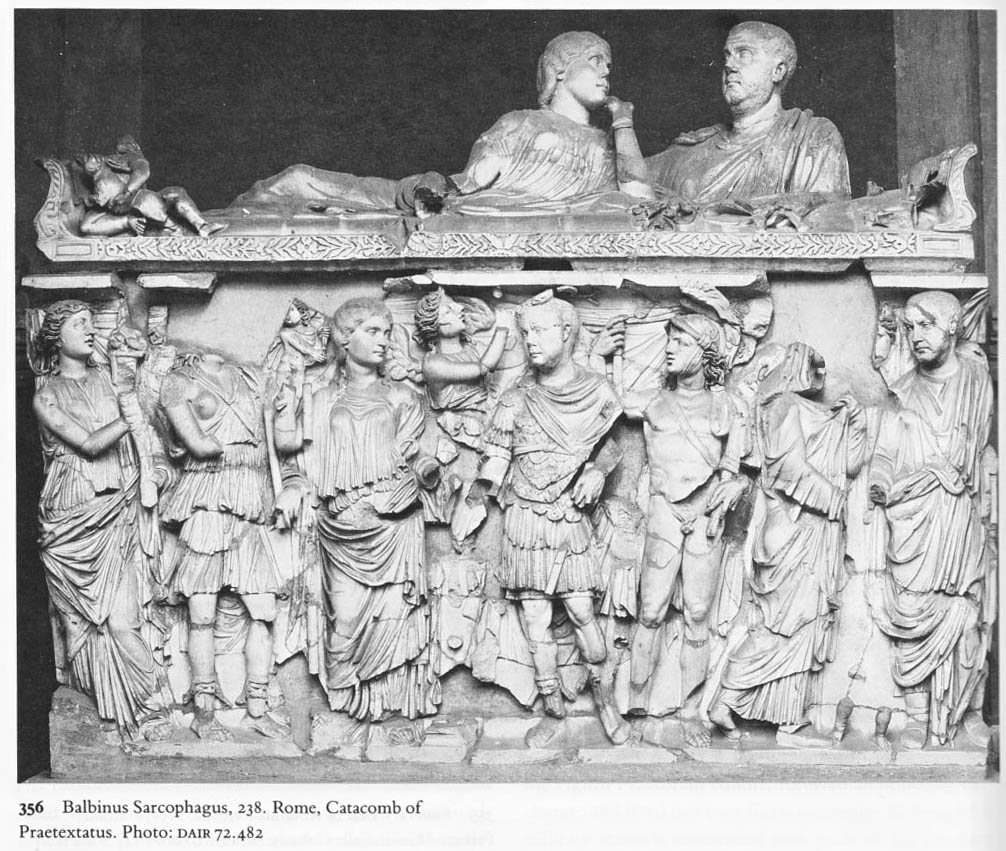 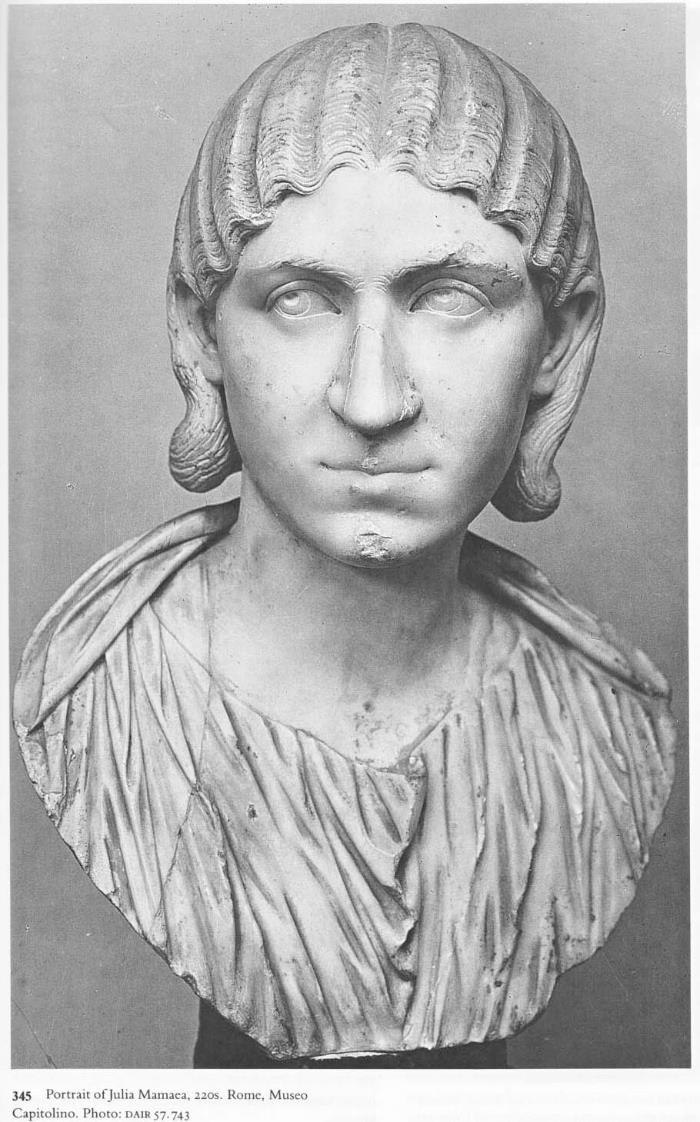 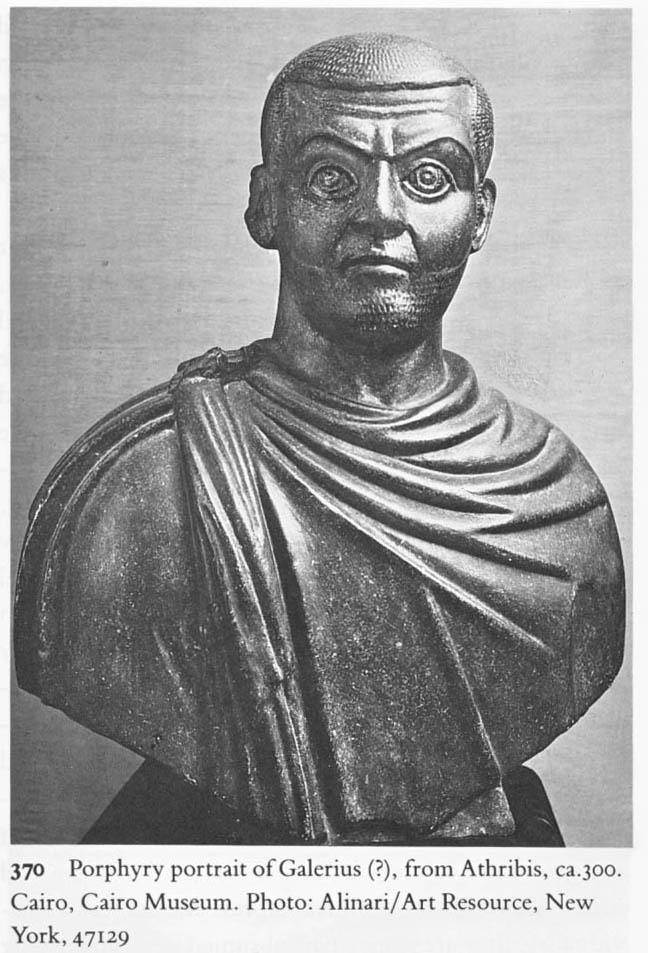 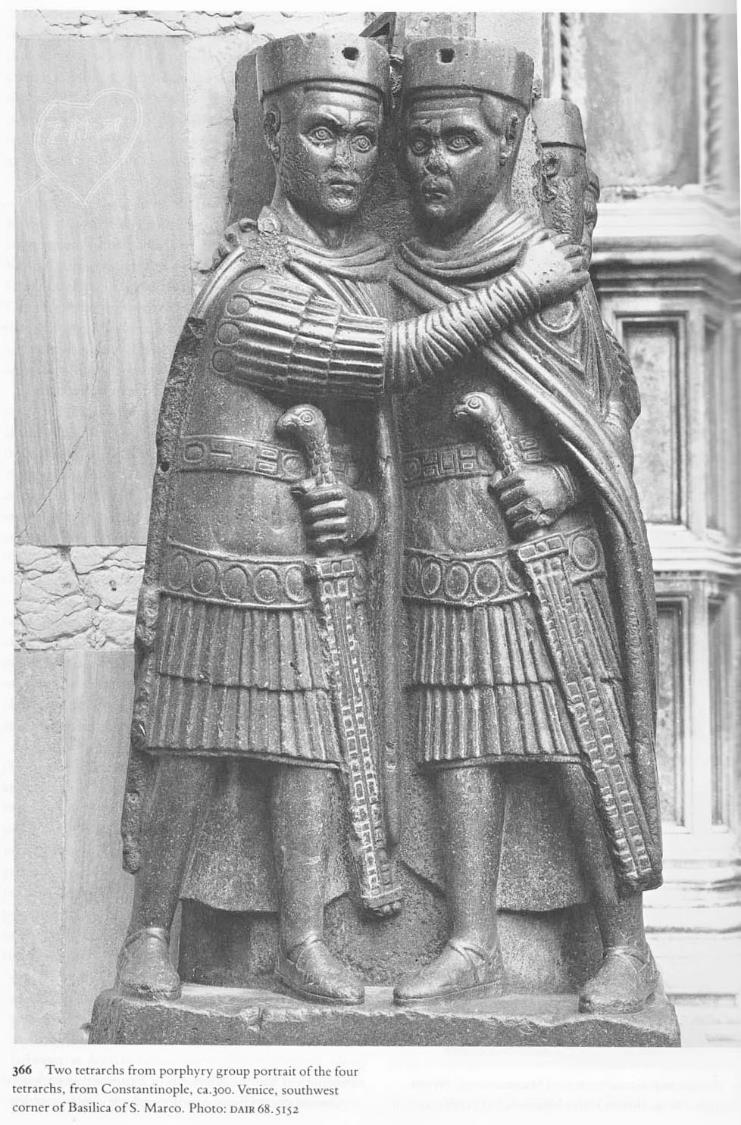 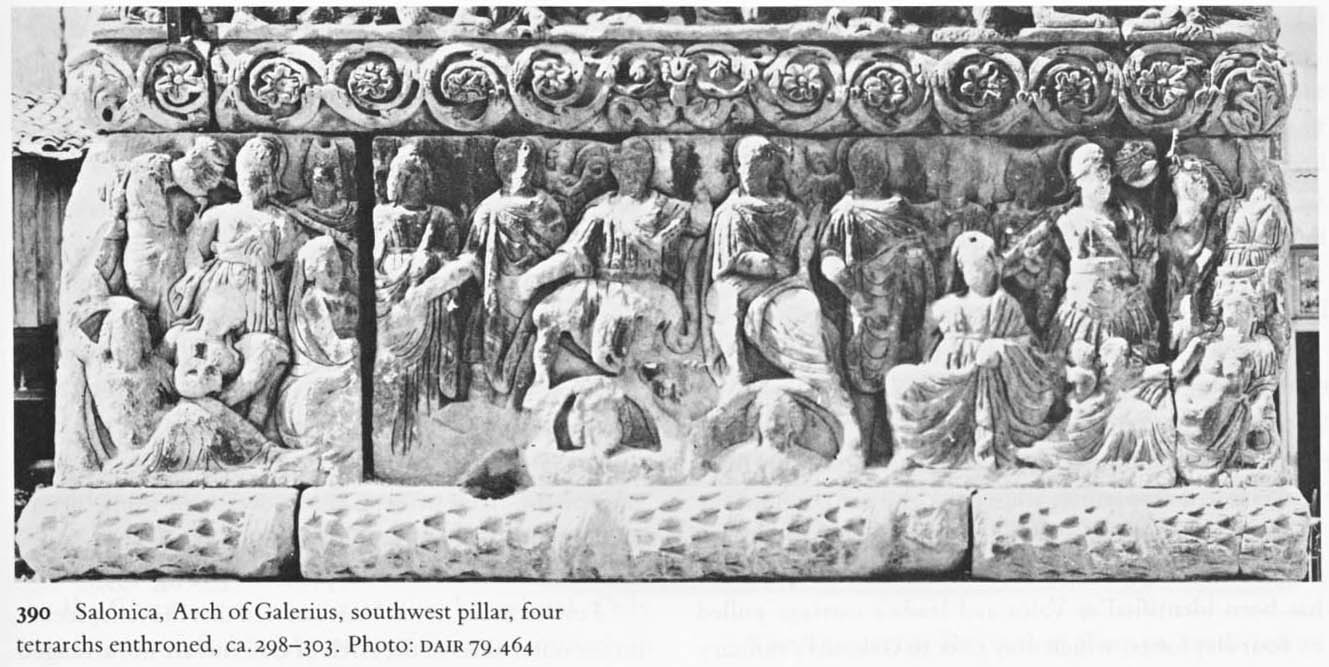 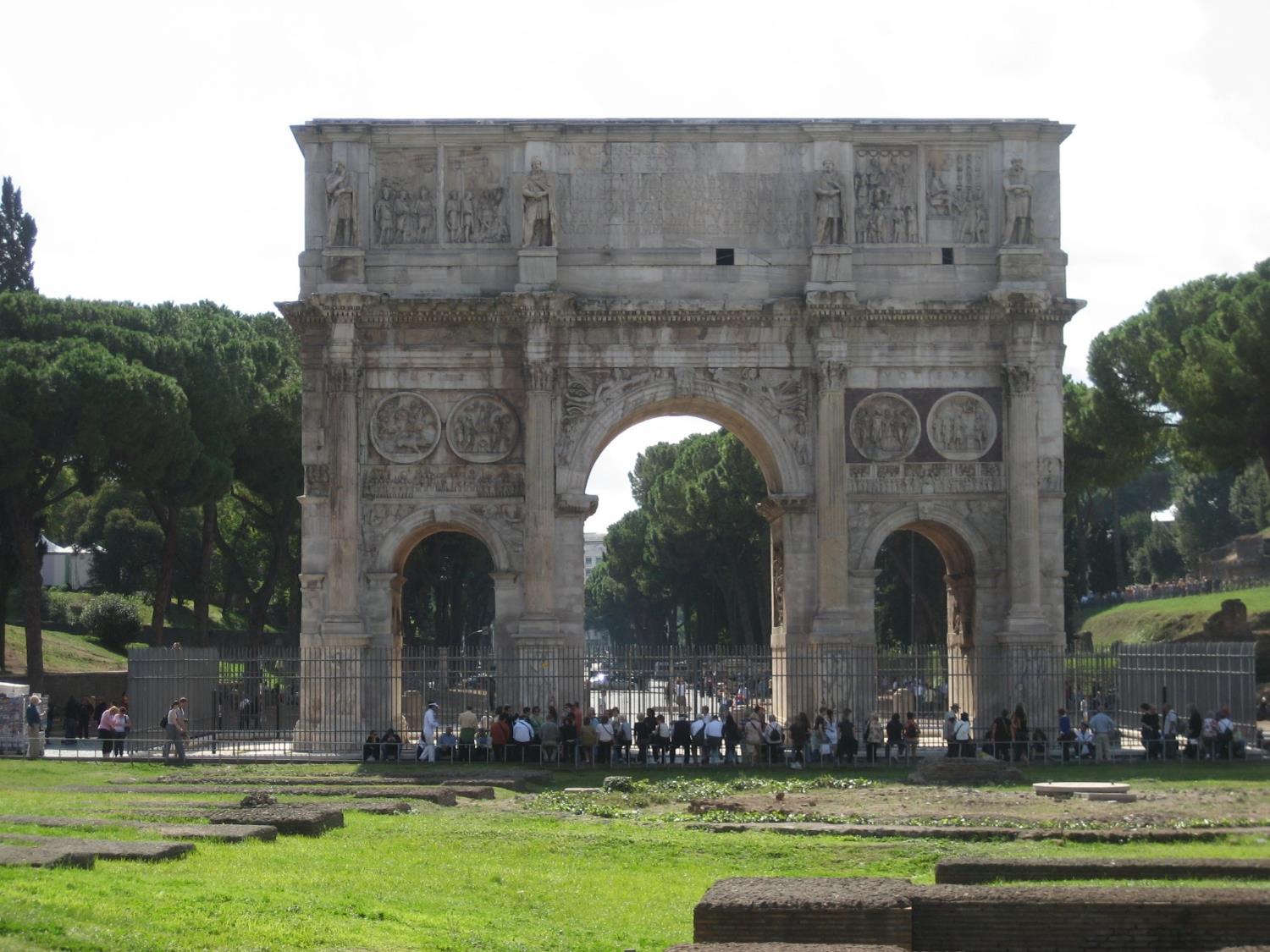 Αγἀλματα Δακών (από το forum του Τραϊανού)
Ανάγλυφα του Μάρκου Αυρηλίου
Μετάλλια (tondo) του Αδριανού
Μετάλλια του Αδριανού
Ιστορικό ανάγλυφο του Κωνσταντίνου
Ιστορικό ανάγλυφο του Κωνσταντίνου
Ρώμη, αψίδα του Κωνσταντίνου
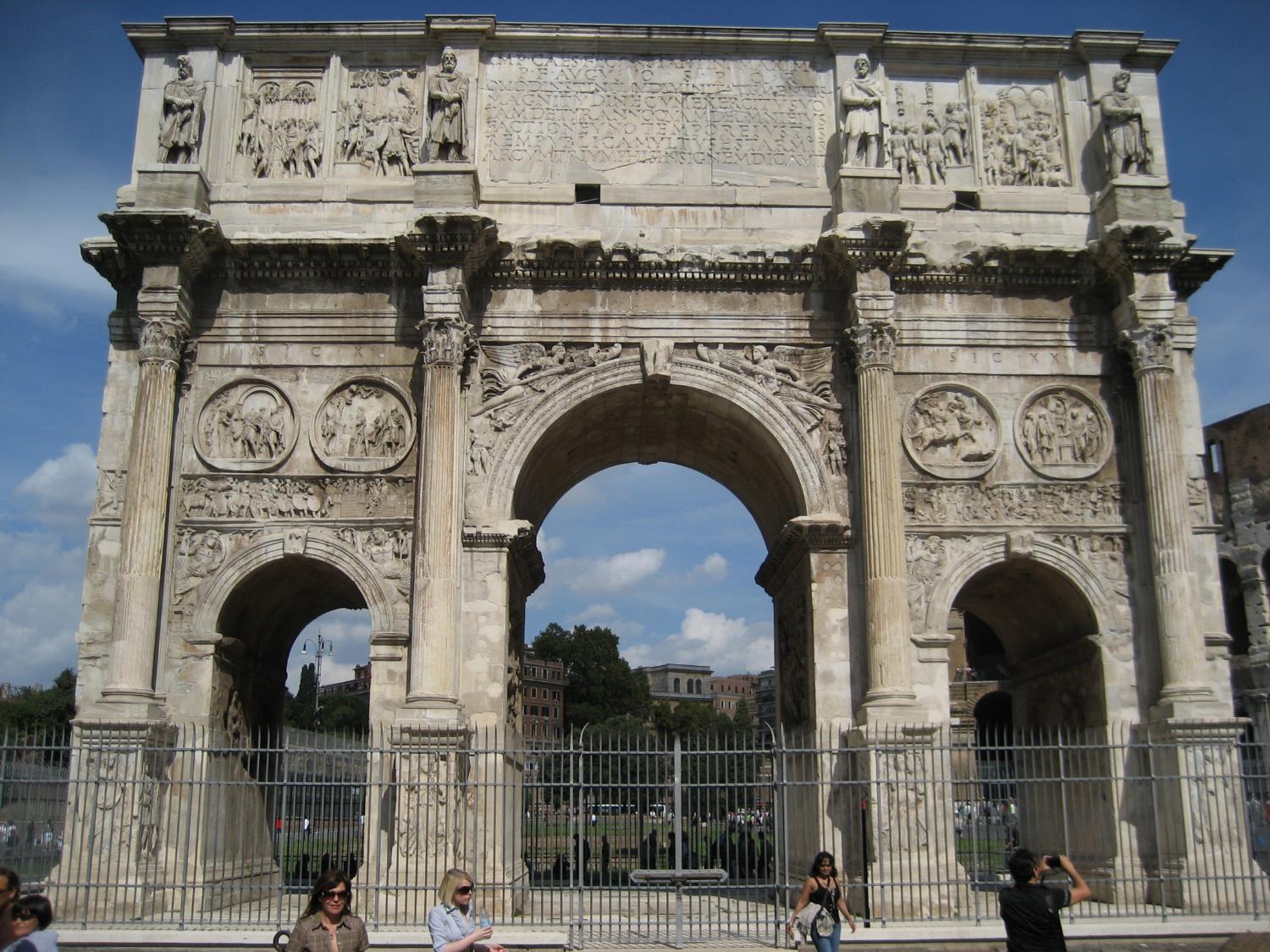 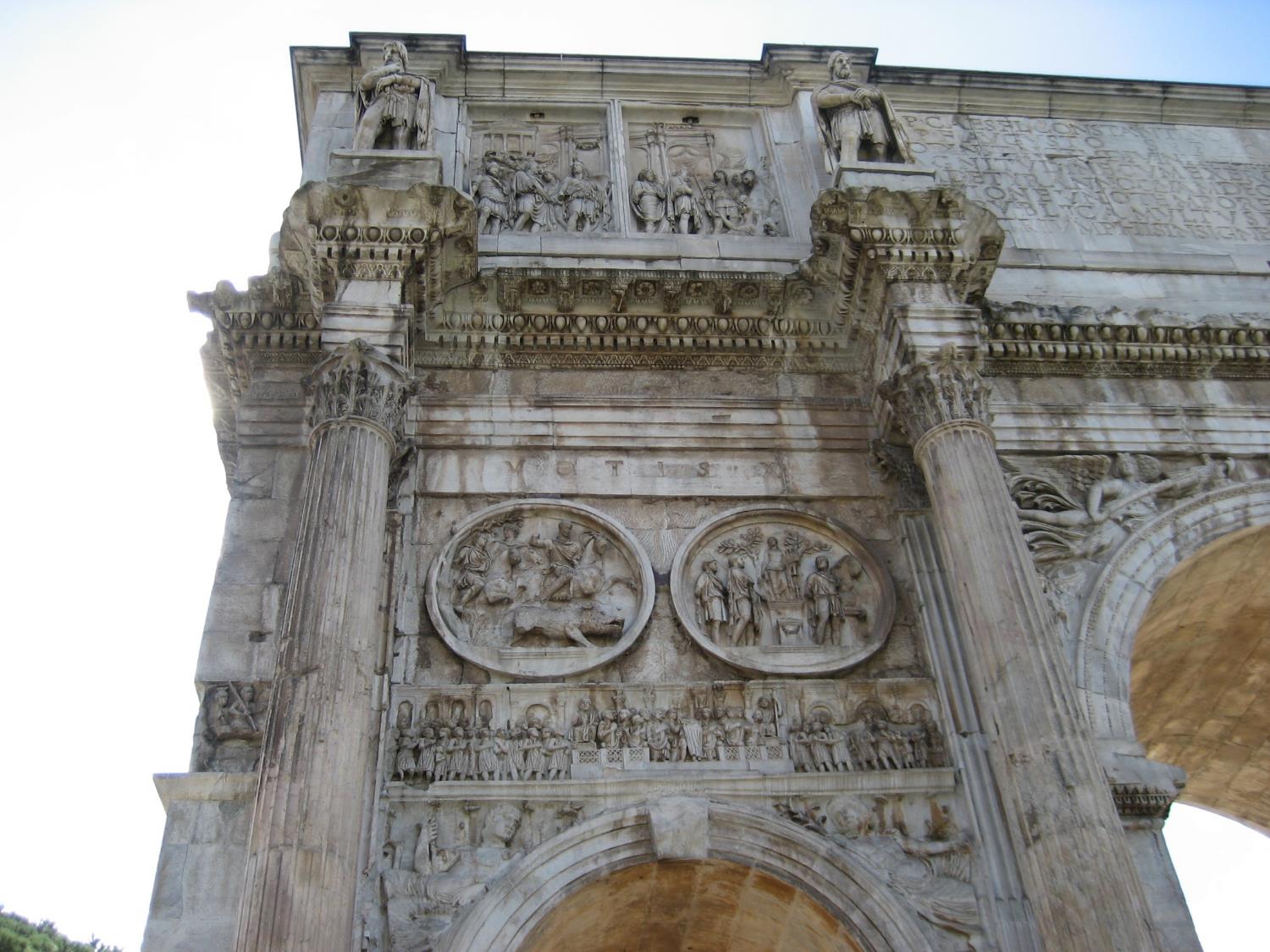 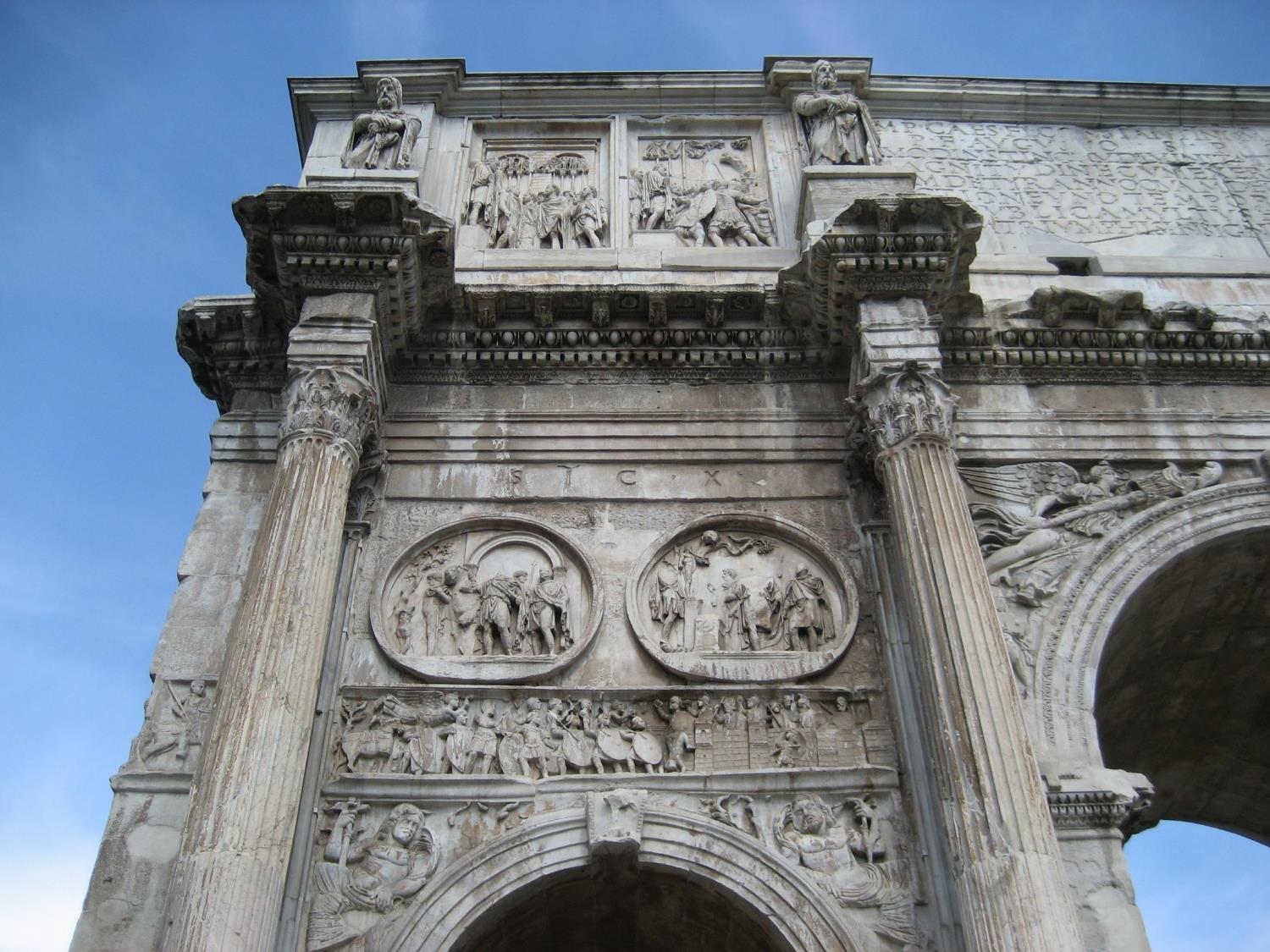 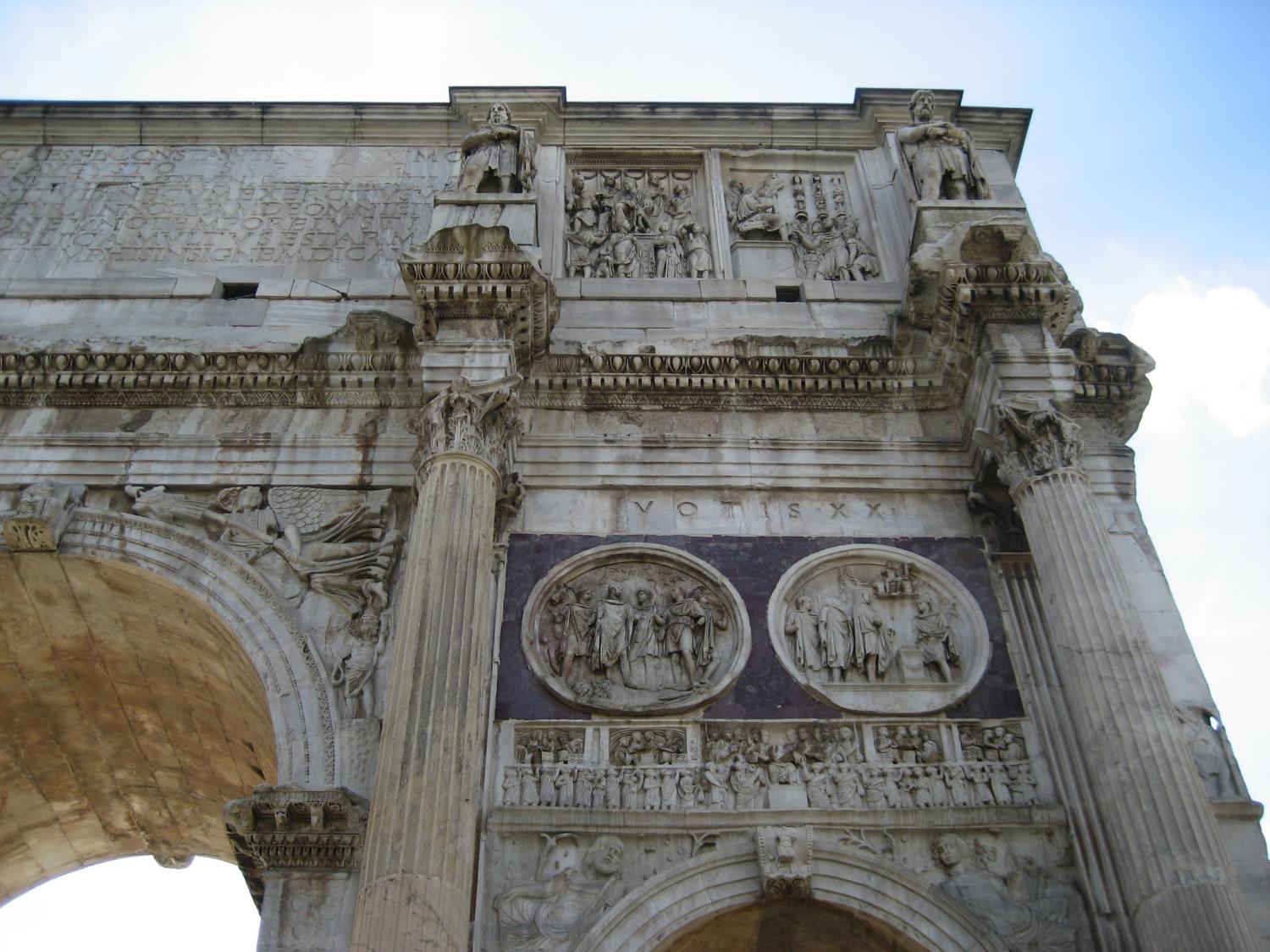 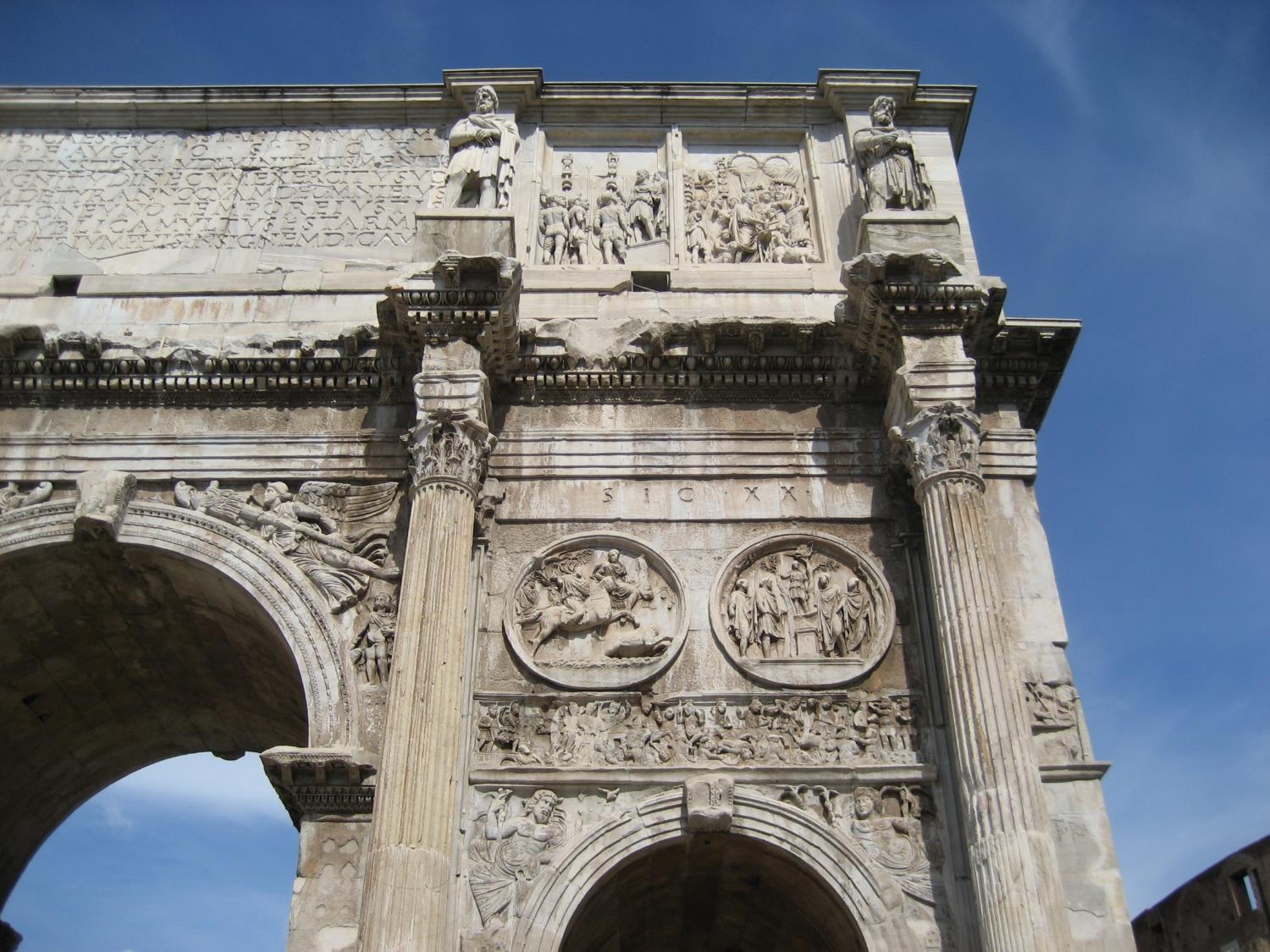